“Big Idea” Question
Intro
Review Concepts
Check-In Questions
Teacher Demo
Vocabulary
Student-Friendly Definition
Examples & Non-Examples
Morphological Word Parts
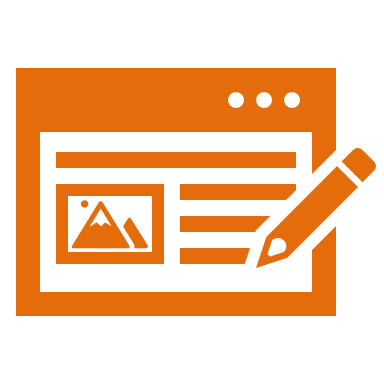 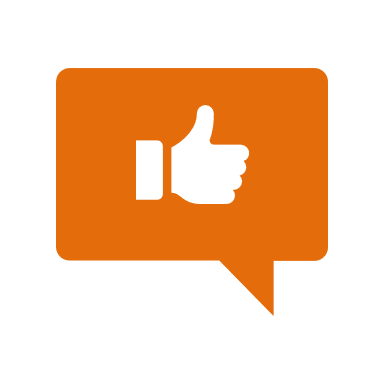 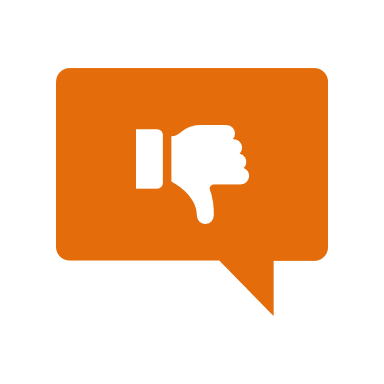 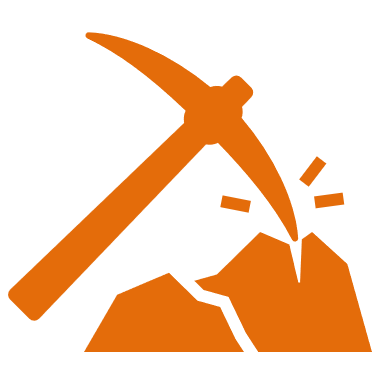 Simulation/Activity
[Speaker Notes: OK everyone, get ready for our next lesson.  Just as a reminder, these are the different components that our lesson may include, and you’ll see these icons in the top left corner of each slide so that you can follow along more easily!]
Water Cycle
Intro
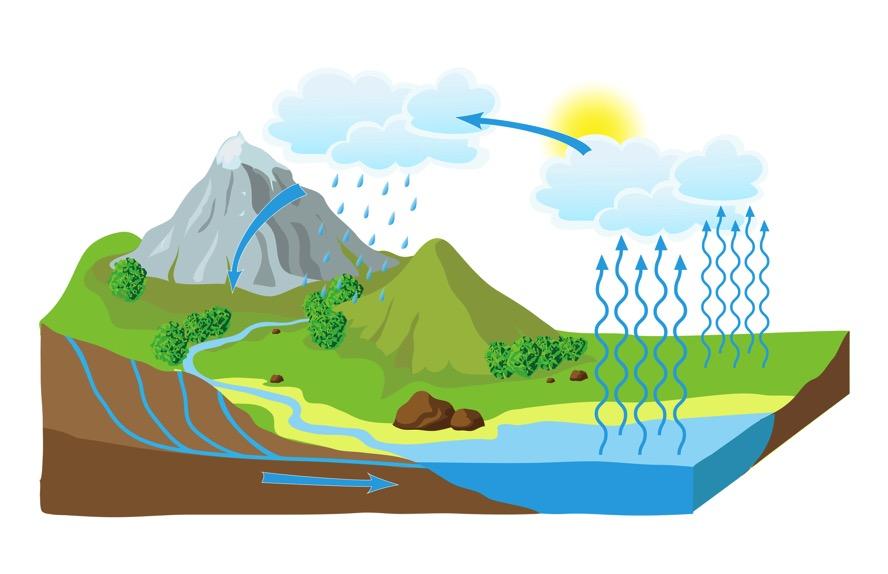 [Speaker Notes: Today we will learn about Water Cycle.]
Big Question: What is the importance of the water and nitrogen cycles?
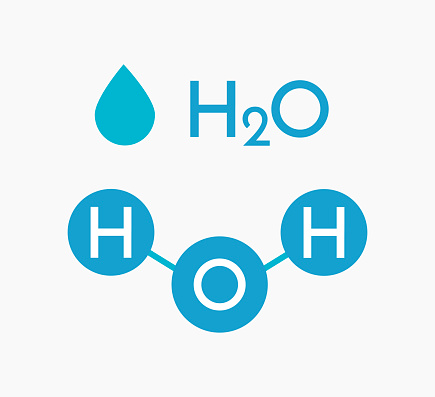 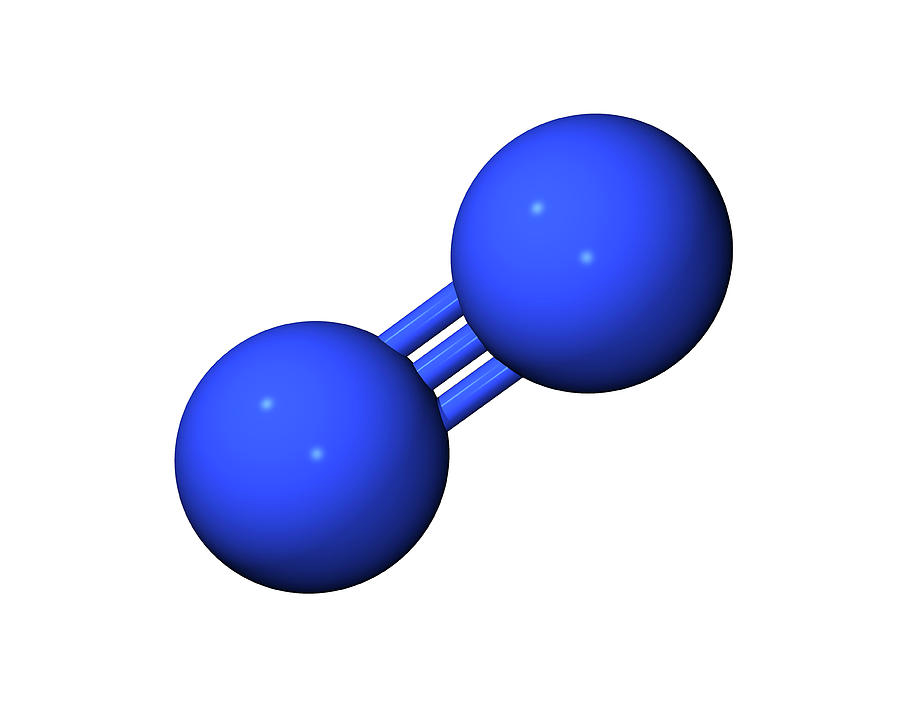 [Speaker Notes: Our “big question” is: What is the importance of the water and nitrogen cycles?  
[Pause and illicit predictions from students.]

I love all these thoughtful scientific hypotheses!  Be sure to keep this question and your predictions in mind as we move through these next few lessons, and we’ll continue to revisit it.

Feedback: Asking students to make predictions about the importance of the water and nitrogen cycles is a great way to activate and elicit student ideas and prior knowledge. This type of activity is evidence of the teacher planning for students’ engagement with science ideas.]
Demonstration
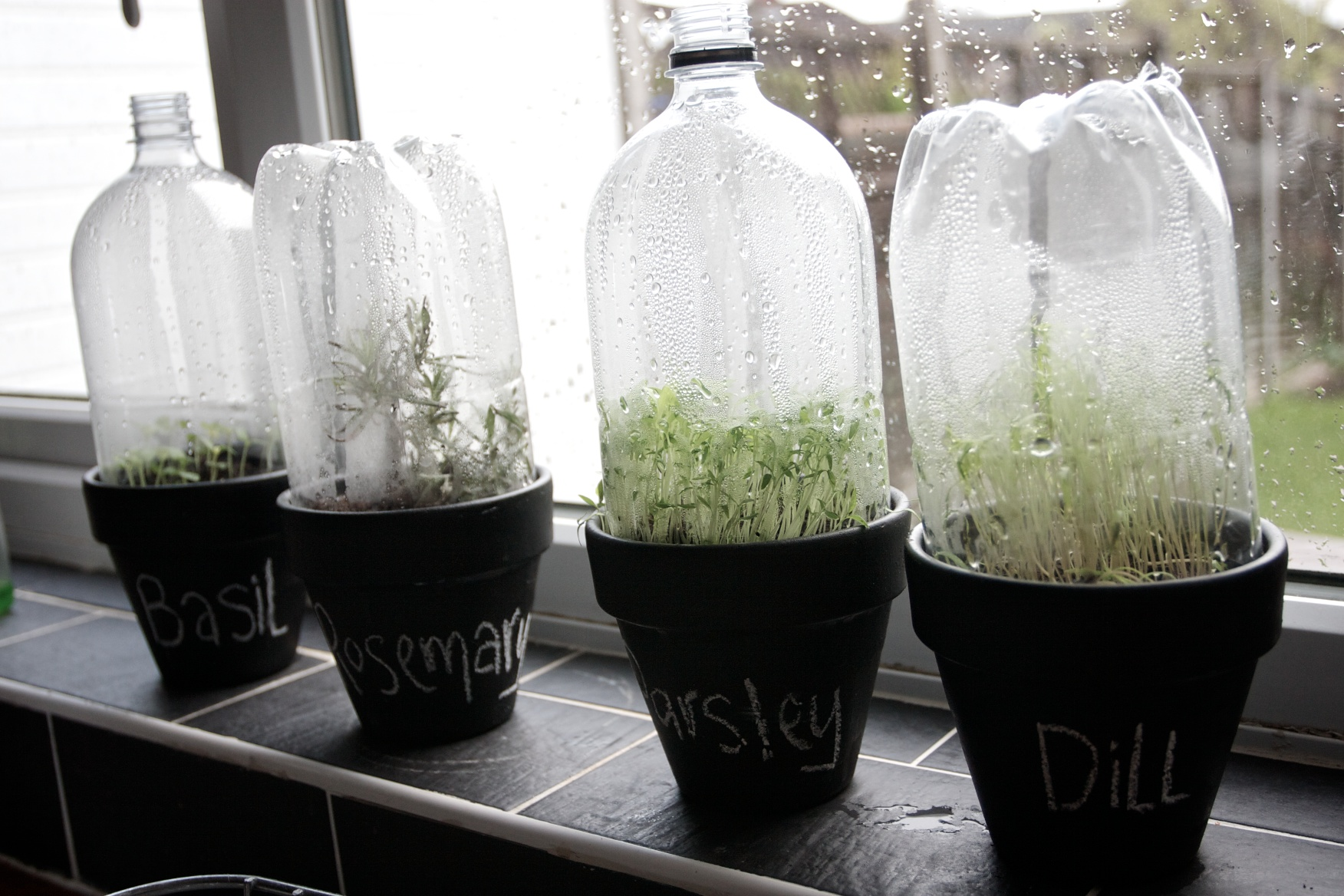 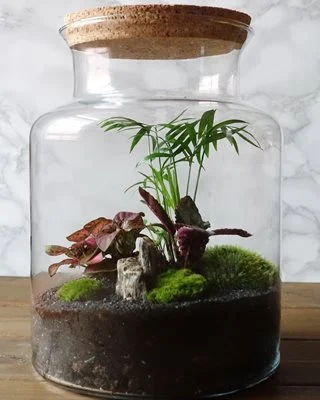 By simply placing a clear covering, such as a soda bottle, over a potted plant, you can show students the processes of transpiration and precipitation. The water released from the plants attaches to the clear cover and as droplets condense they fall back to the soil (this is how terrariums work). Have students identify the parts of the water cycle that they observe.
[Speaker Notes: Feedback: This demonstration is a great way to introduce students to an investigation. In your classroom, you may encourage students to plan and conduct this investigation more independently since a large component of inquiry-based activities is encouraging student thinking and independence. Beginning with open-ended questions, followed by providing explicit explanations, and then asking probing questions is a great way to engage students in a discussion while also providing clear explanations.]
[Speaker Notes: Before we move on to our new vocabulary term, let’s review some other words & concepts that you already learned and make sure you are firm in your understanding.]
Cycles: events that happen in the same order over and over again
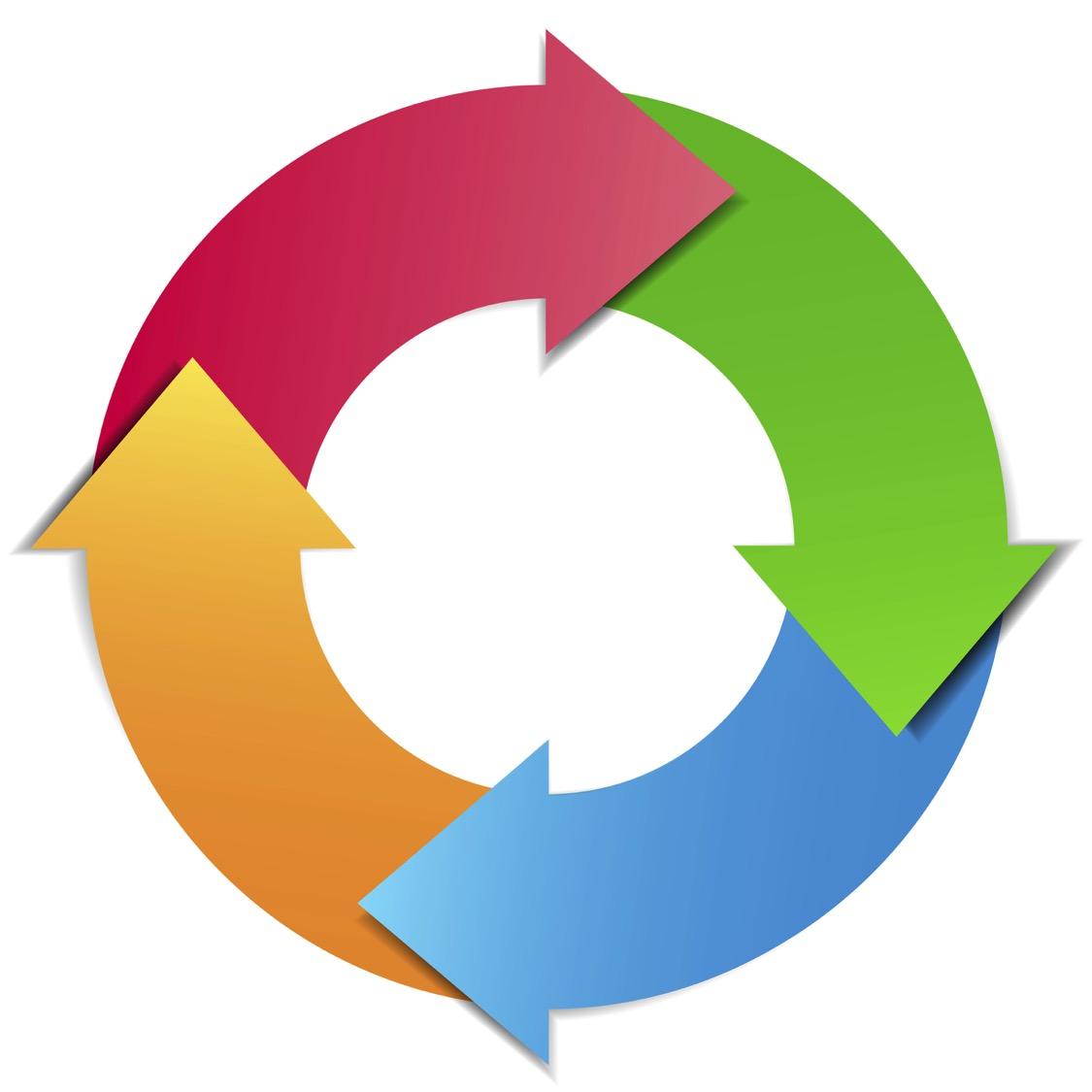 [Speaker Notes: Much of life on Earth depends on cycles. Cycles are events that happen in the same order over and over again. The end of one cycle marks the beginning of another.]
Atmosphere: the layers of gas, that have distinct characteristics, surrounding the Earth’s surface
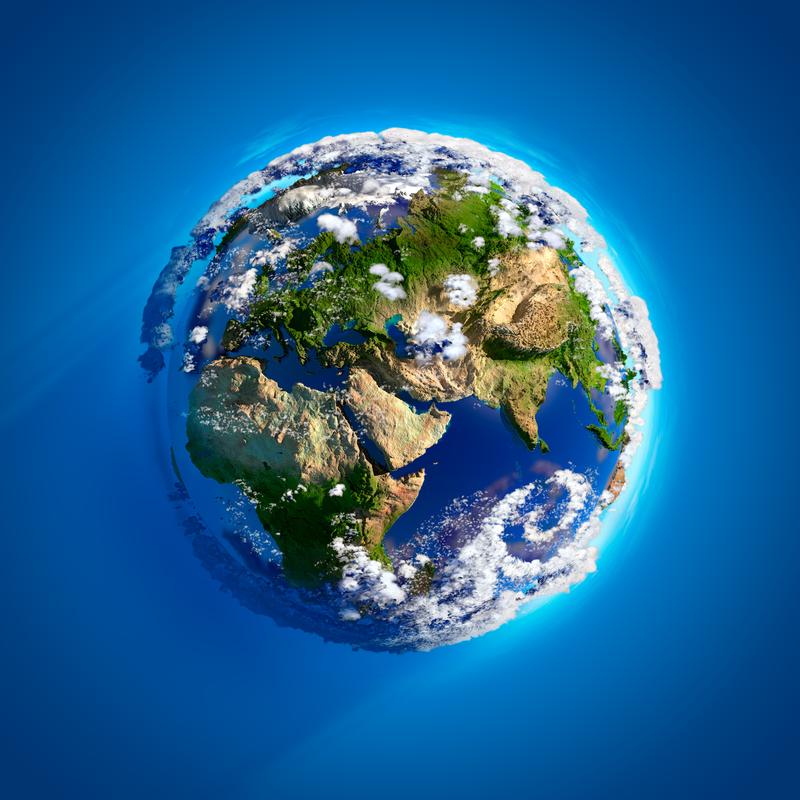 [Speaker Notes: Atmosphere is the layers of gas, that have distinct characteristics, surrounding the Earth’s surface. Sometimes, the atmosphere is called a “blanket” of gases.]
The atmosphere is invisible from Earth’s surface, but from outer space it can be seen.
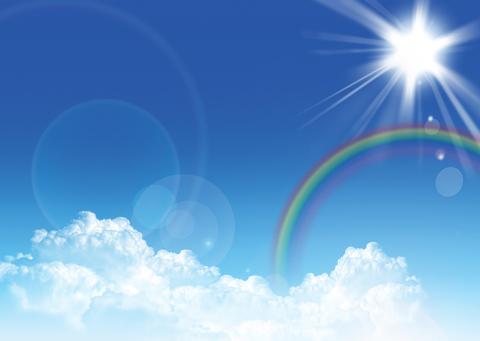 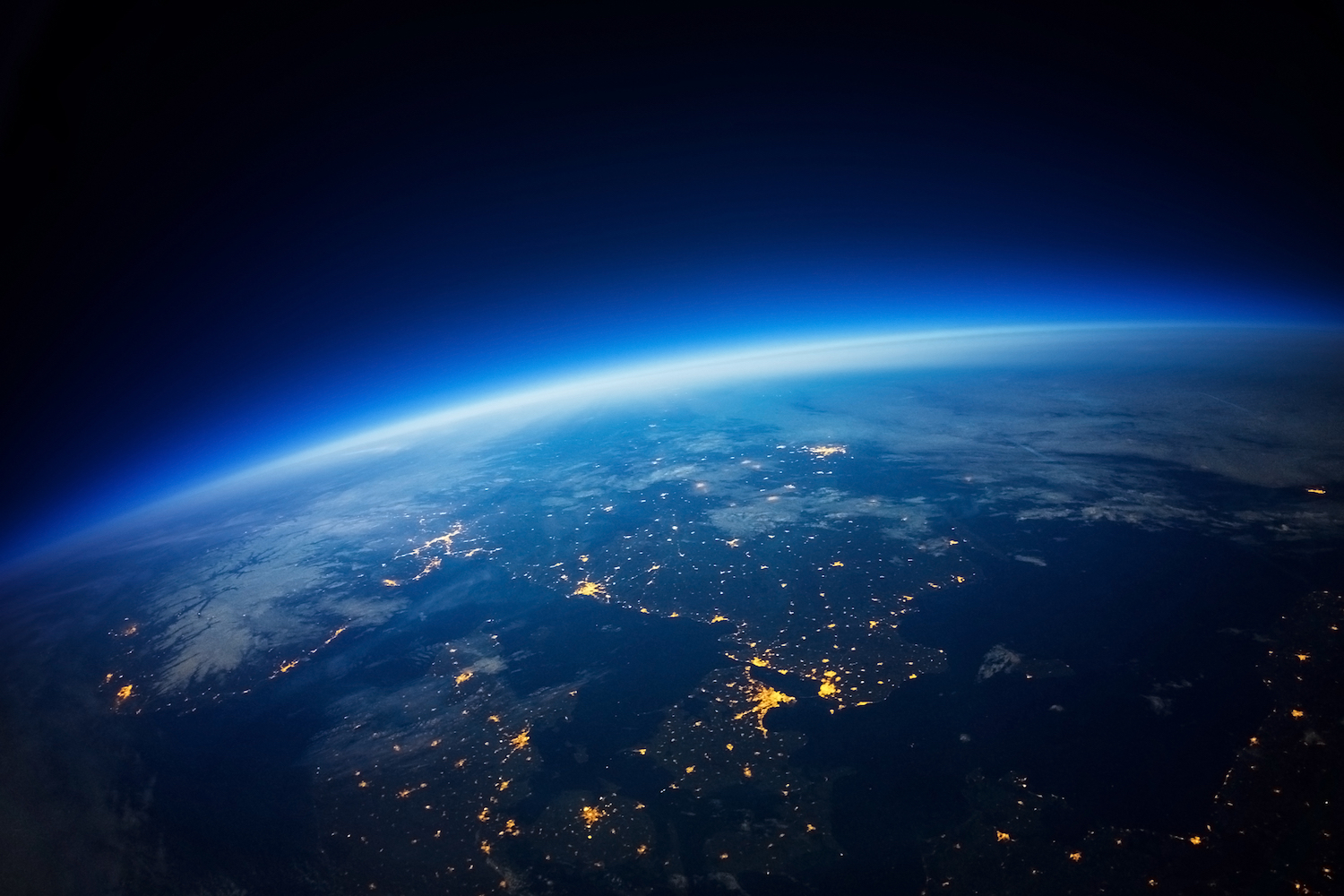 [Speaker Notes: These gases are invisible to human eyes as we look up from the surface of Earth, but astronauts can see the atmosphere quite clearly from space.]
Hydrosphere: all the water on Earth
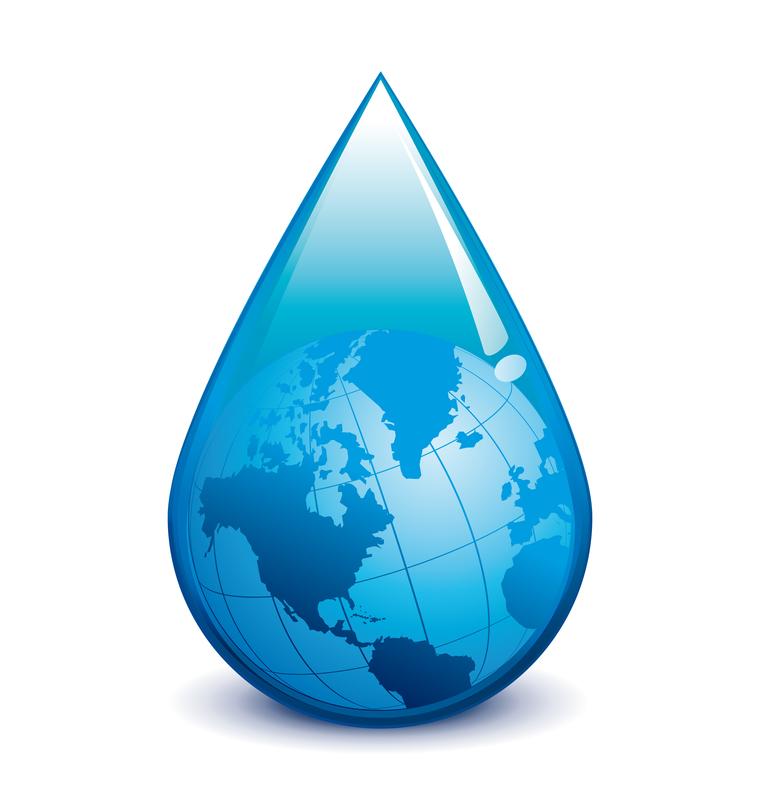 [Speaker Notes: The hydrosphere is all the water on our planet.]
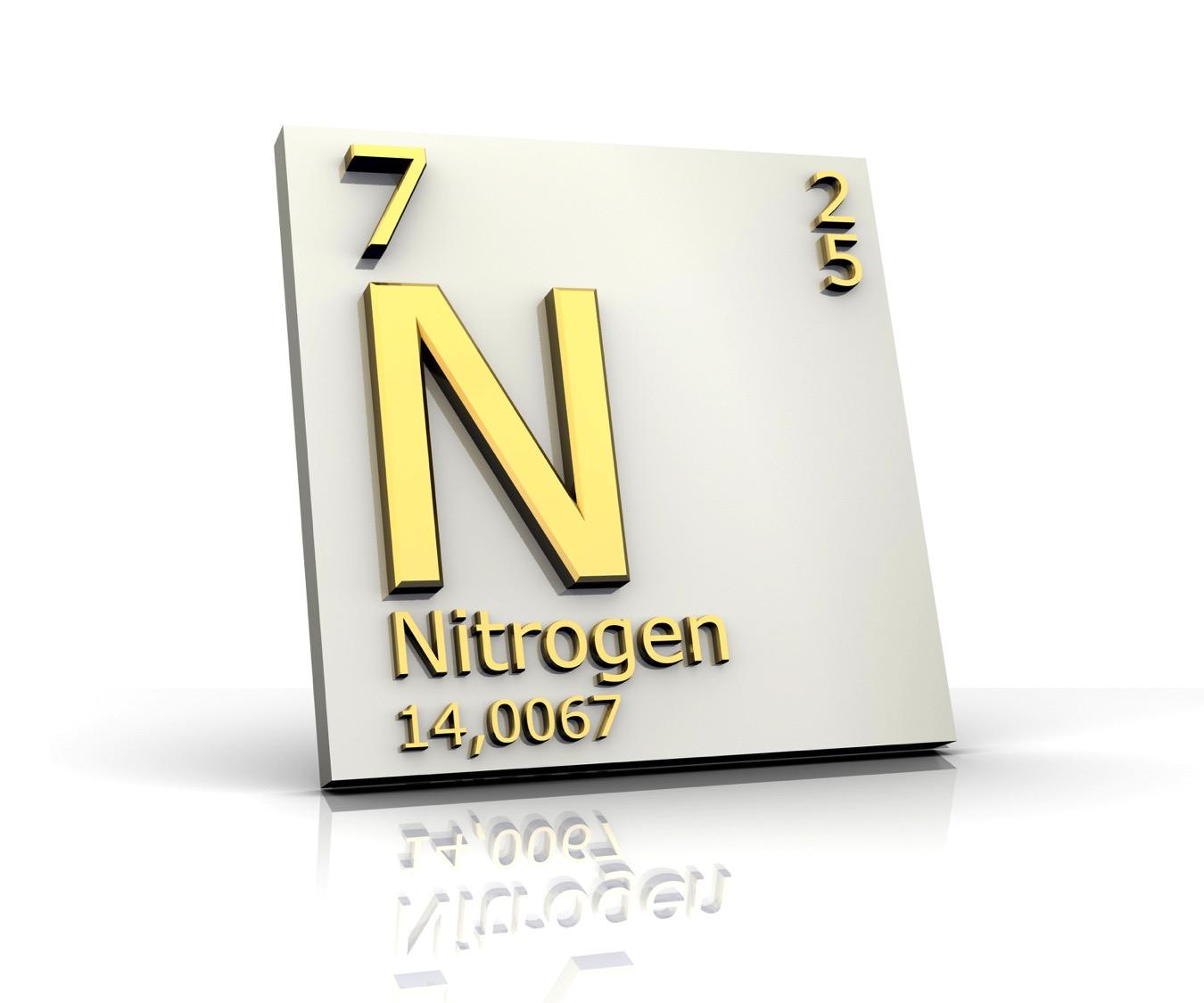 [Speaker Notes: Nitrogen is an element that is important to life. It is in the air around us, the planets and animals we eat, and in the soil beneath us. Nitrogen is everywhere!]
78%
Nitrogen
[Speaker Notes: In fact, nitrogen makes up about 78% of the Earth’s atmosphere. So nitrogen is an important element for us to know about.]
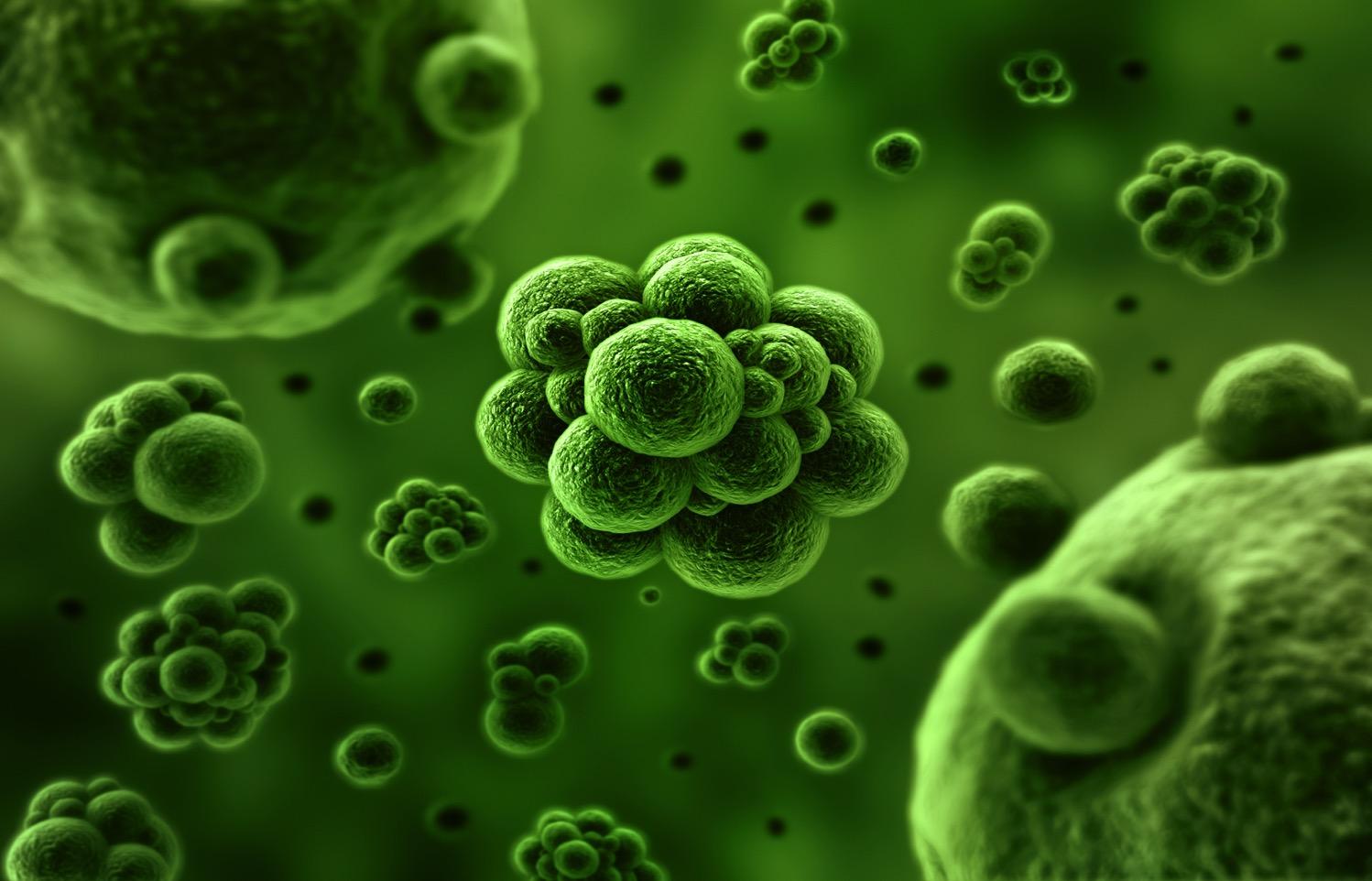 78%
Nitrogen
[Speaker Notes: Bacteria are very tiny one-celled organisms. Bacteria are found everywhere.]
[Speaker Notes: Now let’s pause for a moment to check your understanding.]
What is the hydrosphere?
All the layers of Earth below the surface
All the water on Earth
All the invisible gas layers around the Earth
None of the above
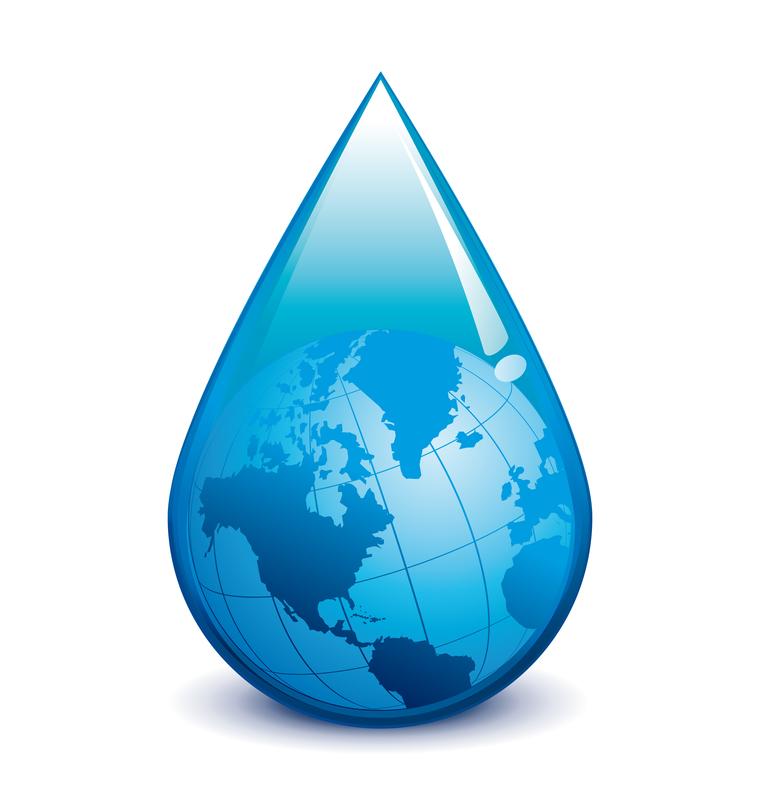 [Speaker Notes: What is the hydrosphere?]
What is the hydrosphere?
All the layers of Earth below the surface
All the water on Earth
All the invisible gas layers around the Earth
None of the above
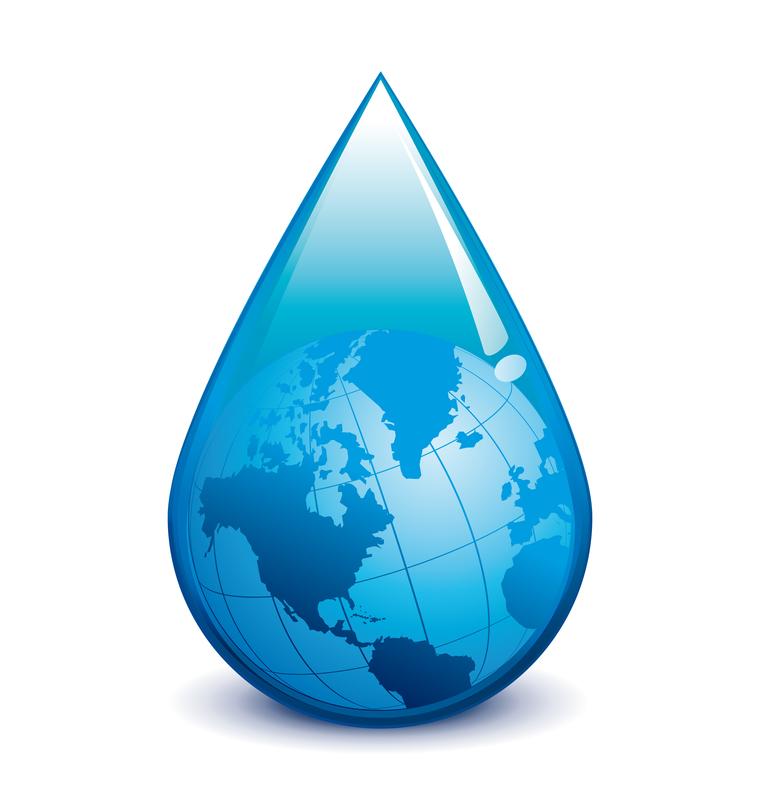 [Speaker Notes: What is the hydrosphere?

[All the water on Earth]]
What is the atmosphere?
All the layers of Earth below the surface
All the water on Earth
All the gas layers around the Earth
None of the above
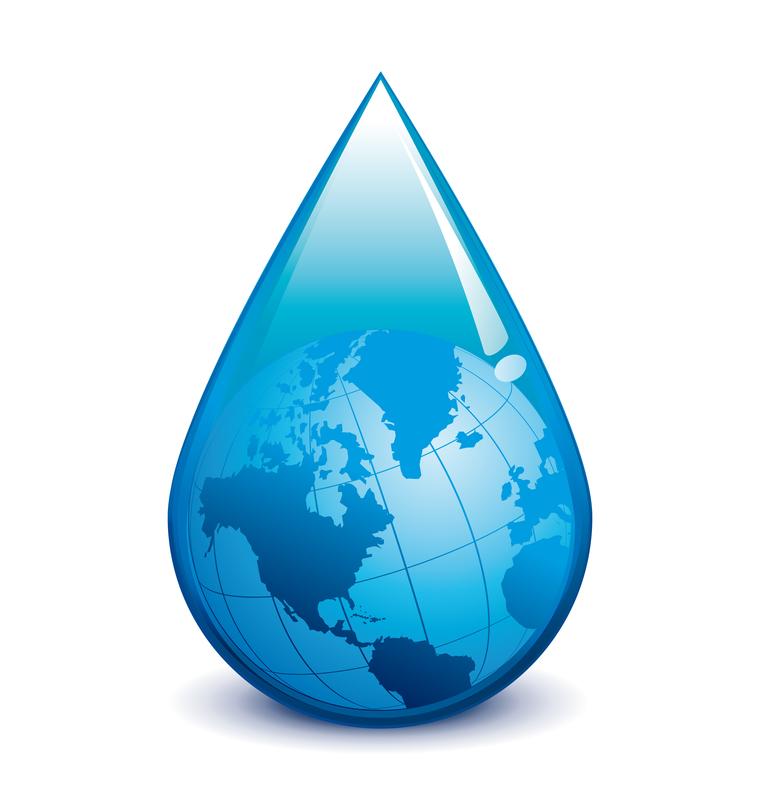 [Speaker Notes: What is the atmosphere?]
What is the atmosphere?
All the layers of Earth below the surface
All the water on Earth
All the gas layers around the Earth
None of the above
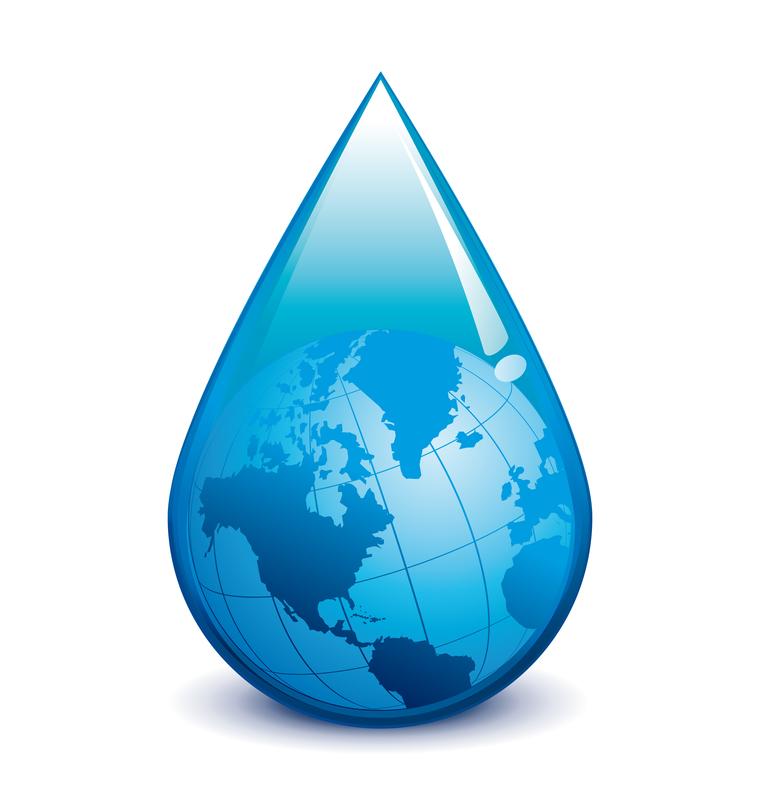 [Speaker Notes: What is the atmosphere? 

[All the gas layers around the Earth]]
How much of the Earth’s atmosphere is made of nitrogen?
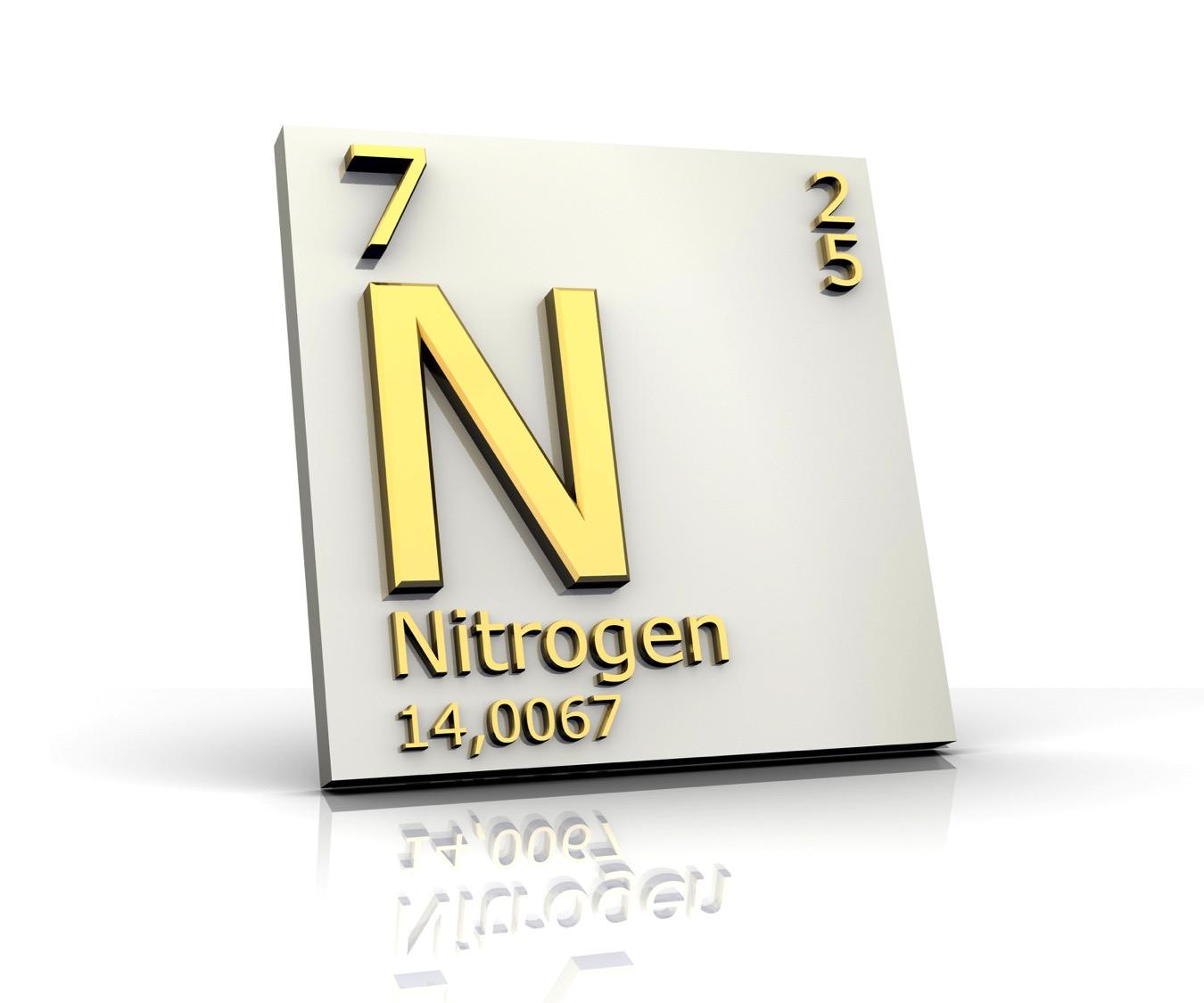 [Speaker Notes: How much of the Earth’s atmosphere is made of nitrogen? 

[78%]]
What is a cycle?
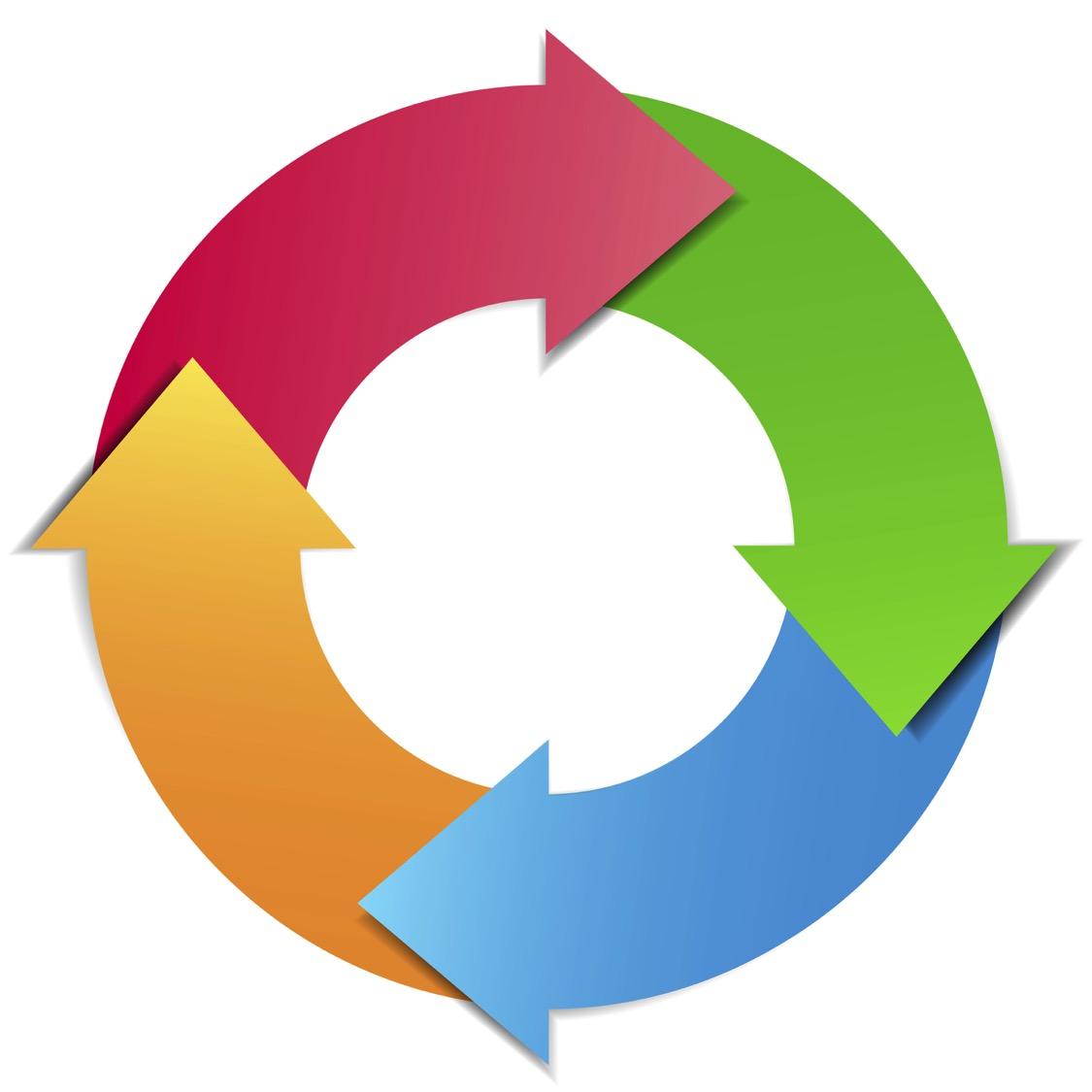 [Speaker Notes: What is a cycle? 

[Cycles are events that happen in the same order over and over again.]]
Water Cycle
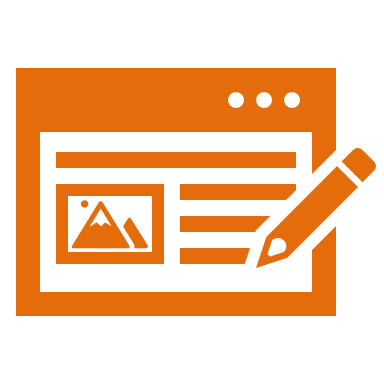 [Speaker Notes: Now that we’ve reviewed, let’s define our new term, Water Cycle.]
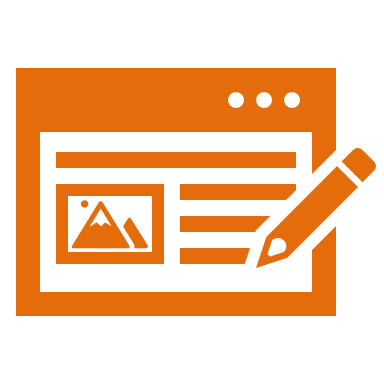 Water Cycle: the process through which water moves from Earth through the atmosphere and returns to Earth
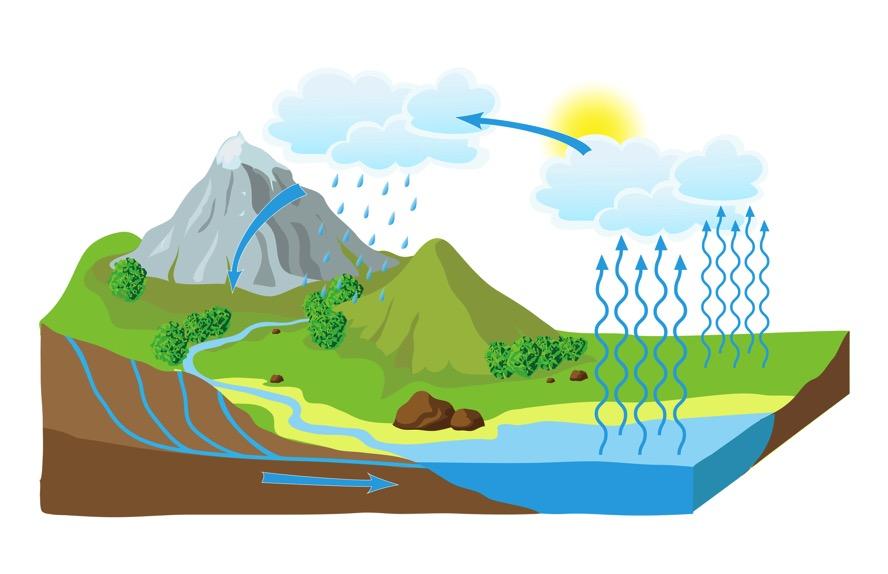 [Speaker Notes: The Water Cycle is the process through which water moves from Earth through the atmosphere and returns to Earth.]
[Speaker Notes: Let’s check-in for understanding.]
What is the Water Cycle?
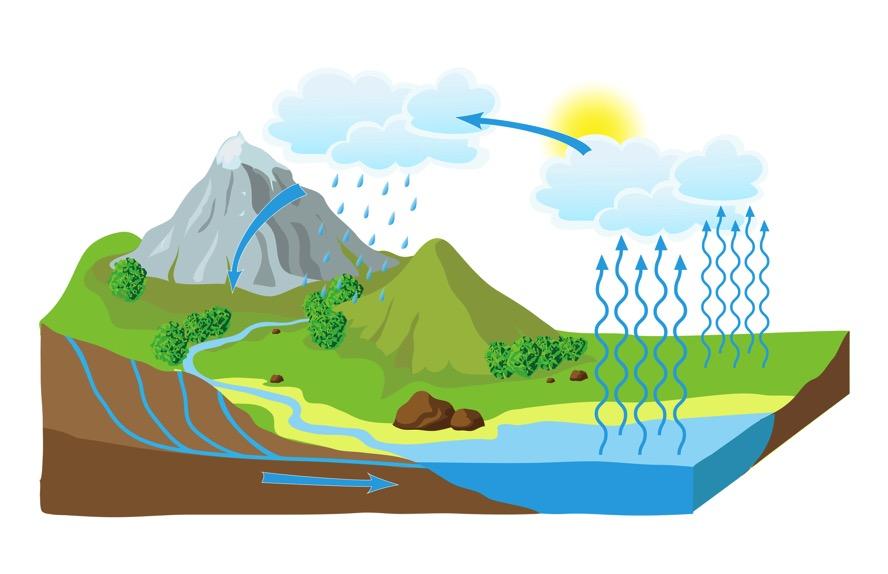 [Speaker Notes: What is the Water Cycle? 

[The Water Cycle is the process through which water moves from Earth through the atmosphere and returns to Earth.]]
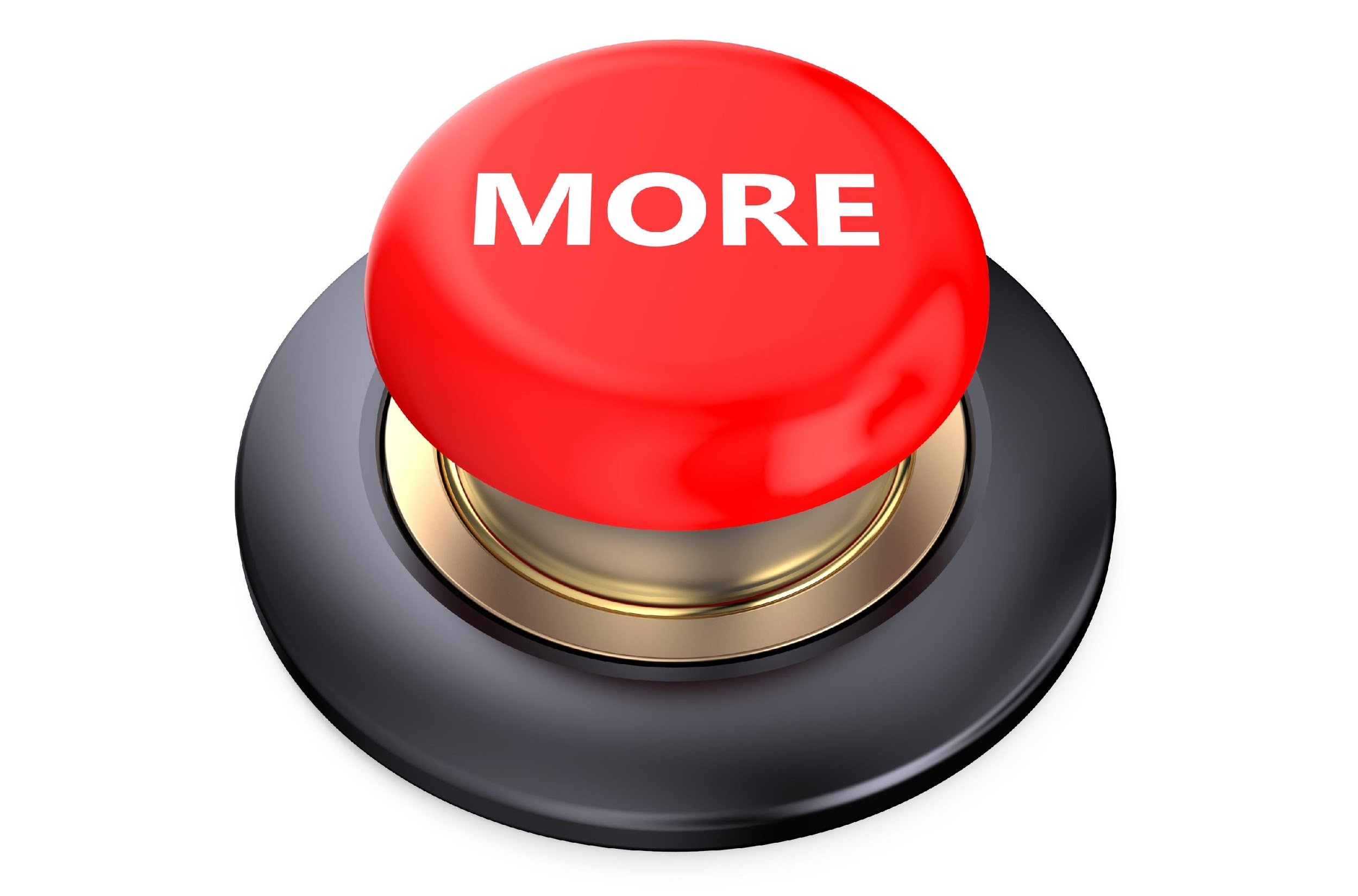 [Speaker Notes: That is the basic definition, but there is a bit more you need to know.]
All Water on Earth
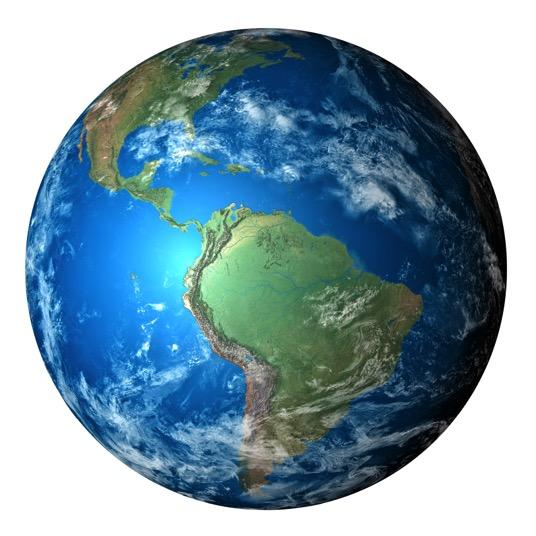 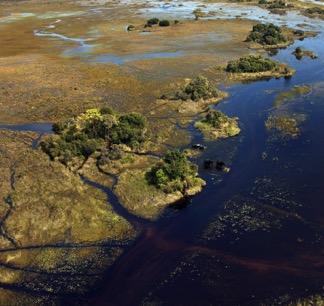 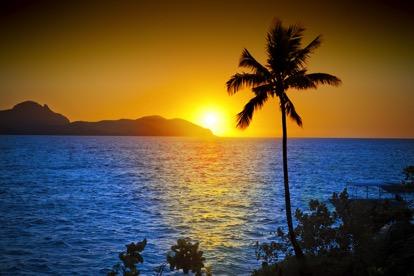 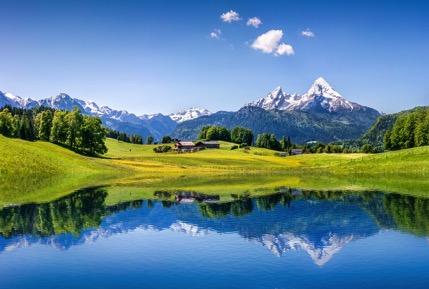 [Speaker Notes: All water on Earth is part of the Water Cycle.]
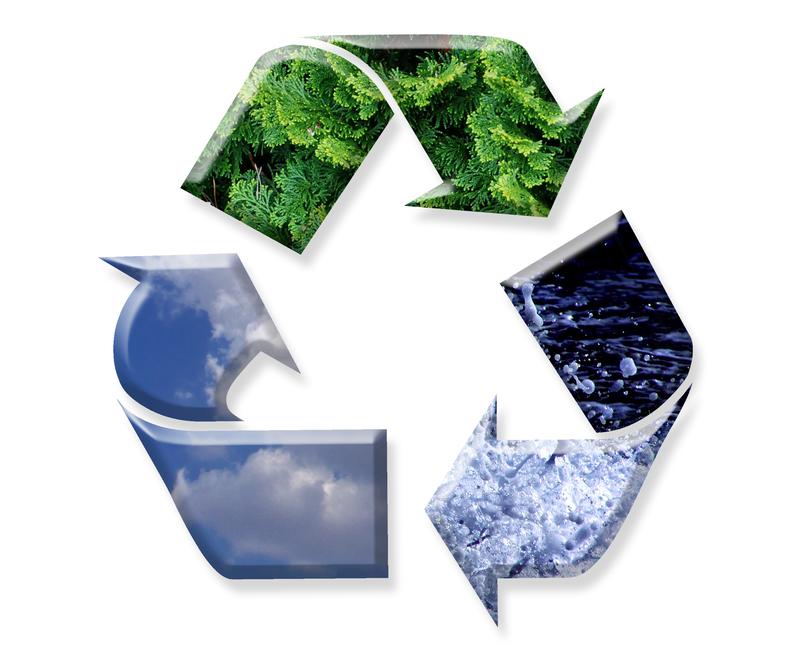 Energy
Water
Nutrients
[Speaker Notes: The Water Cycle is a part of the flow, or exchange of energy, on Earth. The Water Cycle supports life by recycling water and nutrients.]
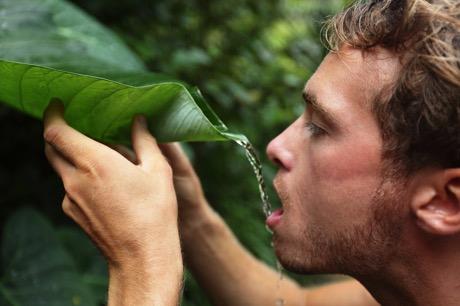 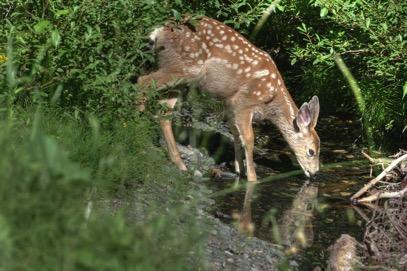 People
Animals
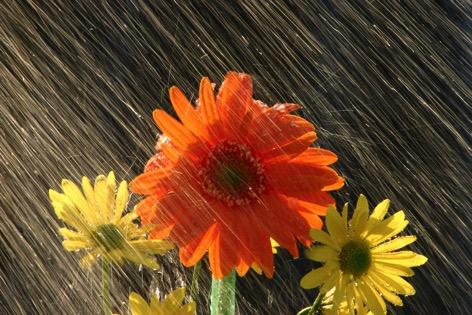 Plants
[Speaker Notes: The Water Cycle brings freshwater to people, animals, and plants all around the world.]
Respiration
Transpiration
Enter Water Cycle
Evaporation
[Speaker Notes: There are three ways water can enter the Water Cycle.]
Transpiration
Plants release water from their leaves
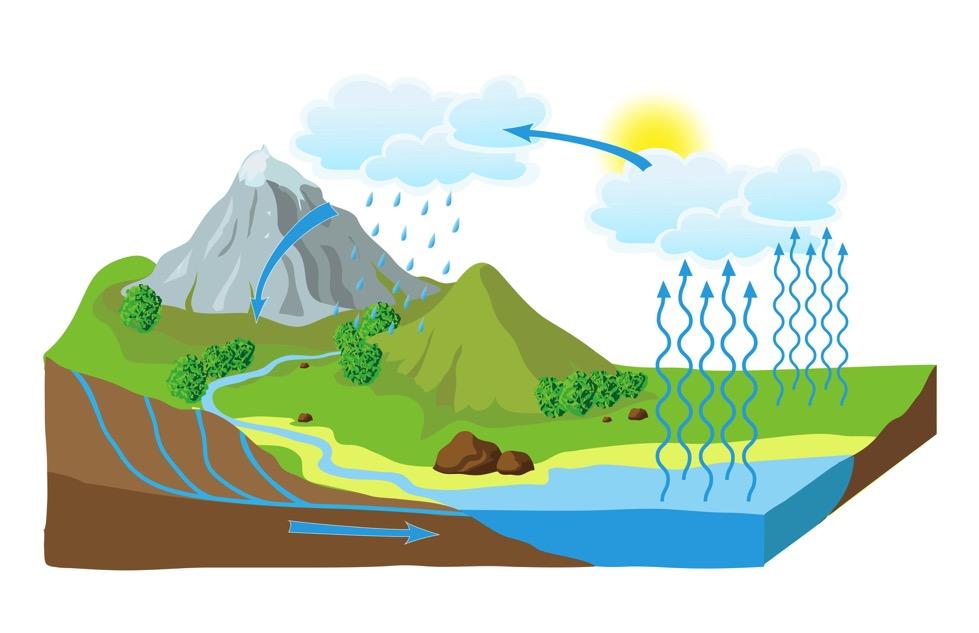 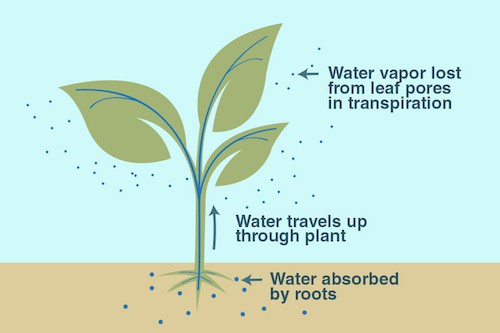 [Speaker Notes: In transpiration, plants release water from their leaves. 

Feedback: Visuals are a great way to help students build connections about new content.]
Evaporation
Water changes from liquid to vapor
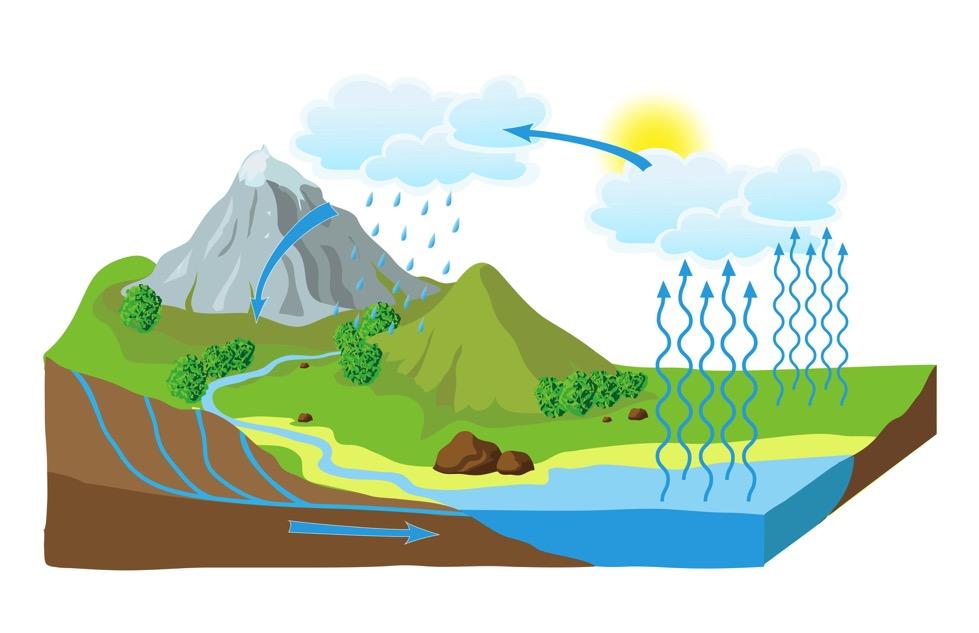 [Speaker Notes: In evaporation, water changes from liquid to vapor.]
Respiration
Organisms release water as waste
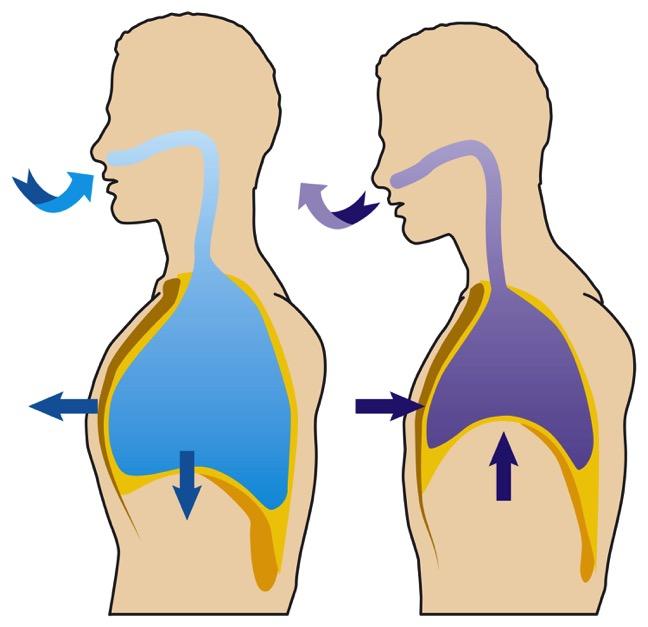 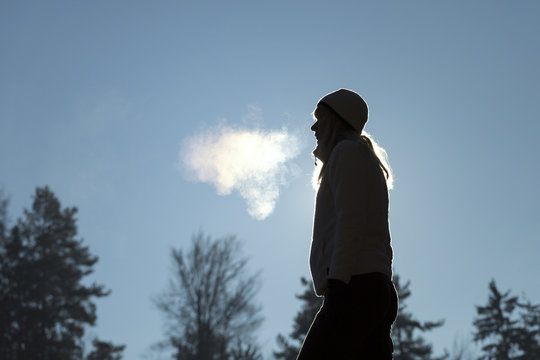 [Speaker Notes: And in respiration, organisms, like humans and animals, release water as waste. We can see this happening when our breath fogs in cold weather. The fog is created when the water vapor freezes.]
[Speaker Notes: Let’s check-in for understanding.]
What is the Water Cycle?
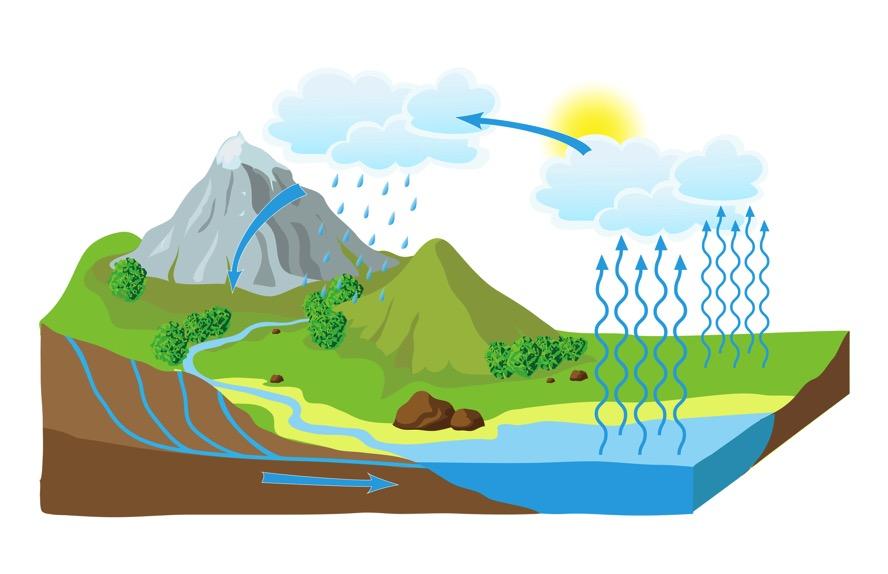 [Speaker Notes: What is the water cycle? 

[The Water Cycle is the process through which water moves from Earth through the atmosphere and returns to Earth.]]
Which of the following is NOT a way water can enter the Water Cycle?
Transcription
Respiration
Evaporation
Transpiration
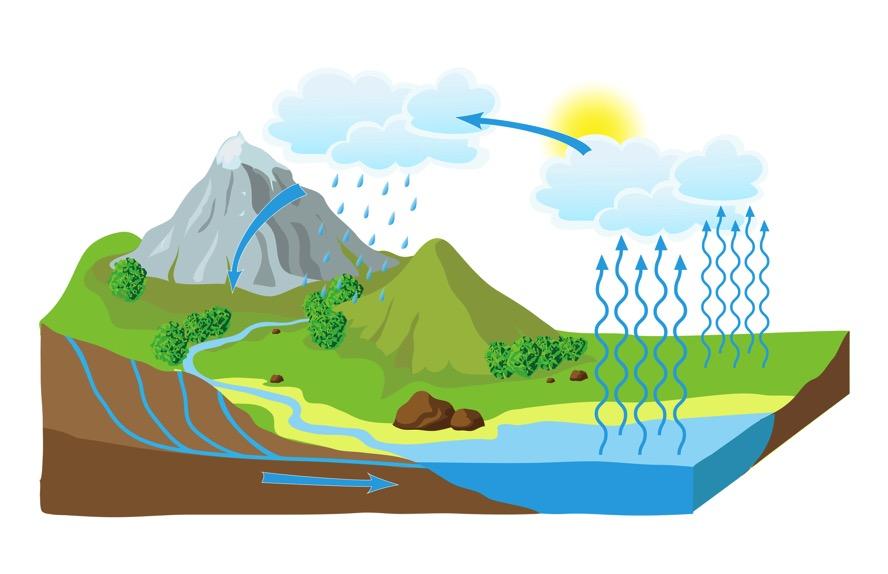 [Speaker Notes: Which of the following is NOT a way water can enter the Water Cycle?]
Which of the following is NOT a way water can enter the Water Cycle?
Transcription
Respiration
Evaporation
Transpiration
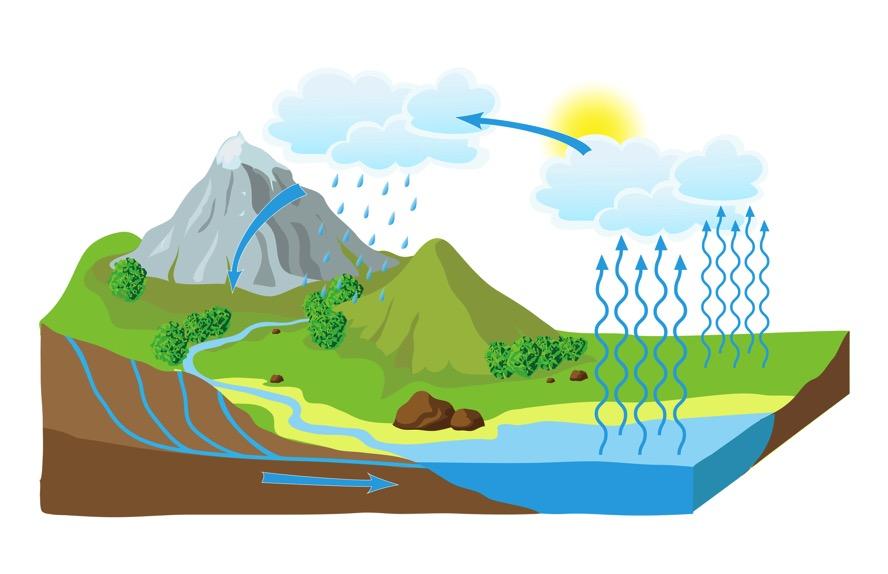 [Speaker Notes: Which of the following is NOT a way water can enter the Water Cycle?

[Transcription]]
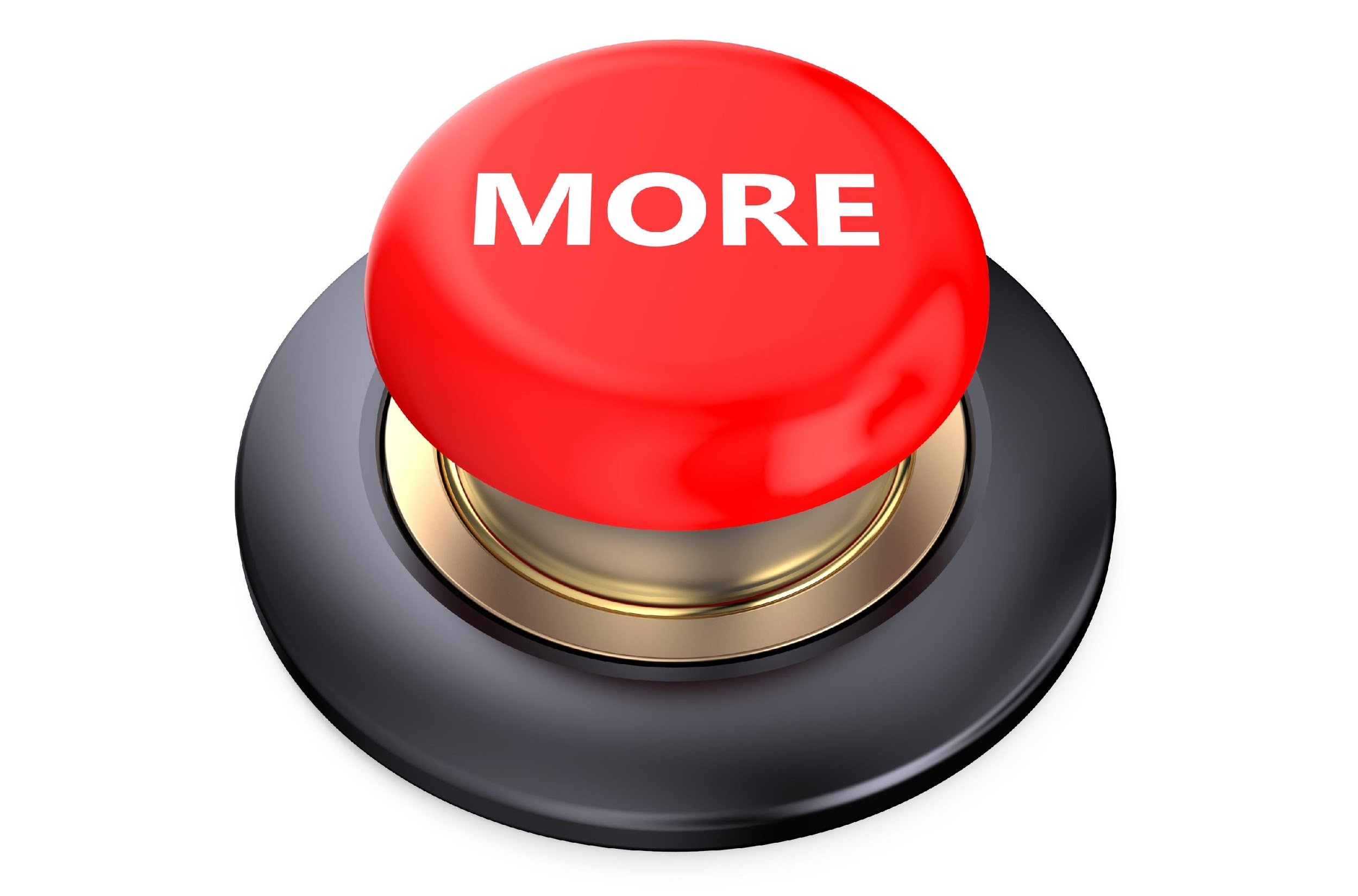 [Speaker Notes: Let’s dive deeper into the different components of the Water Cycle.]
Condensation
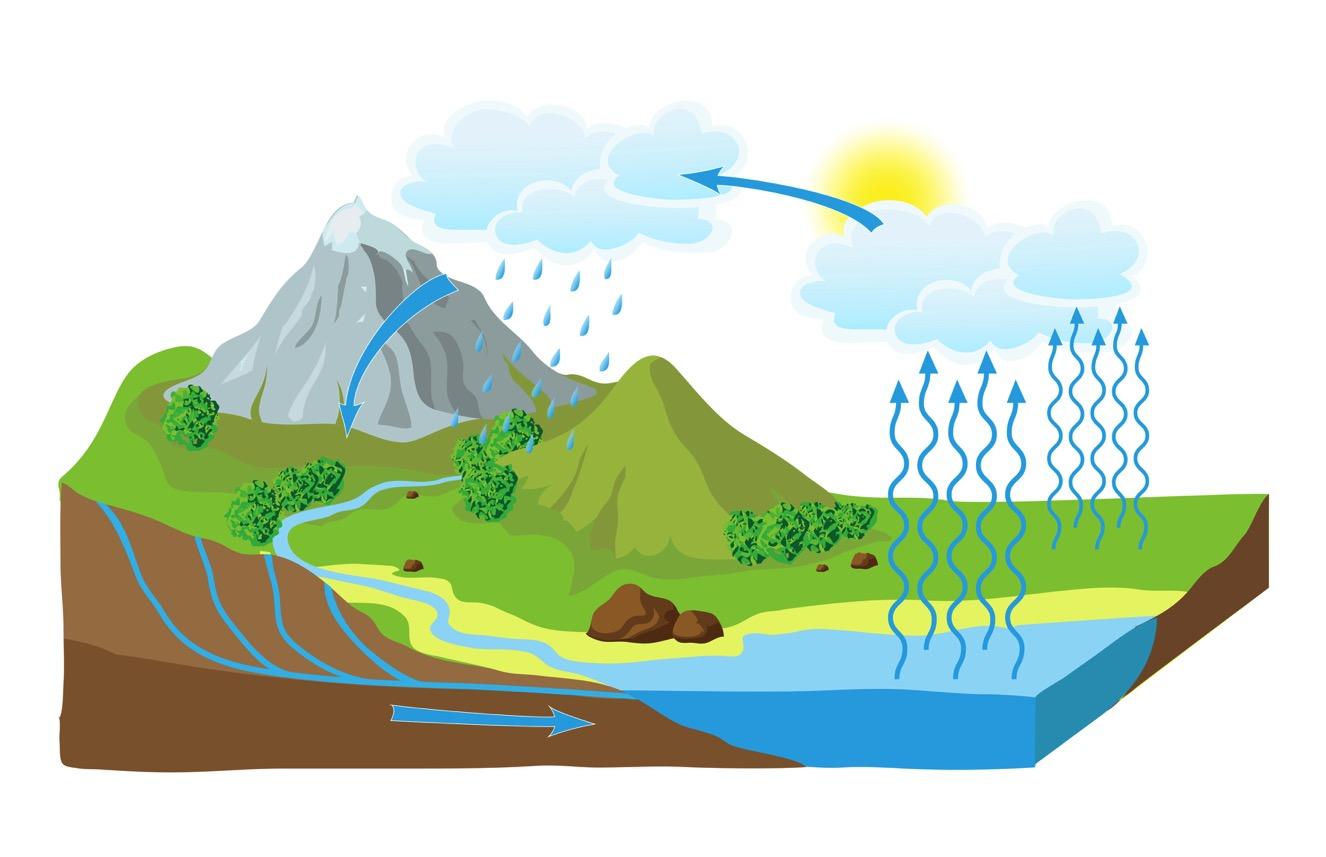 [Speaker Notes: After water enters the atmosphere, the water vapor cools and returns to its liquid state.]
Precipitation
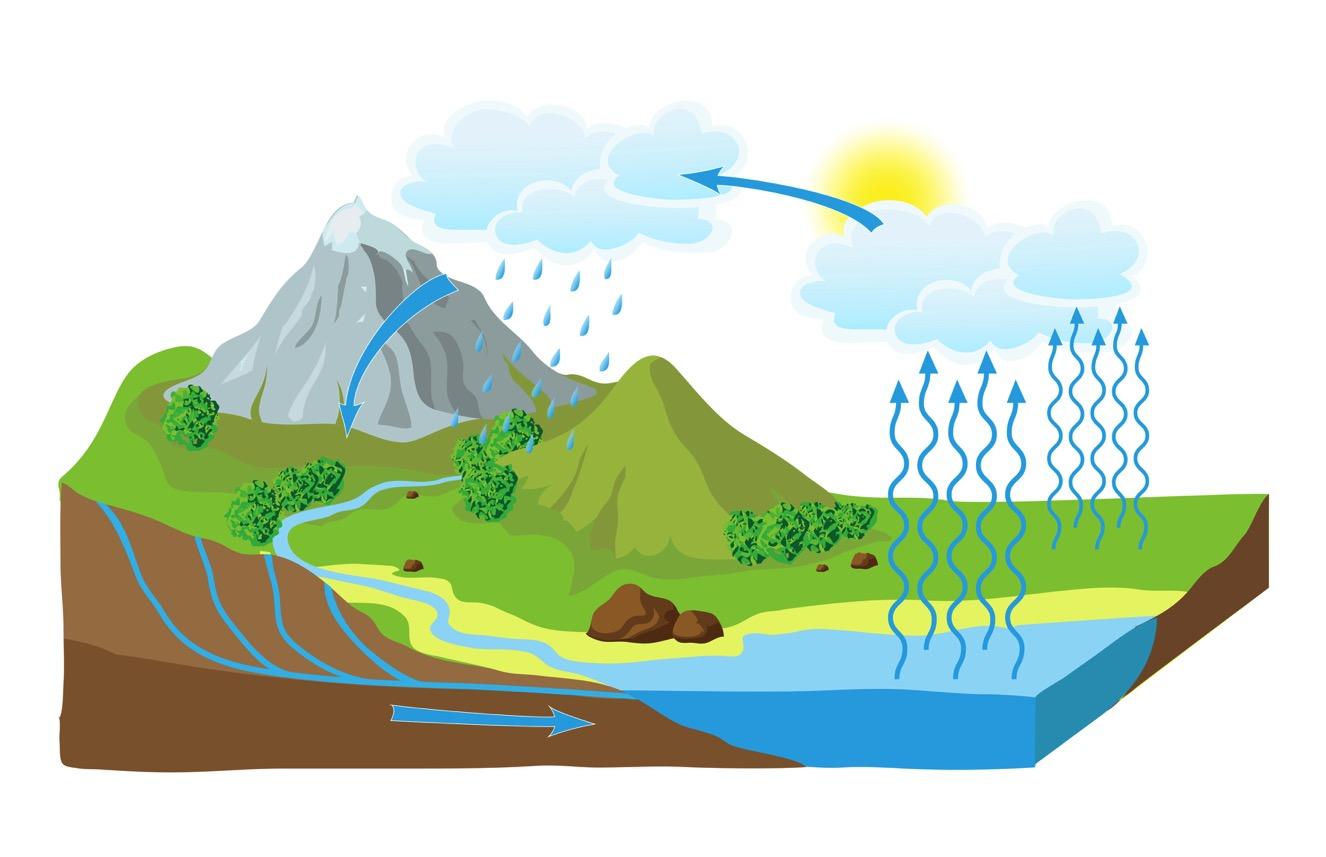 [Speaker Notes: When enough water condenses in the sky, the water falls back to land. The water can come down as rain, snow, hail, etc.]
Runoff
Groundwater
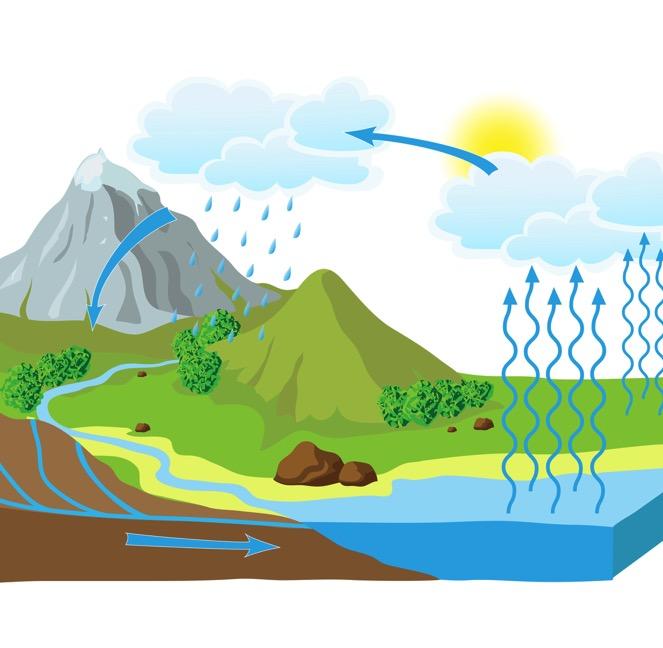 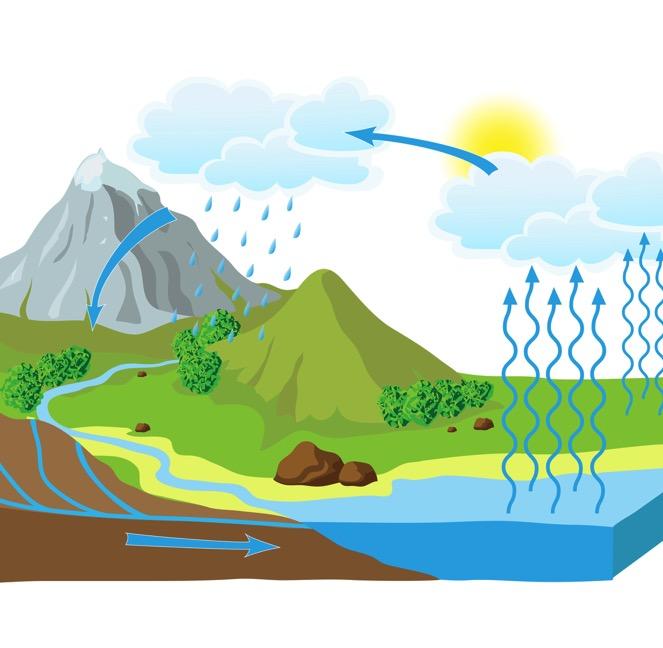 [Speaker Notes: Precipitation that falls on land can become runoff or groundwater.]
Runoff
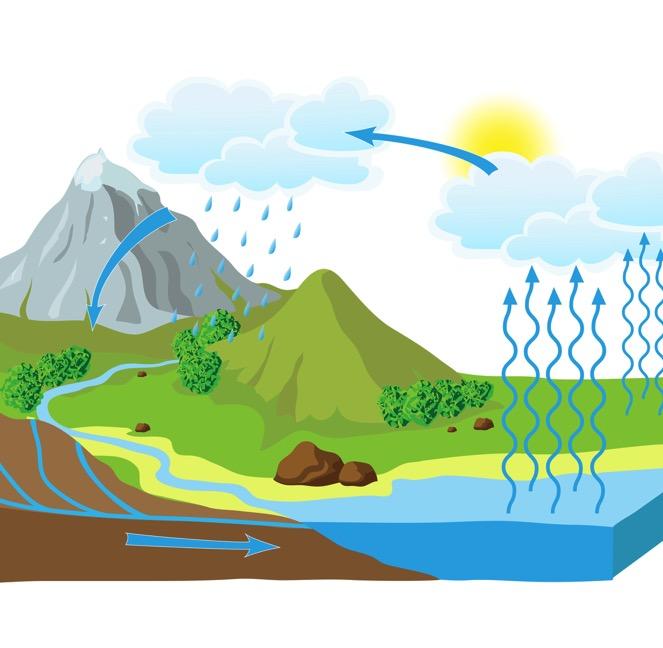 [Speaker Notes: Runoff water is water that flows into streams and rivers.]
Groundwater
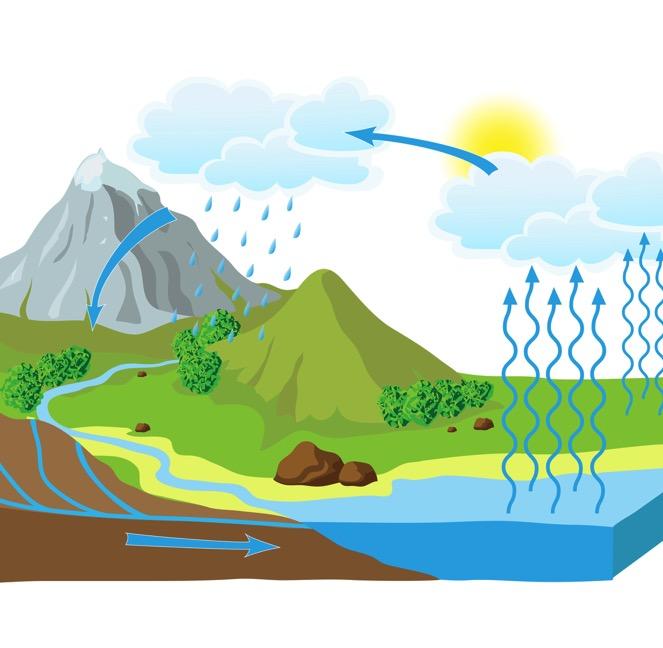 [Speaker Notes: Groundwater is water that seeps into the ground.]
[Speaker Notes: Let’s check-in for understanding.]
What is the circled portion of the water cycle called?
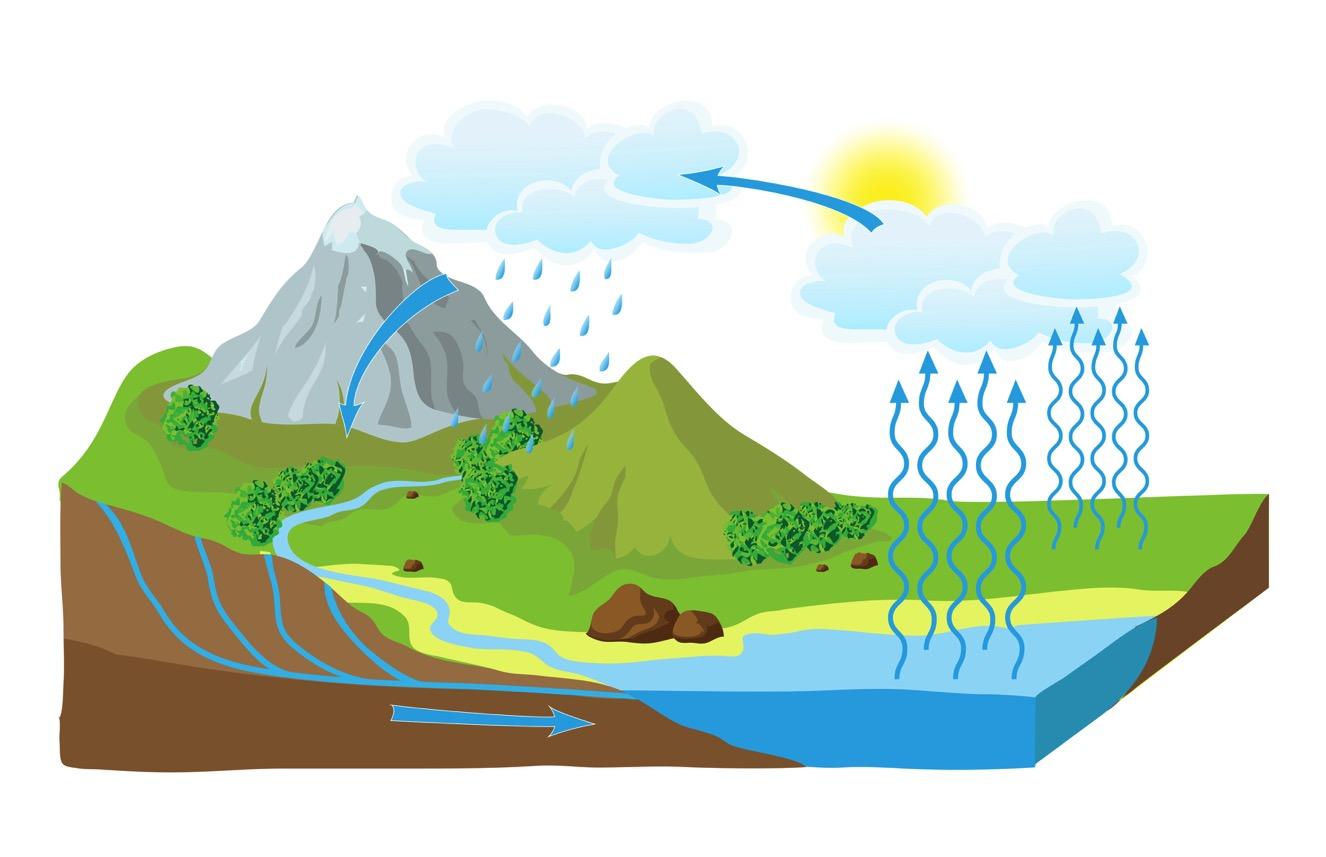 [Speaker Notes: What is the circled portion of the water cycle called? 

[Condensation]]
Water that precipitates and flows into streams or rivers is called what?
Groundwater
Drinking water
Runoff
Waterfall
Salt water
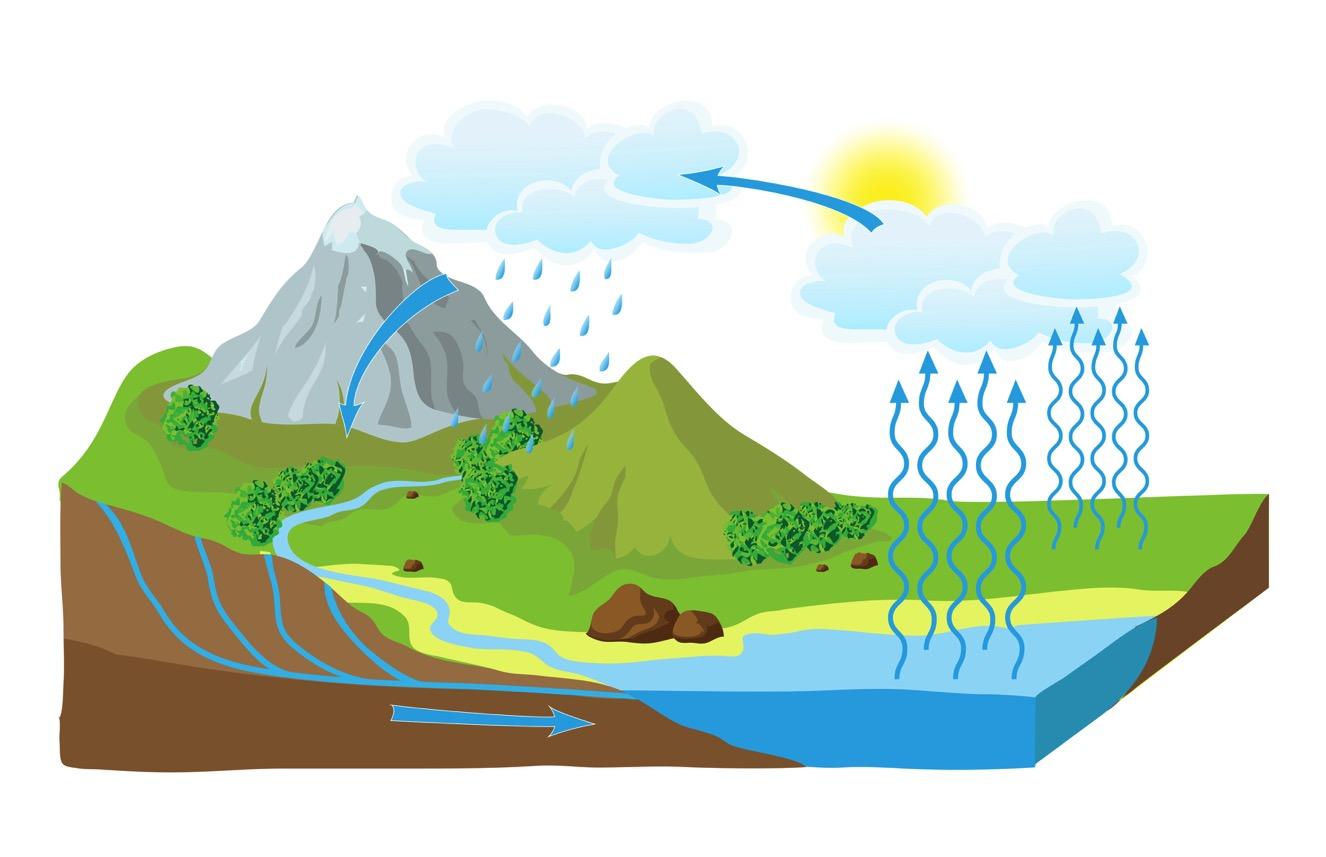 [Speaker Notes: Water that precipitates and flows into streams or rivers is called what?]
Water that precipitates and flows into streams or rivers is called what?
Groundwater
Drinking water
Runoff
Waterfall
Salt water
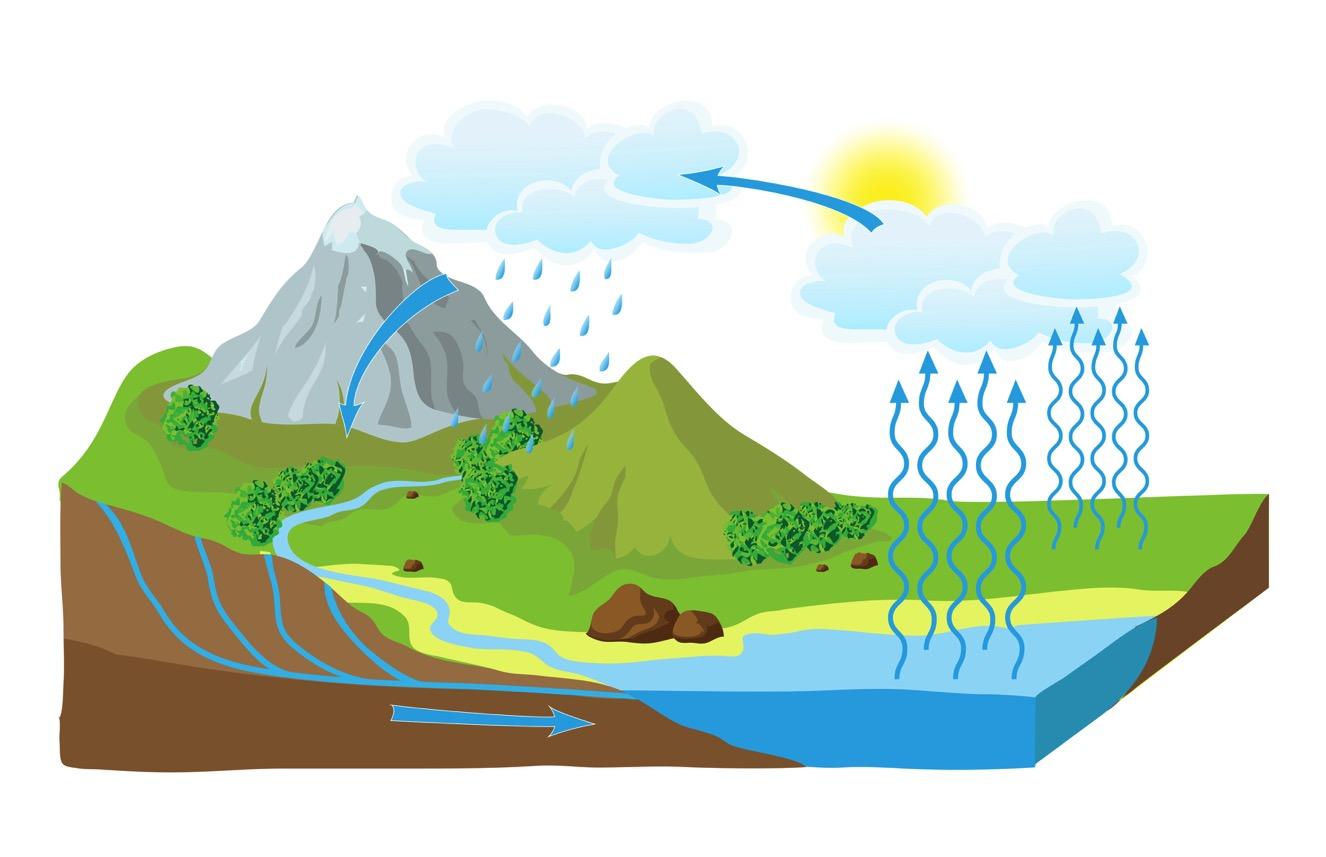 [Speaker Notes: Water that precipitates and flows into streams or rivers is called what? 

[Runoff]]
What is precipitation?
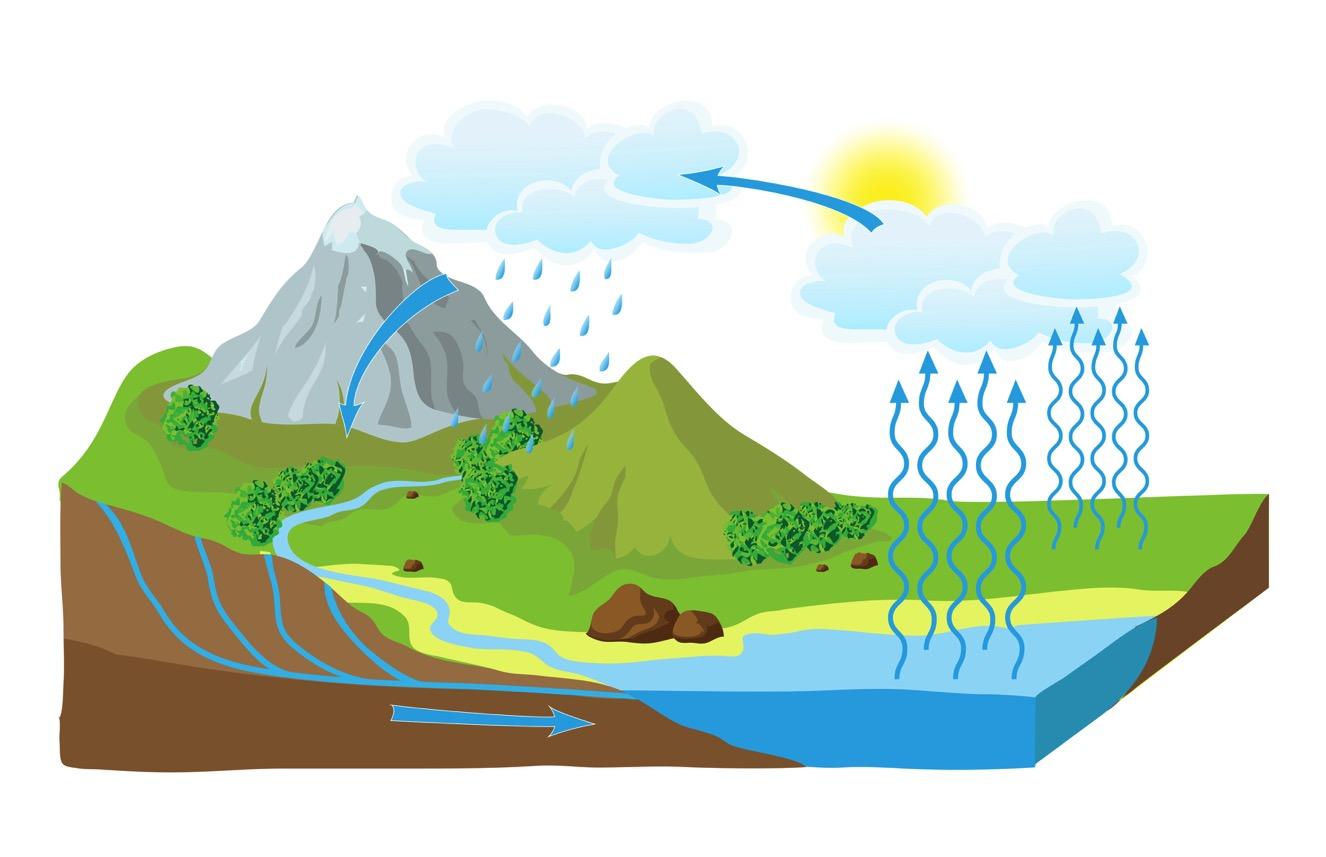 [Speaker Notes: What is precipitation? 

[When enough water condenses in the sky, the water falls back to land. The water can come down as rain, snow, hail, etc.]]
Simulation Activity
Water Cycle
(Gizmos)
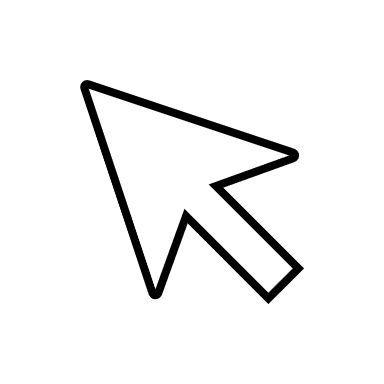 Click the link above to explore the water cycle.
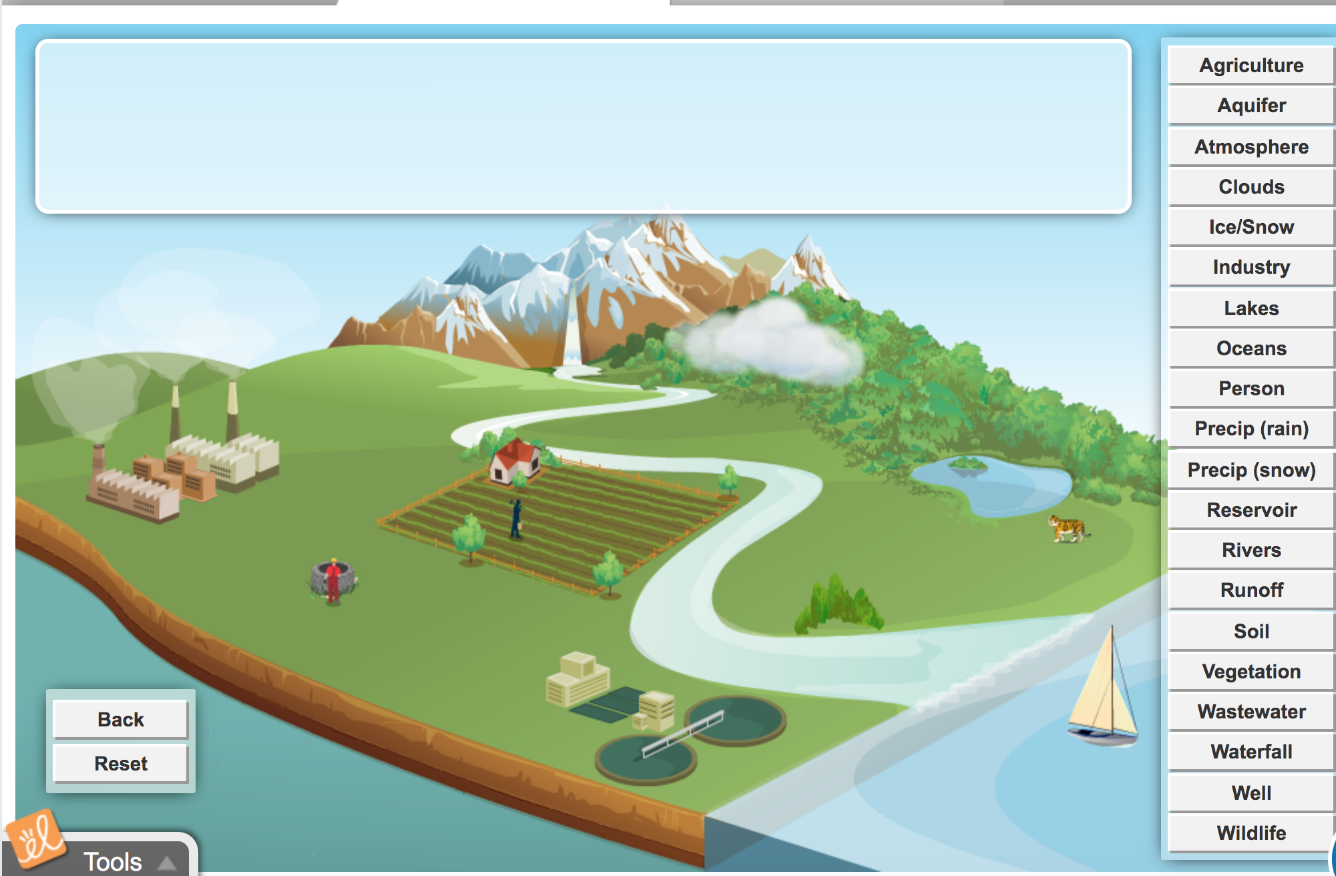 [Speaker Notes: Feedback: Simulation activities are an important way to help students make science thinking visible. In this case, the simulation helps students to model science phenomena.]
Remember!!!
[Speaker Notes: So remember!]
Water Cycle: the process through which water moves from Earth through the atmosphere and returns to Earth
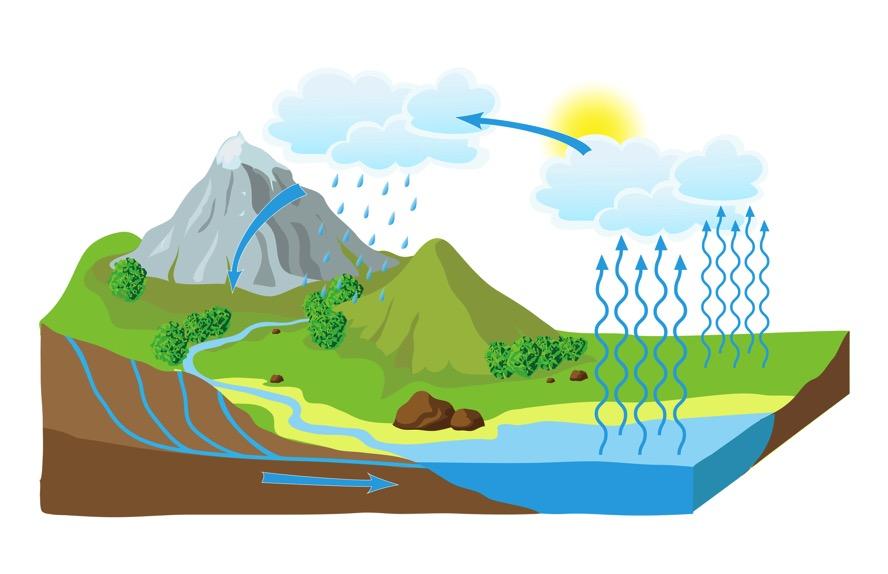 [Speaker Notes: The Water Cycle is the process through which water moves from Earth through the atmosphere and returns to Earth.]
Water enters the cycle in three ways
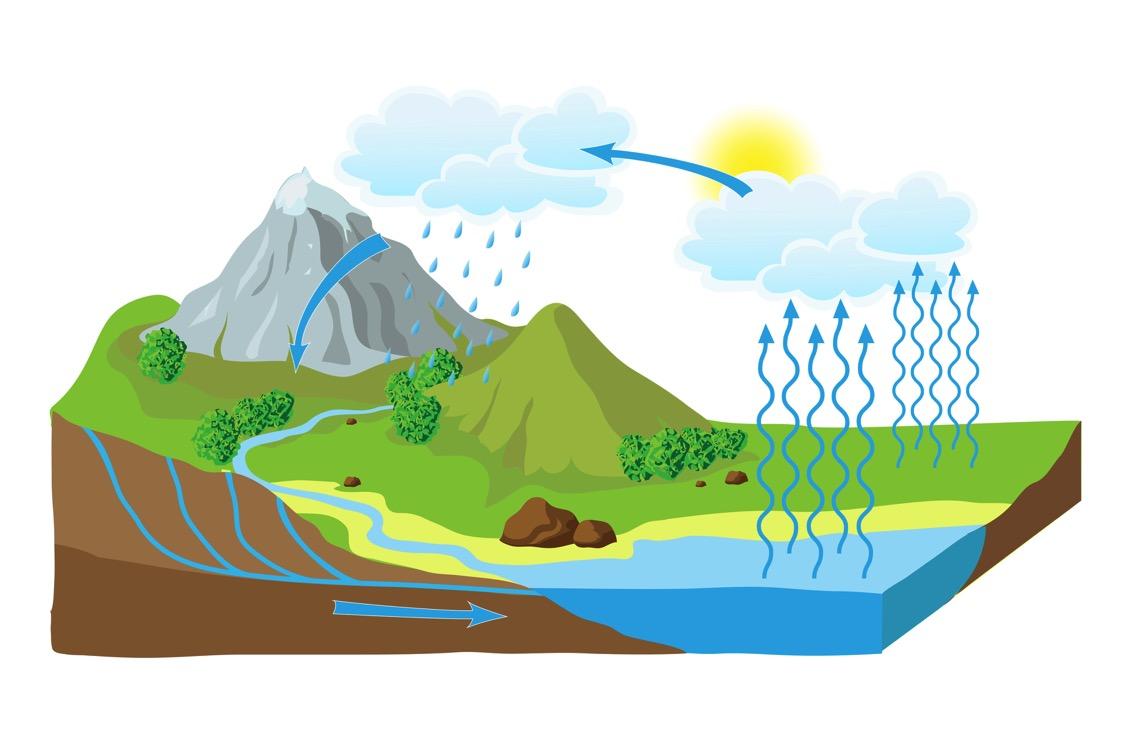 [Speaker Notes: Water enters the cycle in three ways – transpiration, respiration, evaporation.]
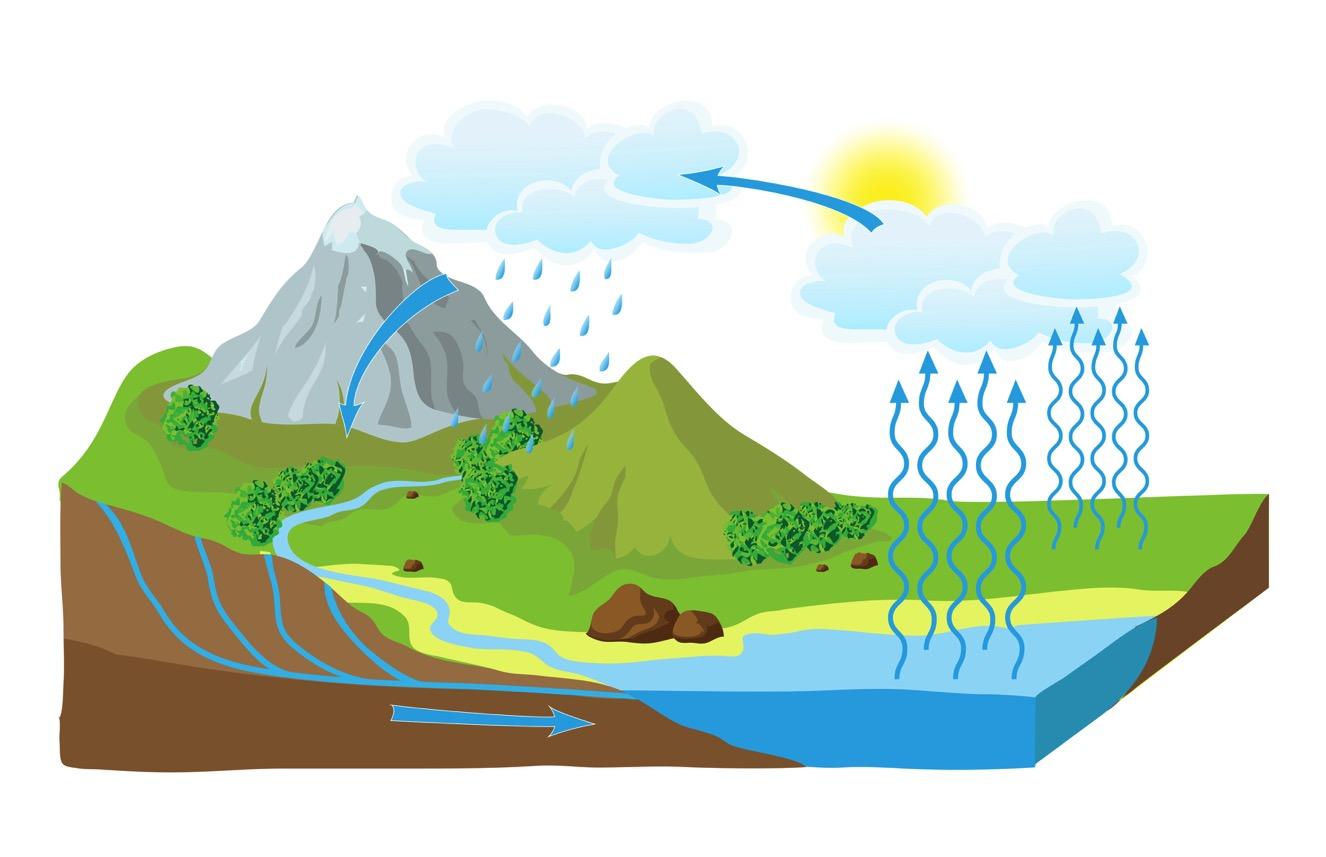 Precipitation
[Speaker Notes: Precipitation - When enough water condenses in the sky, the water falls back to land. The water can come down as rain, snow, hail, etc.]
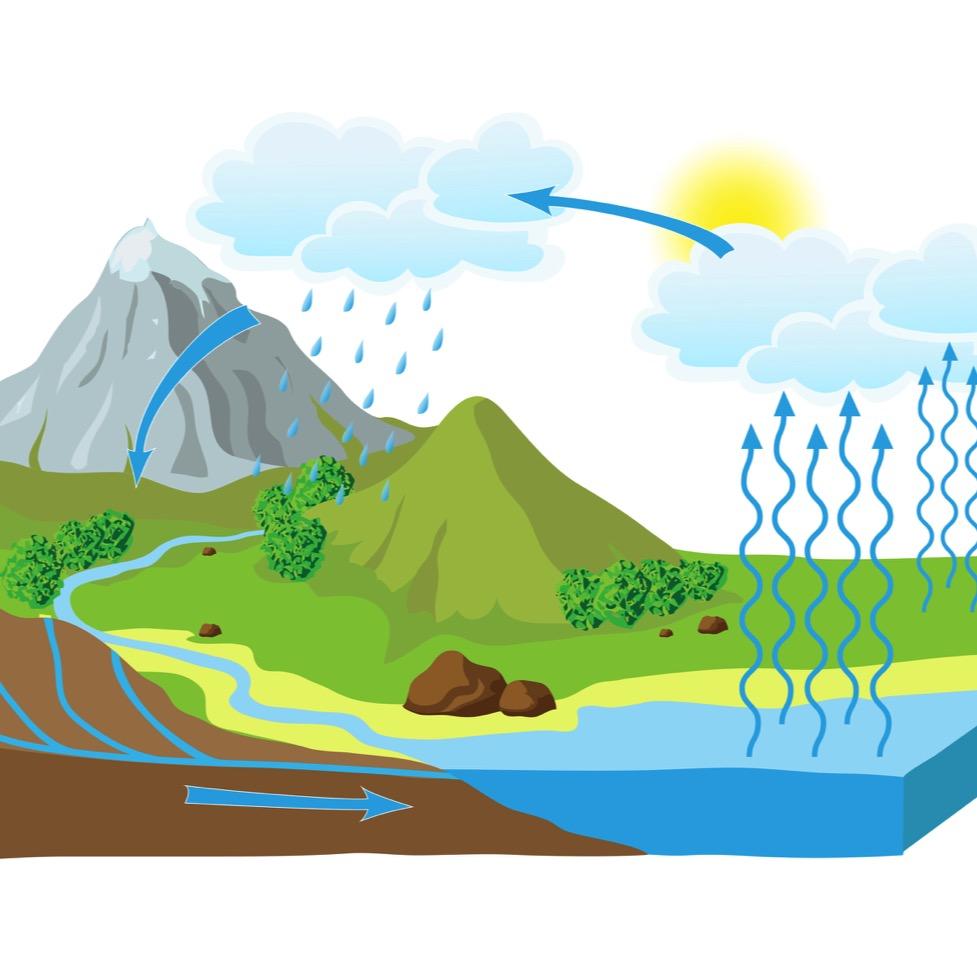 Runoff
Returns as runoff or groundwater
[Speaker Notes: Depending on where it lands, it returns as runoff or groundwater.]
Repeats all over again (cycle)
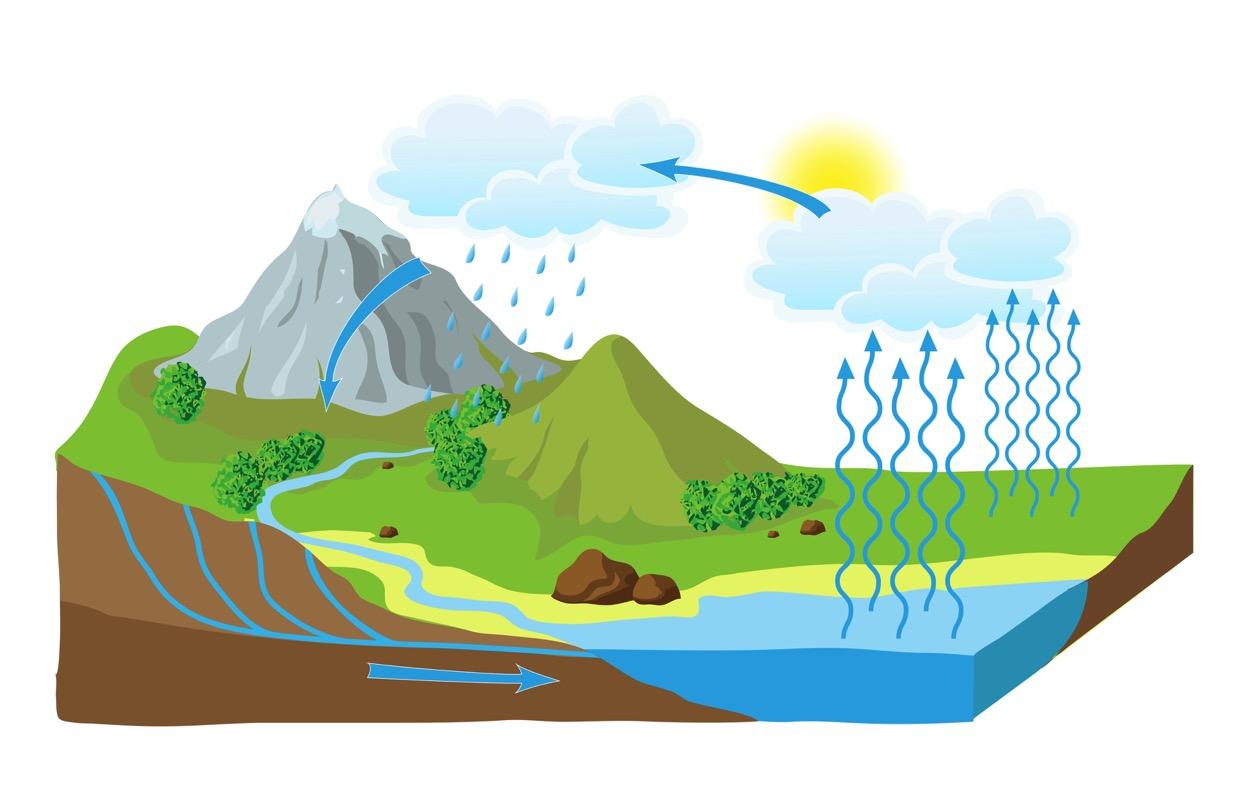 [Speaker Notes: Then it repeats all over again.]
Big Question: What is the importance of the water and nitrogen cycles?
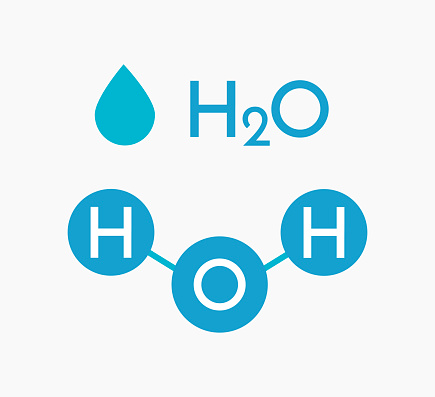 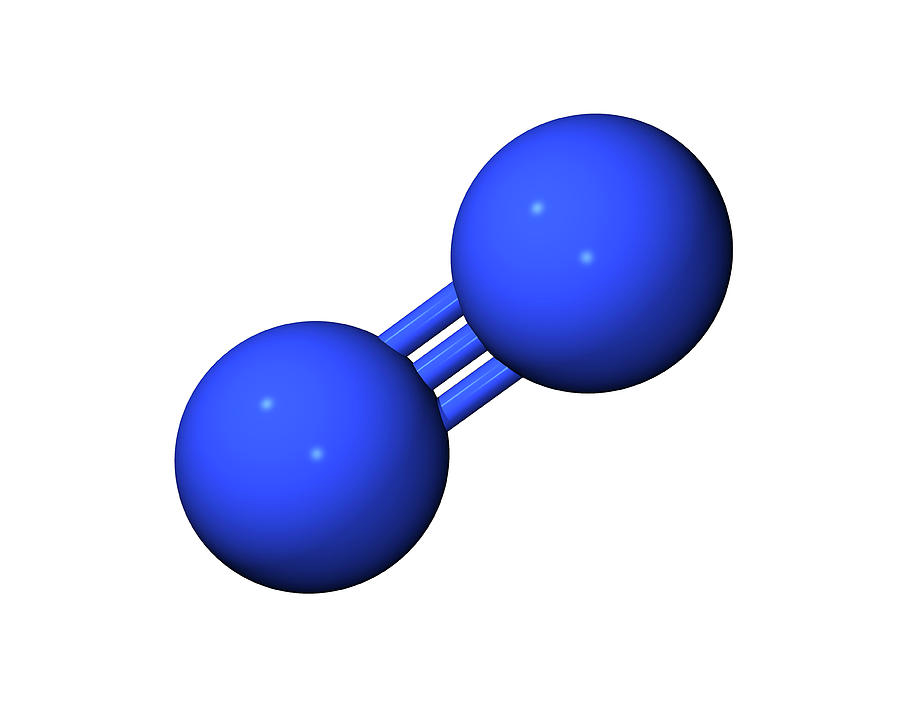 [Speaker Notes: Explicit cue to revisit the big question at the end of the lesson:  Okay everyone.  Now that we’ve learned the term, let’s reflect once more on our big question.  Was there anything that we predicted earlier that was correct or incorrect? Do you have any new hypotheses to share?]
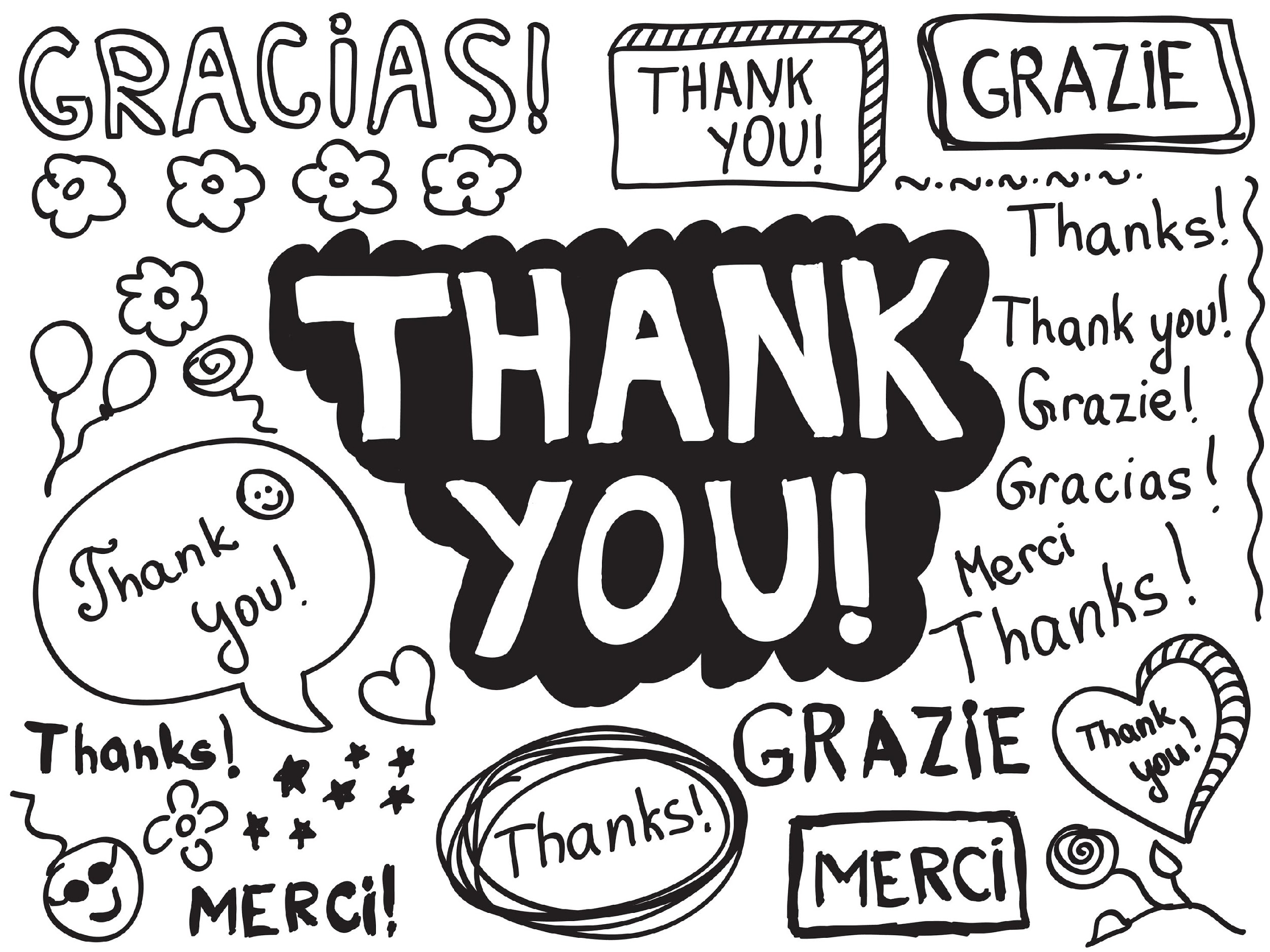 [Speaker Notes: Thanks for watching!]
This Video Was Created With Resources From:
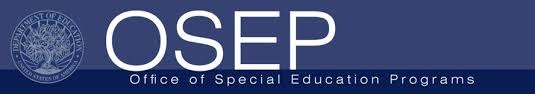 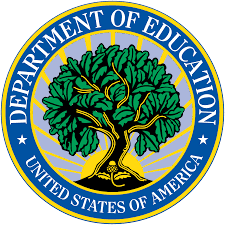 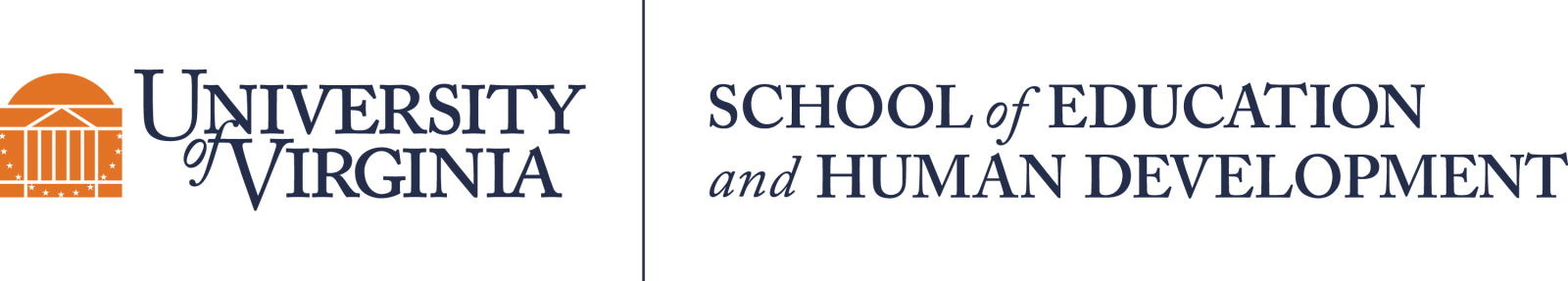 Questions or Comments

 Michael Kennedy, Ph.D.          MKennedy@Virginia.edu 
Rachel L Kunemund, Ph.D.	             rk8vm@virginia.edu
“Big Idea” Question
Intro
Review Concepts
Check-In Questions
Teacher Demo
Vocabulary
Student-Friendly Definition
Examples & Non-Examples
Morphological Word Parts
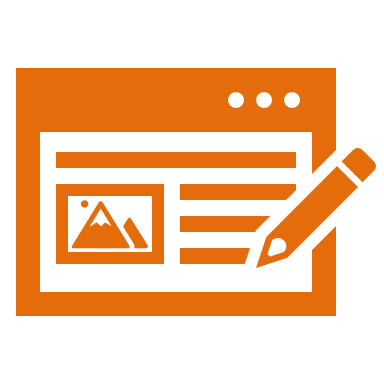 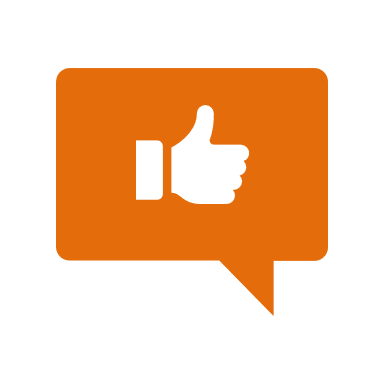 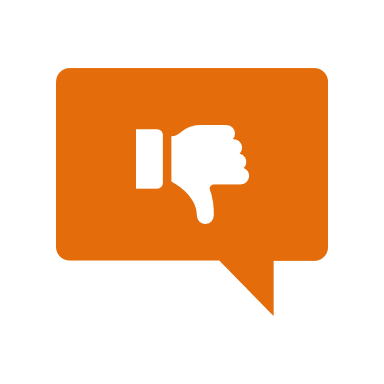 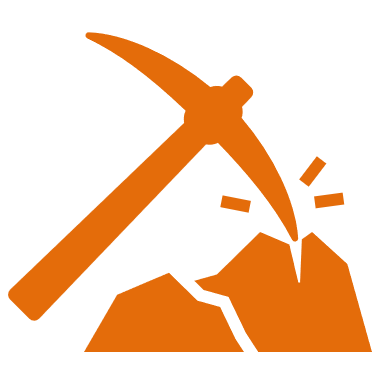 Simulation/Activity
[Speaker Notes: OK everyone, get ready for our next lesson.  Just as a reminder, these are the different components that our lesson may include, and you’ll see these icons in the top left corner of each slide so that you can follow along more easily!]
The Nitrogen Cycle
Intro
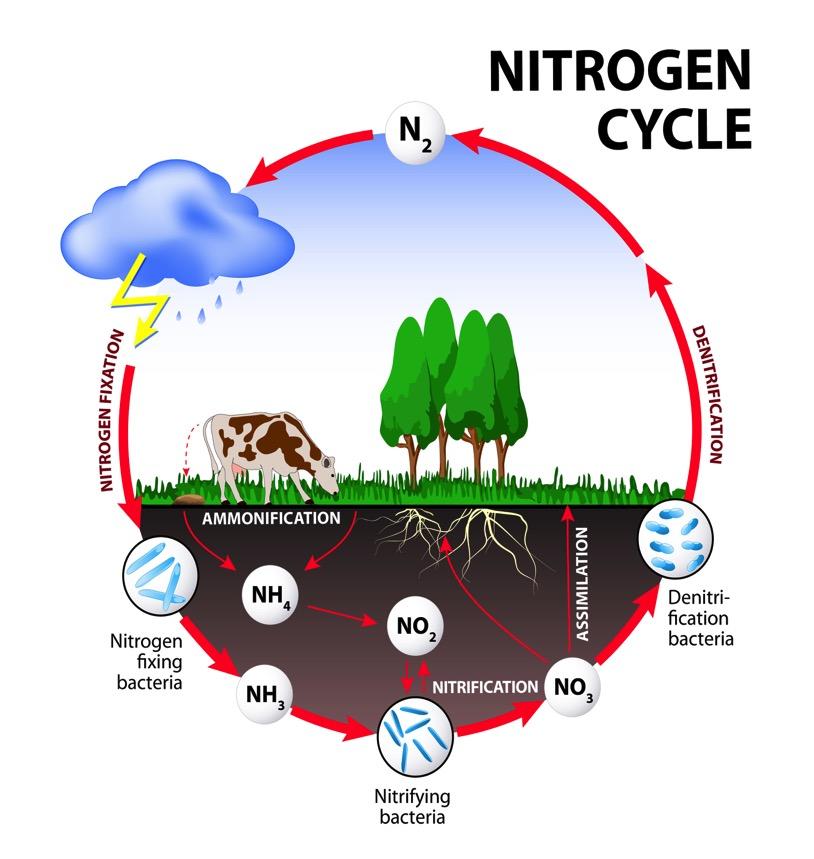 [Speaker Notes: Today we’re going to learn about the nitrogen cycle.]
Big Question: What is the importance of the water and nitrogen cycles?
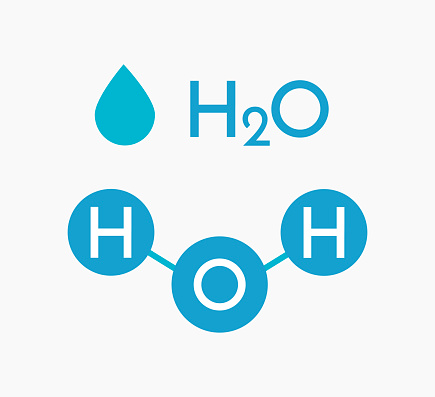 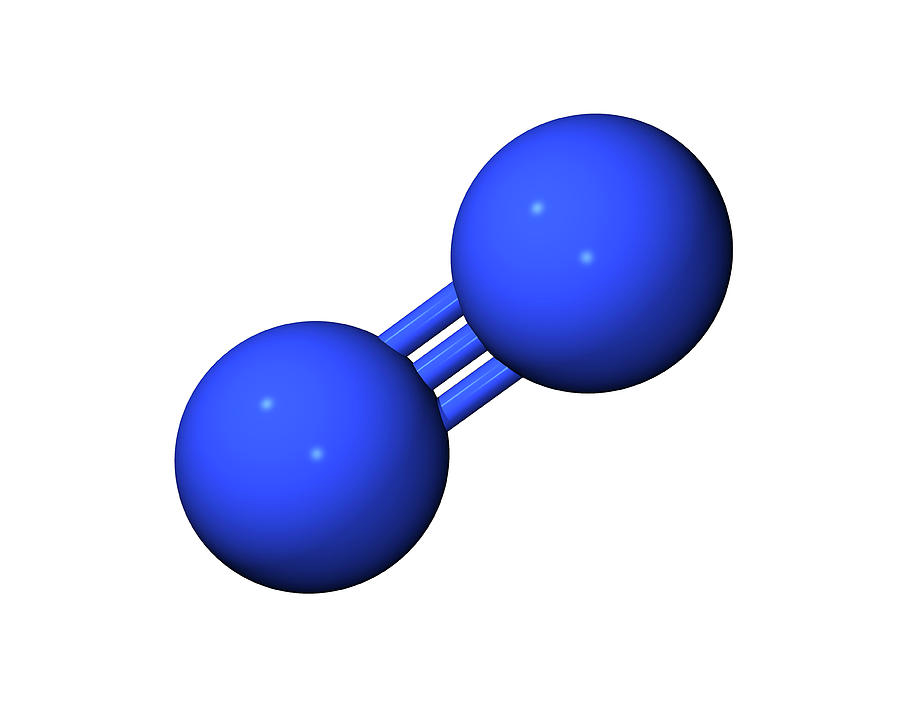 [Speaker Notes: Before we start, let’s think about our “big question”: What is the importance of the water and nitrogen cycles? 
Today we will be focusing specifically on the nitrogen cycle!
[Pause and illicit predictions from students.]

I love all these thoughtful scientific hypotheses!  Be sure to keep this question and your predictions in mind as we move through these next few lessons, and we’ll continue to revisit it.]
Demonstration
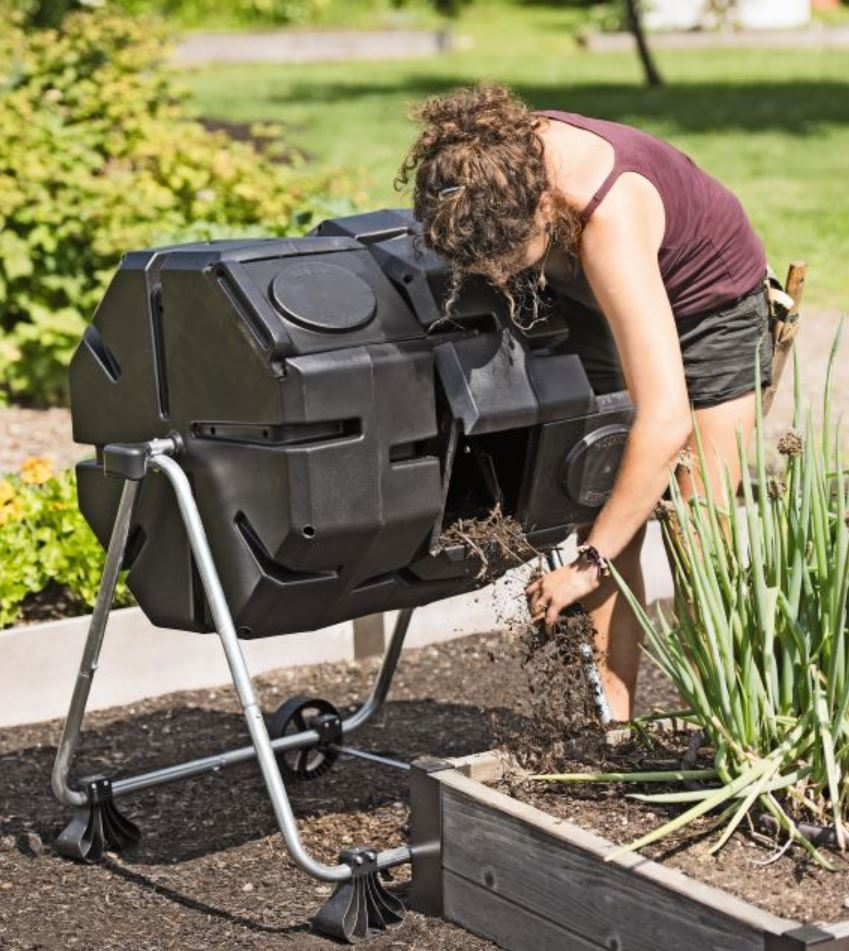 Garden Engagement

If your school has a garden or garden program, this lesson could be a great opportunity for a visit to the garden area. You can use the compost, soil, plants, and air to talk about the four stages of the nitrogen cycle and to prompt students to recall the key players within each stage.
[Speaker Notes: Use the school garden area or garden resources to review the four stages of the nitrogen cycle.]
[Speaker Notes: Before we move on to our new vocabulary term, let’s review some other words & concepts that you already learned and make sure you are firm in your understanding.]
Cycles: events that happen in the same order over and over again
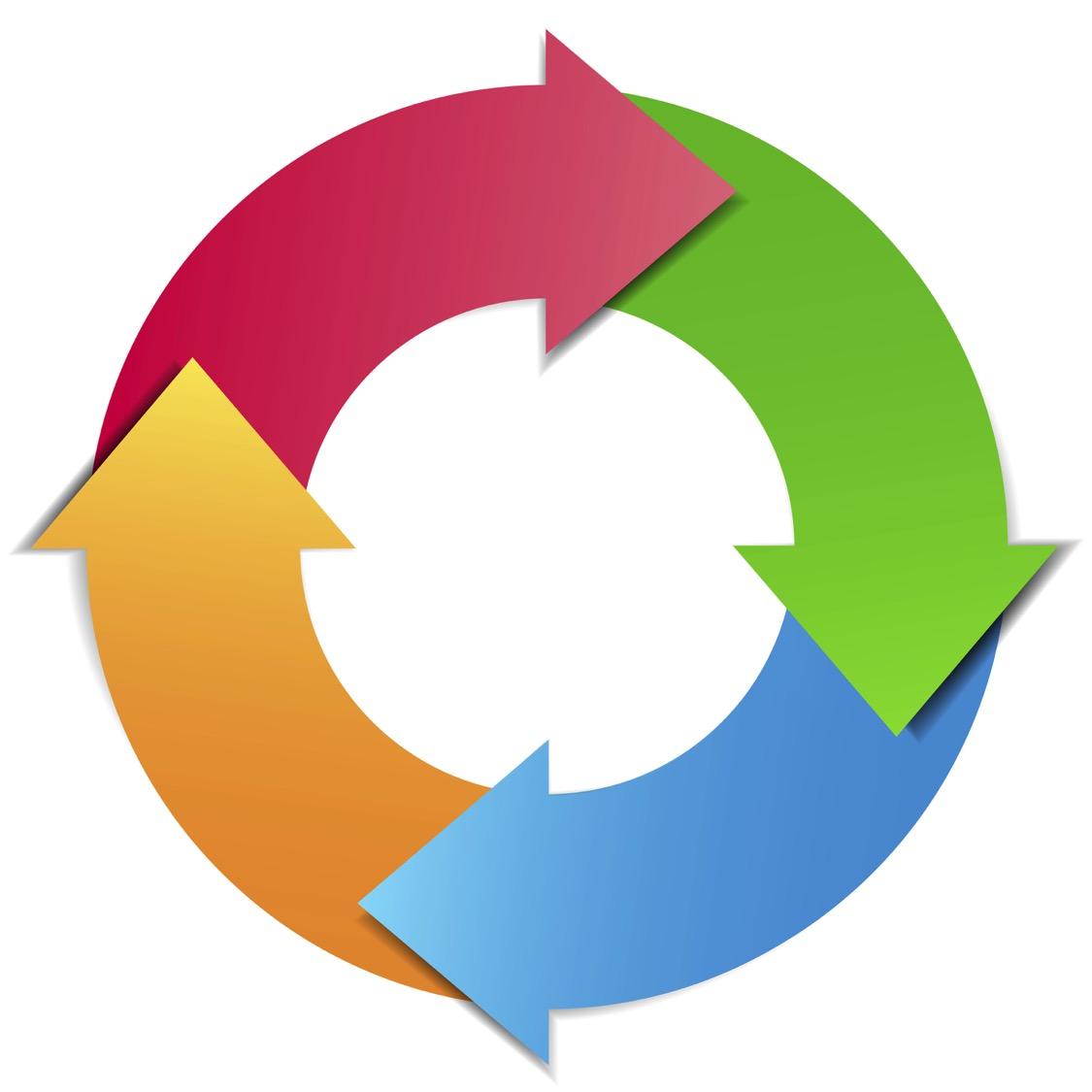 [Speaker Notes: First, remember that much of life on Earth depends on cycles. Cycles are events that happen in the same order over and over again. The end of a on cycle marks the beginning of another.]
Atmosphere: the layers of gas, that have distinct characteristics, surrounding the Earth’s surface
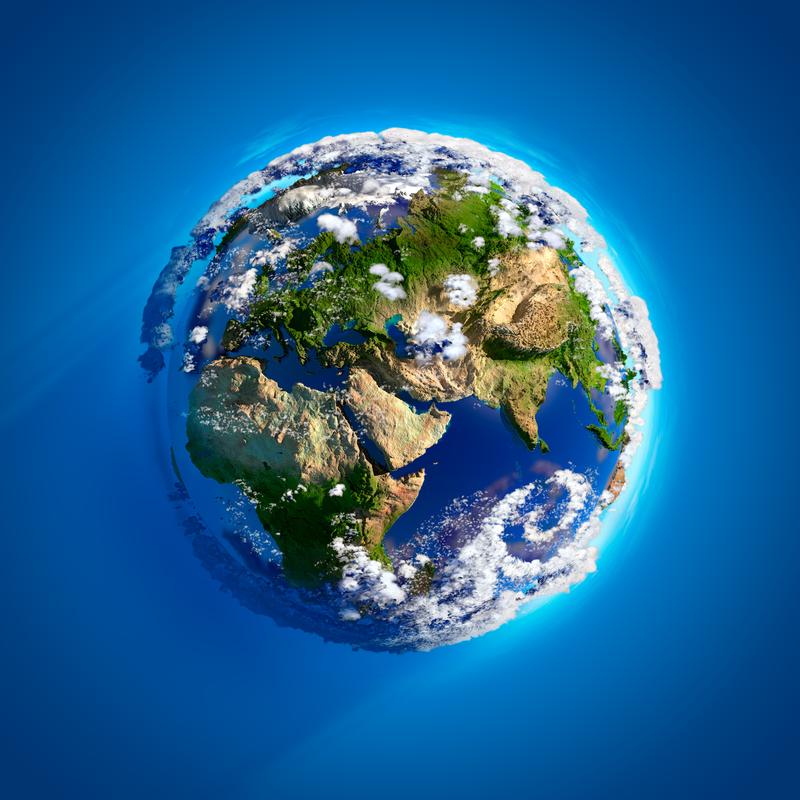 [Speaker Notes: Atmosphere is the layers of gas, that have distinct characteristics, surrounding the Earth’s surface. Sometimes, the atmosphere is called a “blanket” of gases.]
The atmosphere is invisible from Earth’s surface, but from outer space it can be seen.
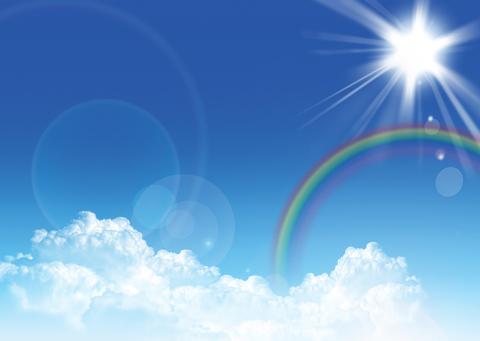 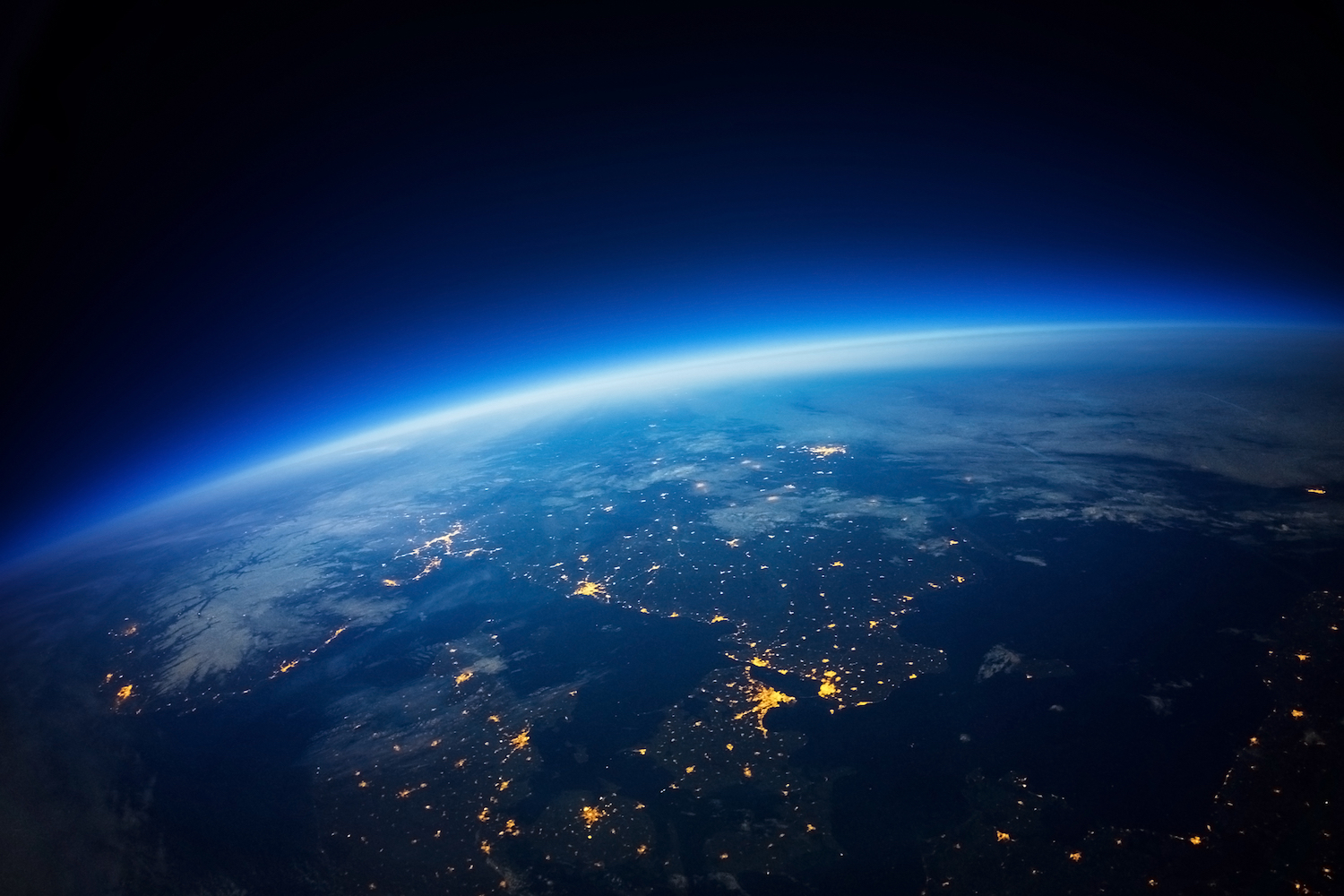 [Speaker Notes: These gases are invisible to human eyes as we look up from the surface of Earth, but astronauts can see the atmosphere quite clearly from space.]
Hydrosphere: all the water on Earth
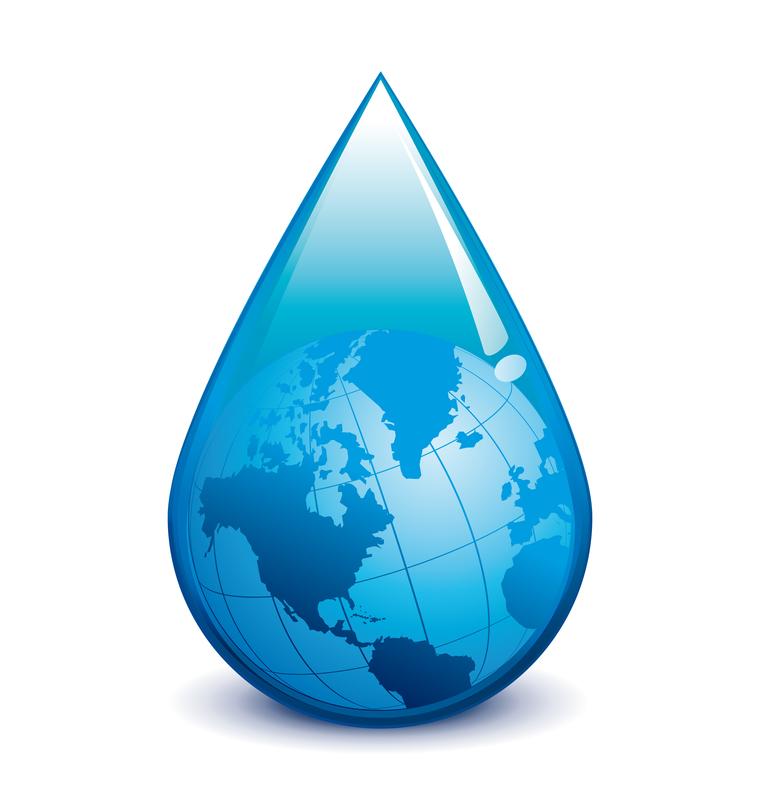 [Speaker Notes: The hydrosphere is all the water on our planet.]
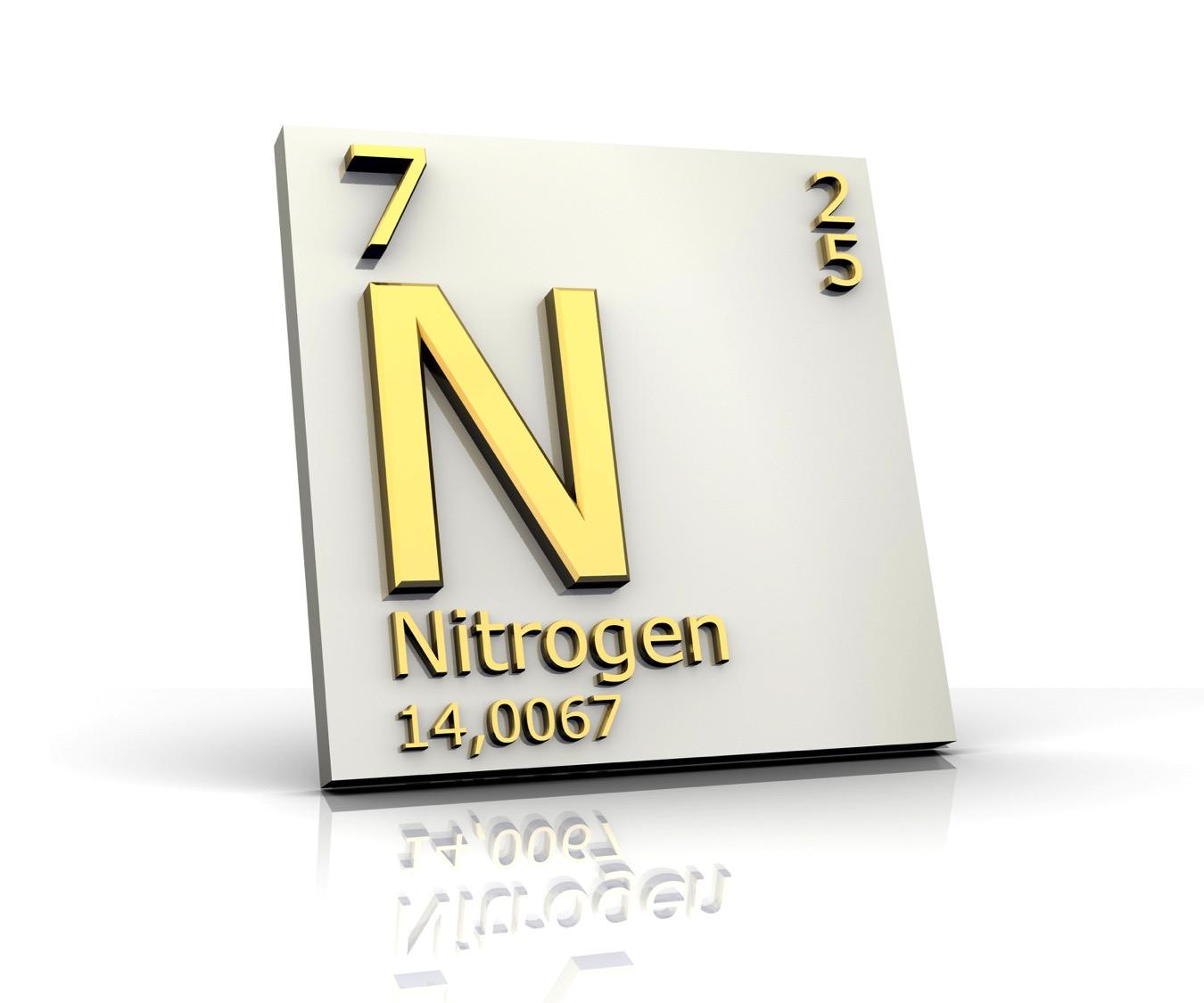 [Speaker Notes: Nitrogen is an element that is important to life. It is in the air around us, the planets and animals we eat, and in the soil beneath us. Nitrogen is everywhere!]
78%
Nitrogen
[Speaker Notes: In fact, nitrogen makes up about 78% of the Earth’s atmosphere. So nitrogen is an important element for us to know about.]
Water Cycle: the process through which water moves from Earth through the atmosphere and returns to Earth
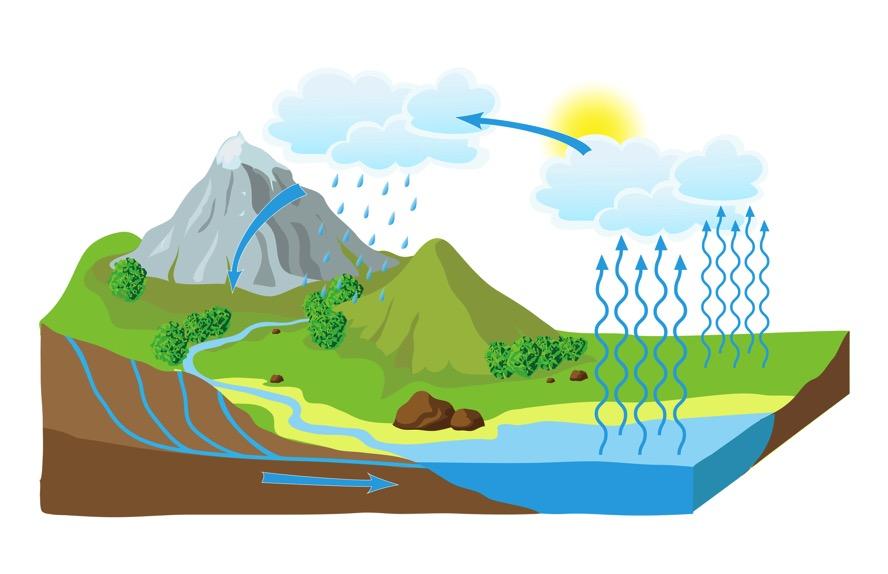 [Speaker Notes: The Water Cycle is the process through which water moves from Earth through the atmosphere and returns to Earth.]
[Speaker Notes: Now let’s pause for a moment to check your understanding.]
What is the hydrosphere?
All the layers of Earth below the surface
All the water on Earth
All the invisible gas layers around the Earth
None of the above
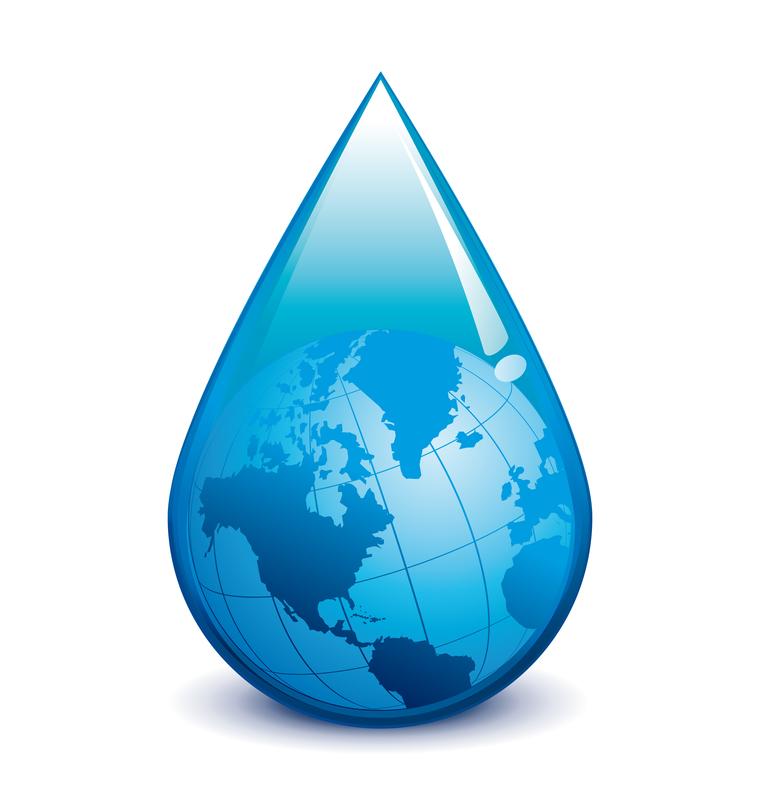 [Speaker Notes: What is the hydrosphere?]
What is the hydrosphere?
All the layers of Earth below the surface
All the water on Earth
All the invisible gas layers around the Earth
None of the above
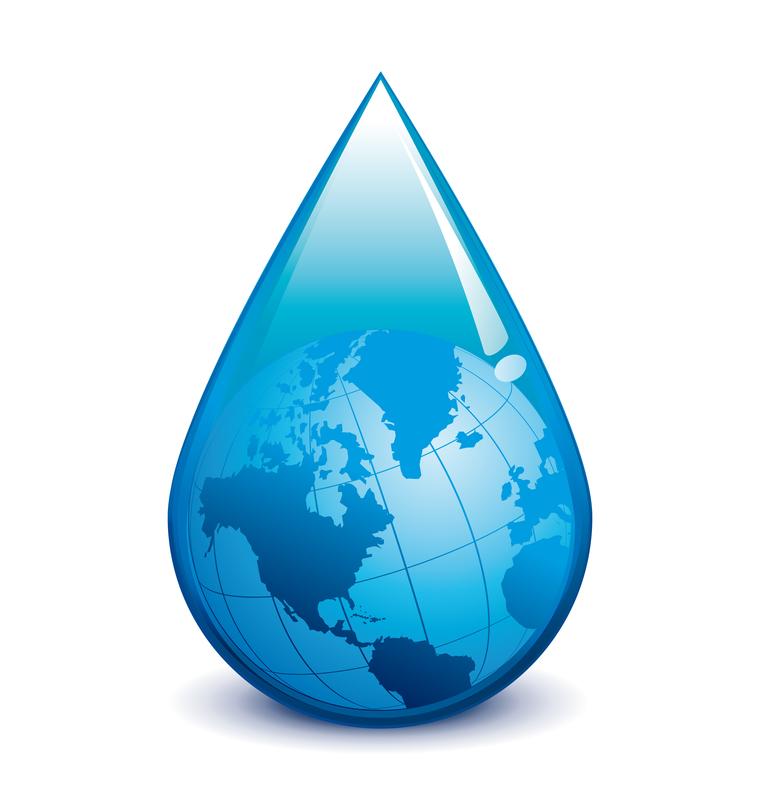 [Speaker Notes: What is the hydrosphere?

[All the water on Earth]]
What is the atmosphere?
All the layers of Earth below the surface
All the water on Earth
All the gas layers around the Earth
None of the above
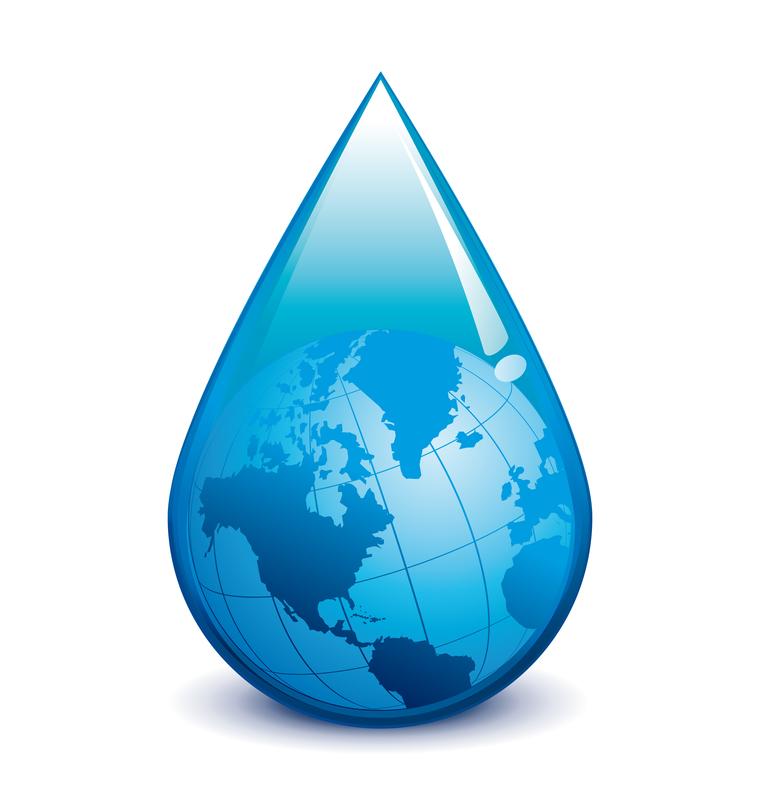 [Speaker Notes: What is the atmosphere?]
What is the atmosphere?
All the layers of Earth below the surface
All the water on Earth
All the gas layers around the Earth
None of the above
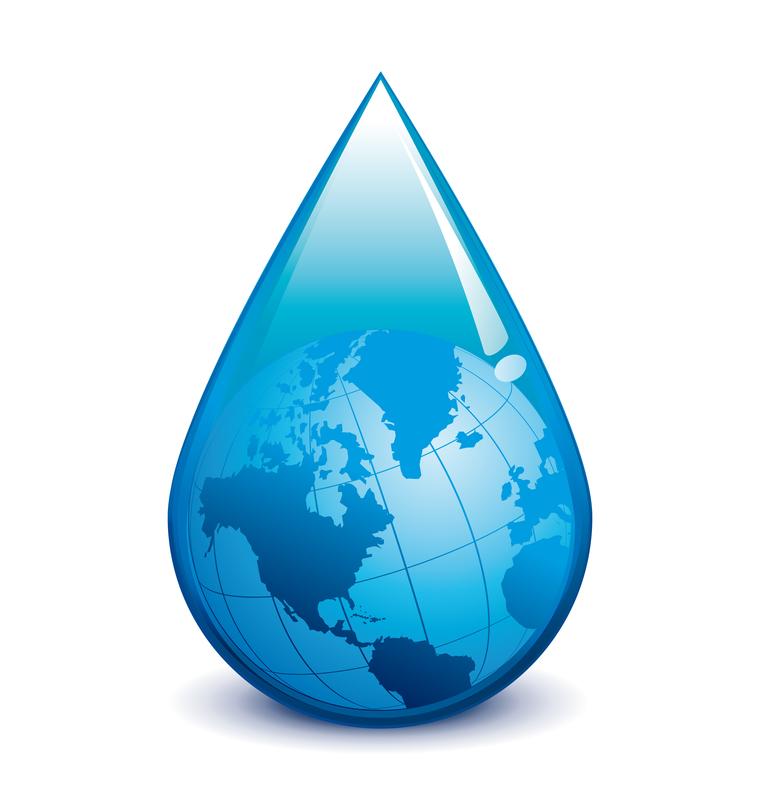 [Speaker Notes: What is the atmosphere?

[All the gas layers around the Earth]]
How much of the Earth’s atmosphere is made of nitrogen?
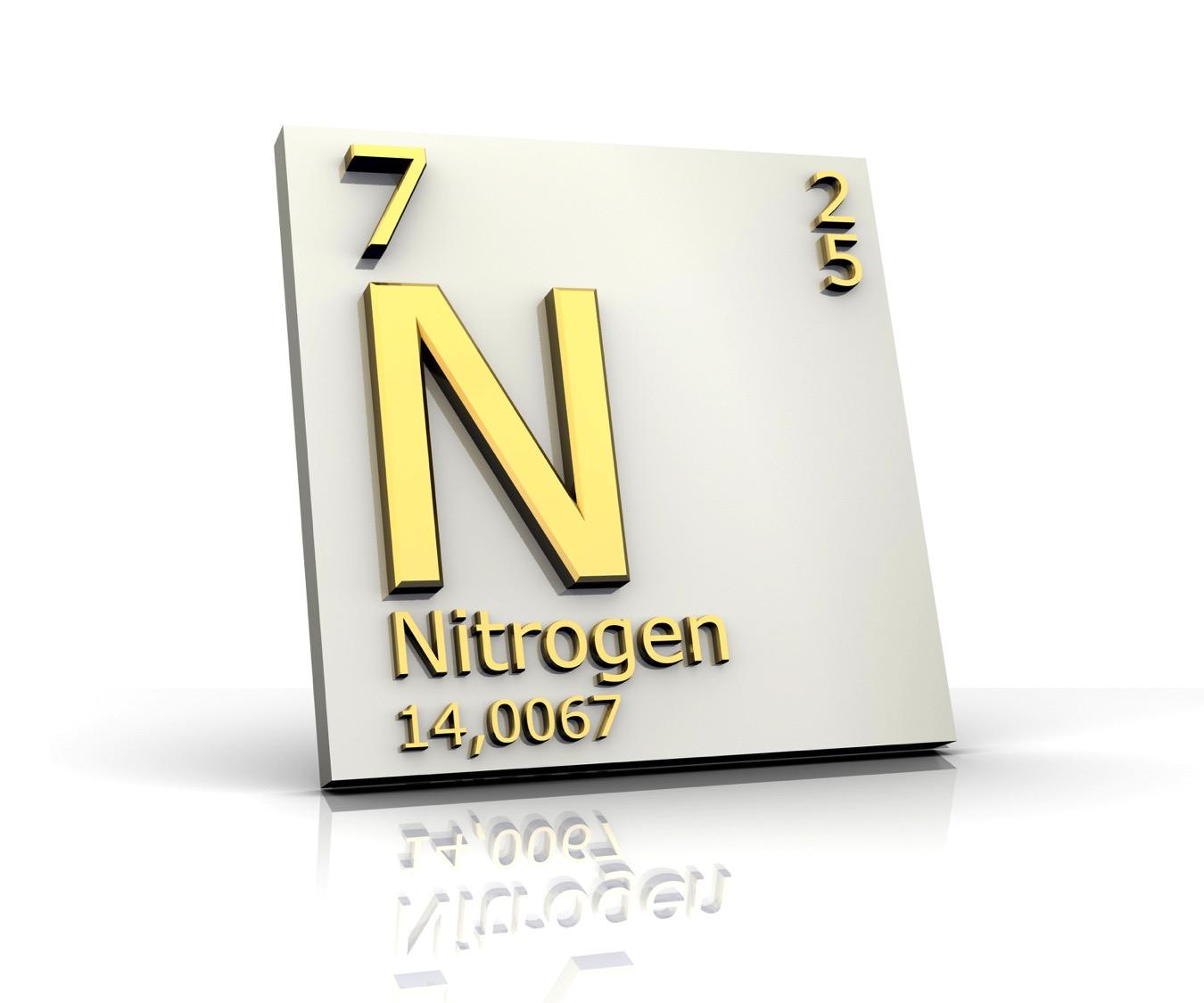 [Speaker Notes: How much of the Earth’s atmosphere is made of nitrogen? 

[78%]]
What is a cycle?
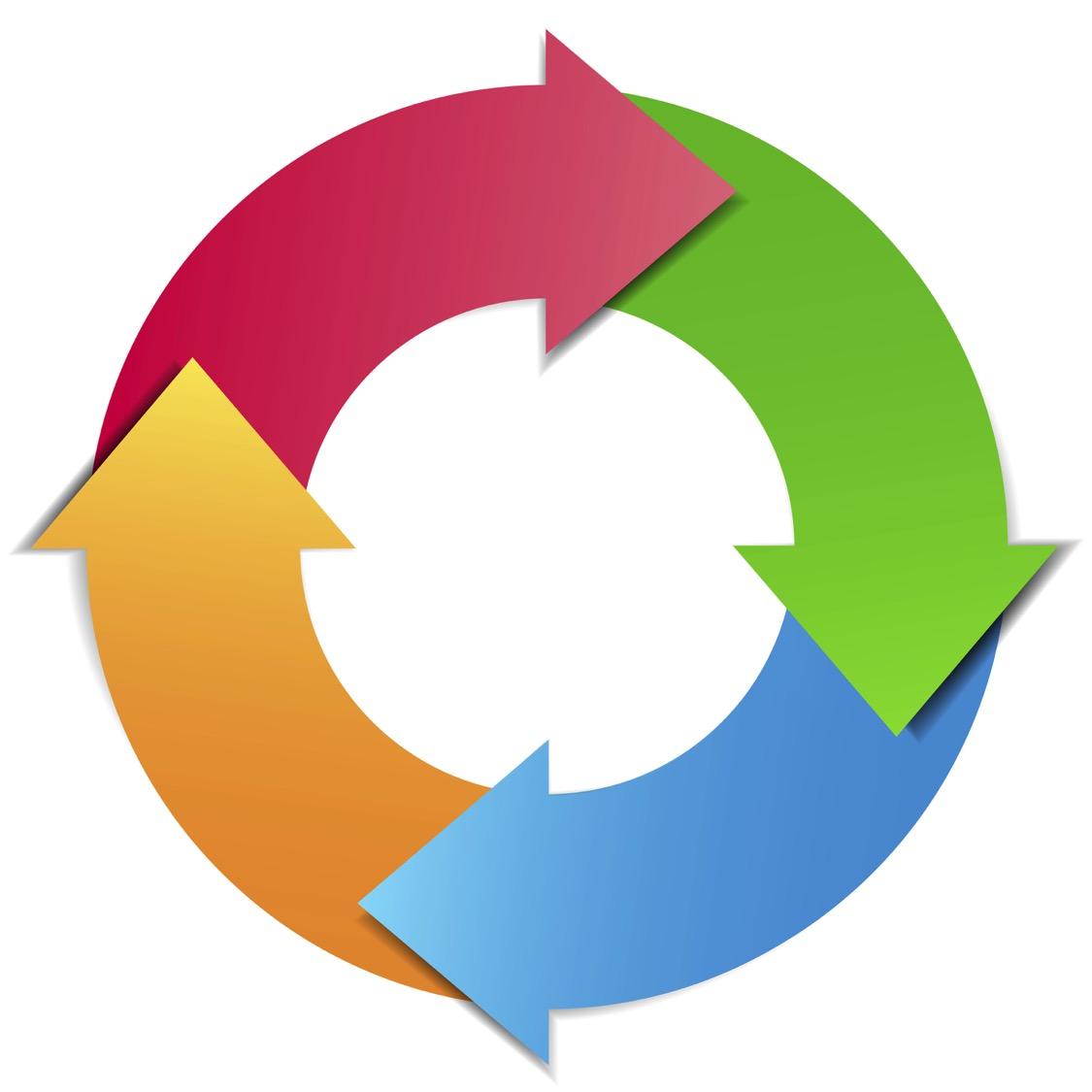 [Speaker Notes: What is a cycle? 

[Cycles are events that happen in the same order over and over again.]]
The Nitrogen Cycle
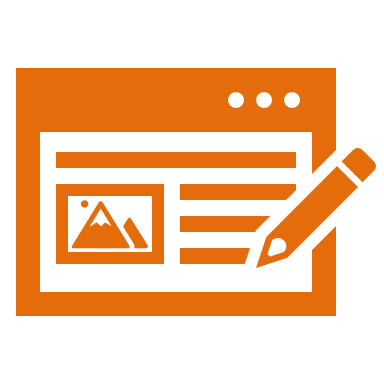 [Speaker Notes: Now that we’ve reviewed, let’s define our new term, the nitrogen cycle.]
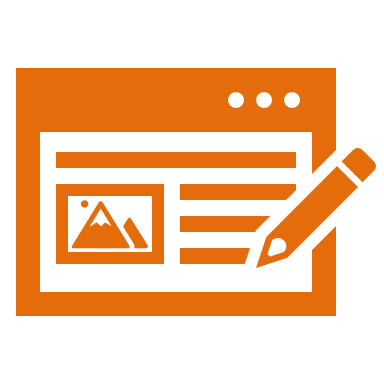 The Nitrogen Cycle: the process through which nitrogen moves back and forth between plants, animals, bacteria, the atmosphere, and soil
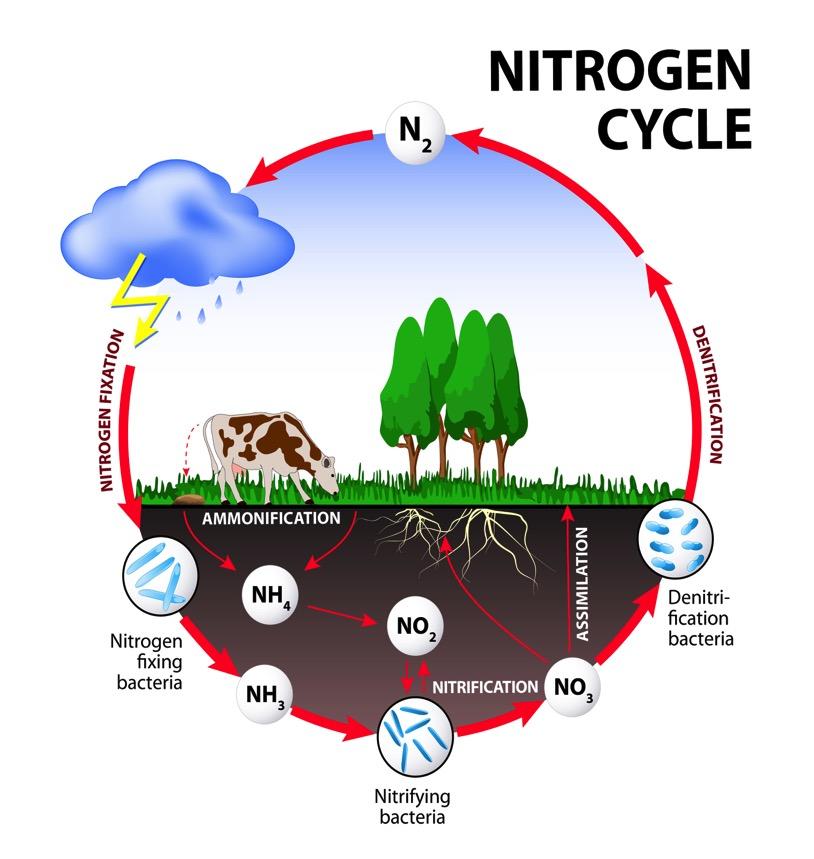 [Speaker Notes: The nitrogen cycle is the process through which nitrogen moves back and forth between plants, animals, bacteria, the atmosphere, and soil.]
[Speaker Notes: Let’s check-in for understanding.]
What is the nitrogen cycle?
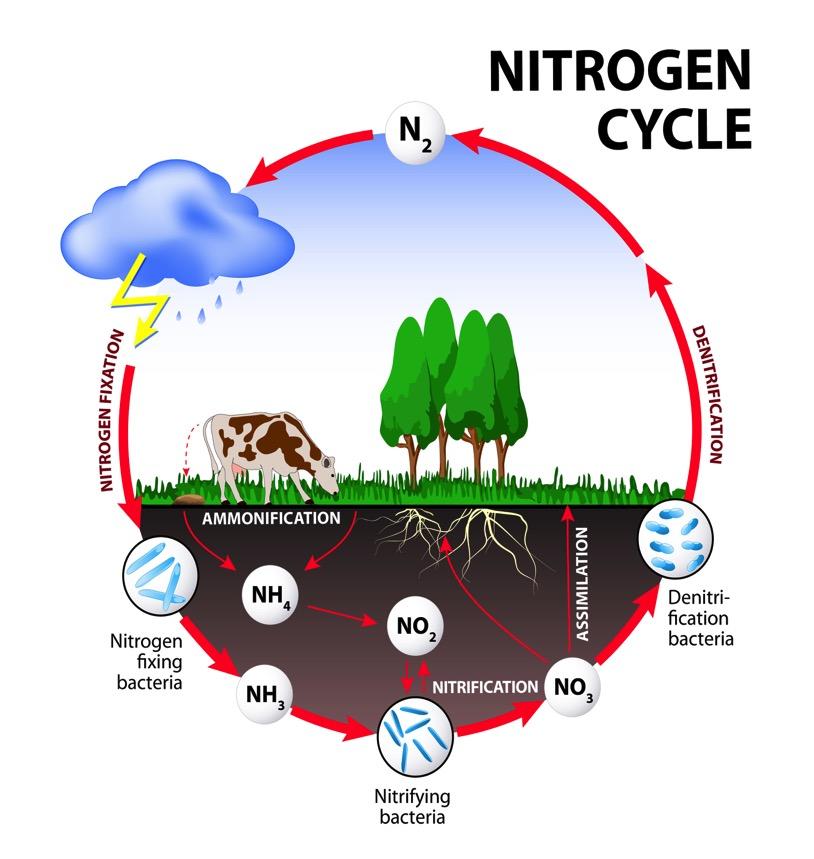 [Speaker Notes: What is the nitrogen cycle? 

[The nitrogen cycle is the process through which nitrogen moves back and forth between plants, animals, bacteria, the atmosphere, and soil.]]
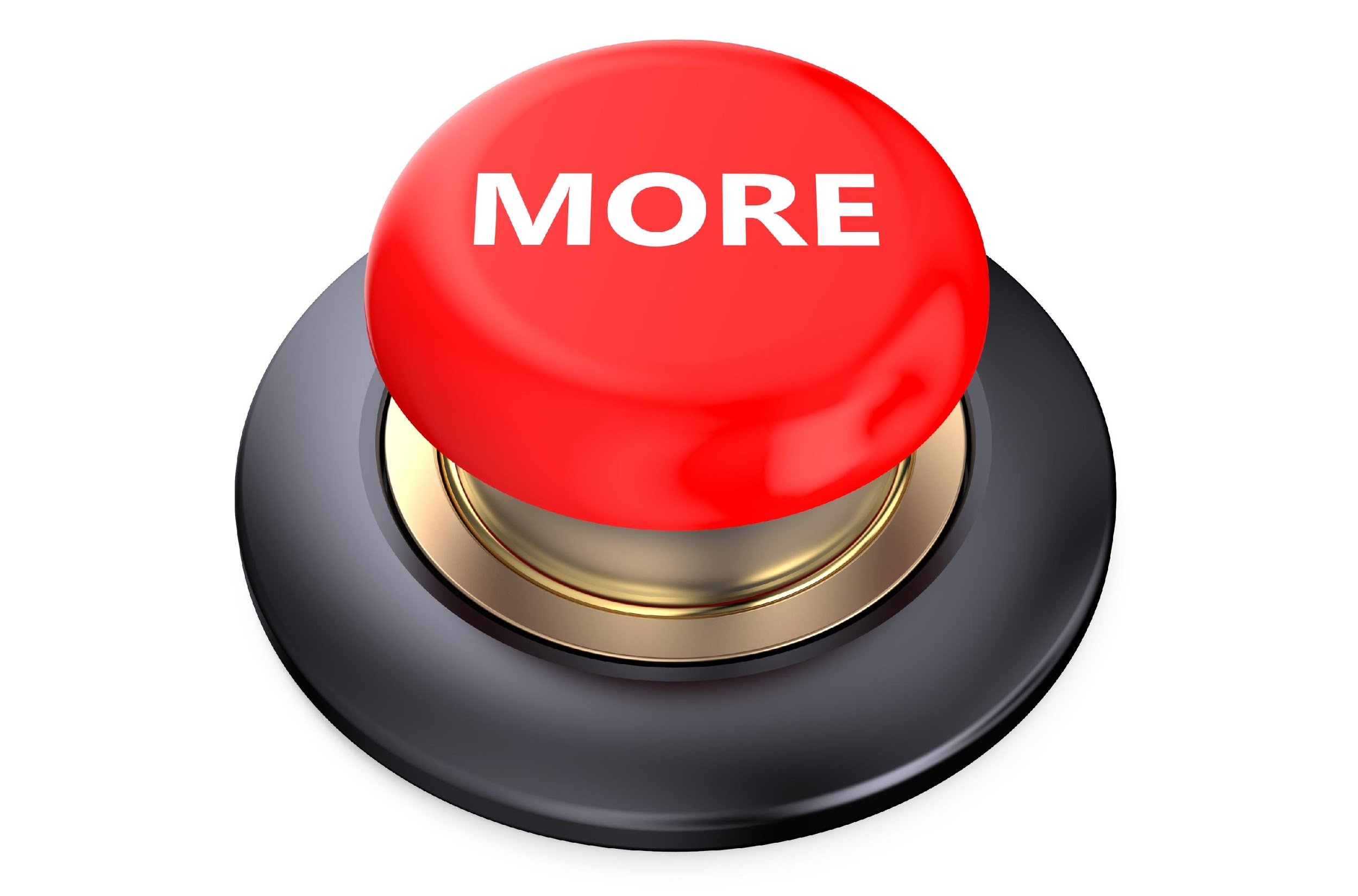 [Speaker Notes: That is the basic definition, but there is a bit more you need to know.]
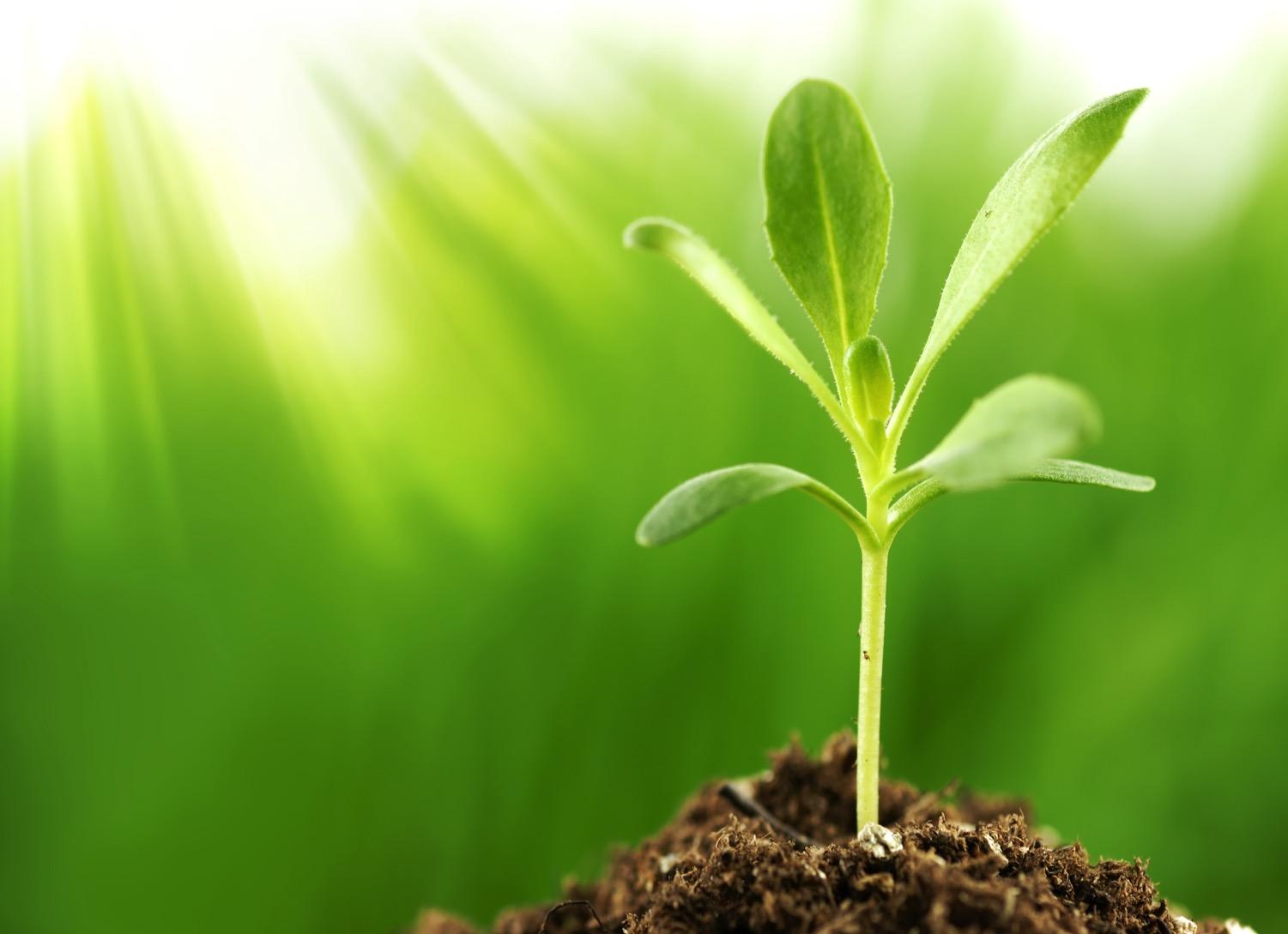 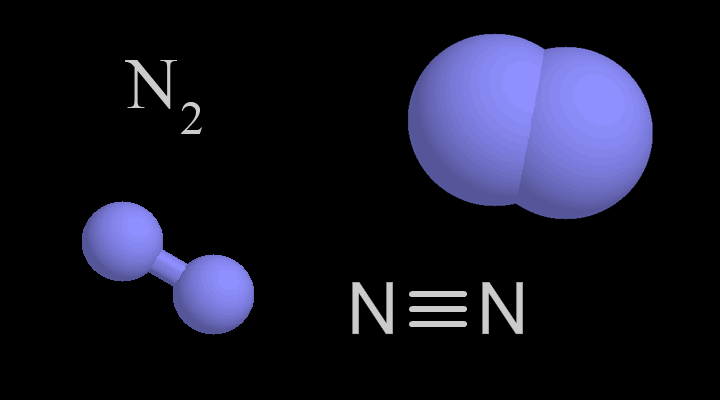 Atmospheric 
Nitrogen
[Speaker Notes: Nitrogen from the atmosphere cannot be used by plants. 
The two atoms that make up nitrogen are very, very tightly bound together. 
Because of this, the nitrogen must be changed or converted to different forms. 
The two atoms must be broken apart.]
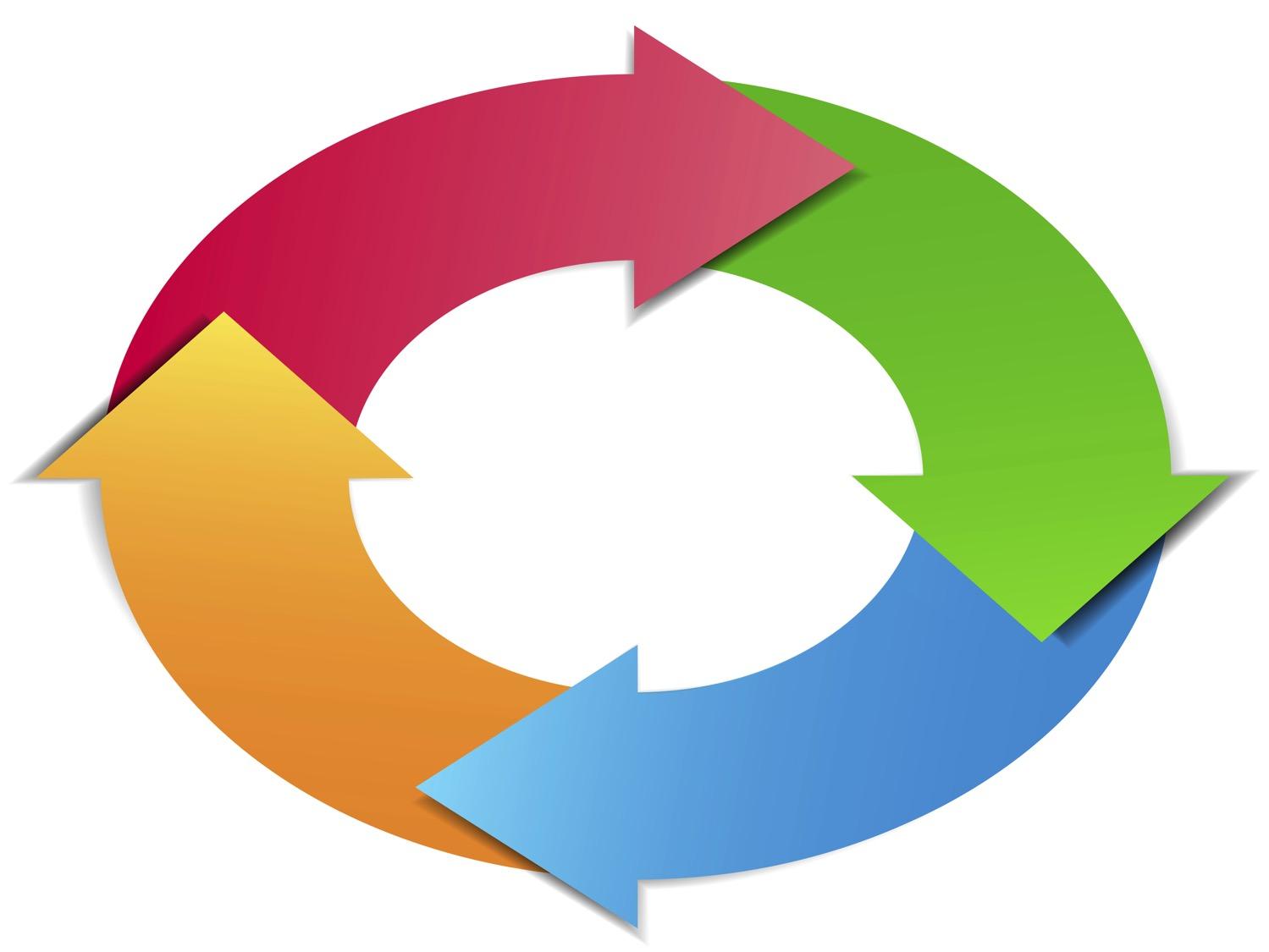 Fixation
Nitrification
Nitrogen Cycle
Ammonification
Assimilation
[Speaker Notes: The nitrogen cycle has four stages: fixation, nitrification, assimilation, and ammonification. 
Each part of the cycle converts, of changes, the nitrogen so it can be used differently.]
Fixation
N
NH
+

4
2
Atmospheric 
Nitrogen
Ammonium
[Speaker Notes: The first stage of the nitrogen cycle is fixation. 
In the fixation stage, atmospheric nitrogen is changed to ammonium.]
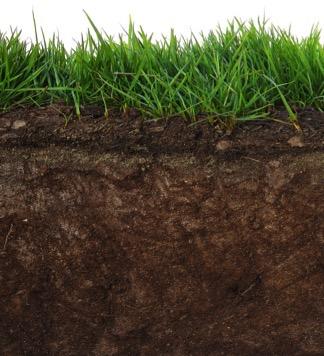 N
NH
+

3
2
Atmospheric 
Nitrogen
Ammonia
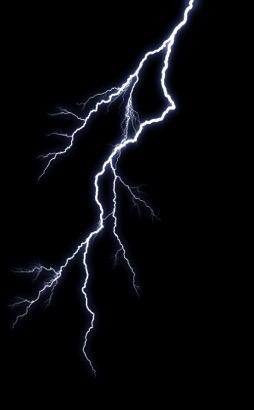 [Speaker Notes: Fixation can happen with bacteria in the soil or by lightning 
The bacteria or the lightning break apart the atoms and produce nitrogen oxides which come down to earth as nitrates. Plants can use nitrates.]
[Speaker Notes: Let’s check-in for understanding.]
What is fixation?
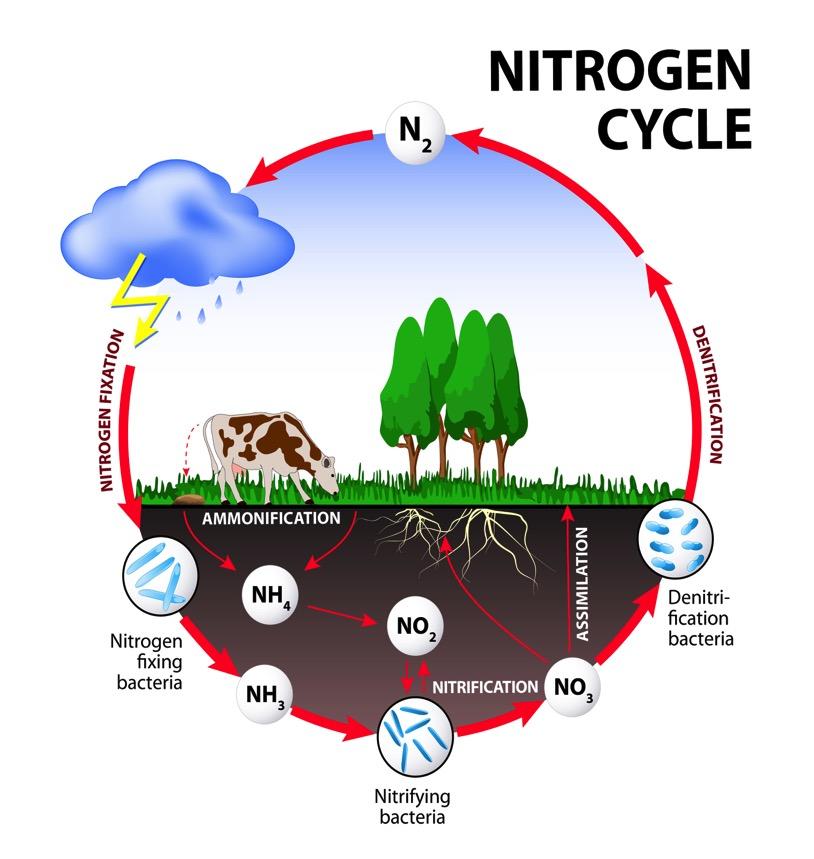 [Speaker Notes: What is fixation? 

[Fixation is the conversion of atmospheric nitrogen to ammonia by bacteria in the soil or lightning.]]
Nitrification
NO
+

2
N
NH
+

3
Nitrites
2
Atmospheric 
Nitrogen
NO
-

3
Ammonium
Nitrates
[Speaker Notes: The next stage is nitrification. 
In this stage, the ammonium is changed into nitrites and nitrates by bacteria in the soil.]
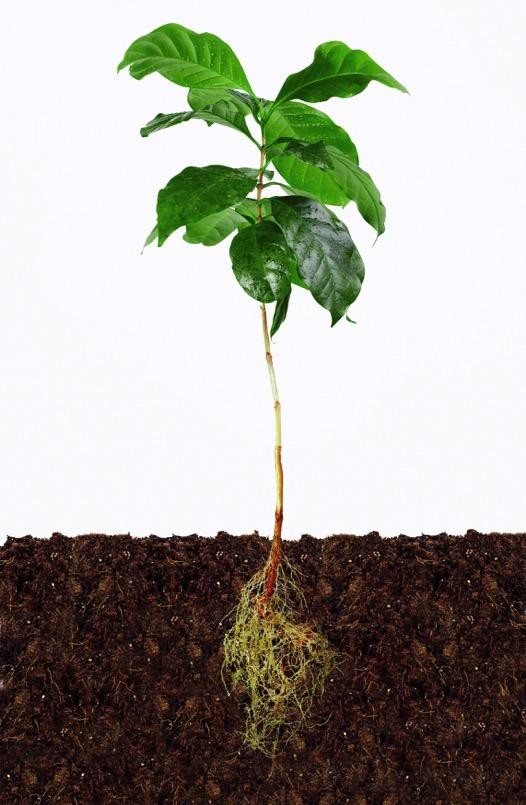 NO
+

2
NO
-

3
Nitrites
Nitrates
[Speaker Notes: Nitrates and nitrites can be used by plants.
This leads to the third stage.]
[Speaker Notes: Let’s check-in for understanding.]
What is nitrification?
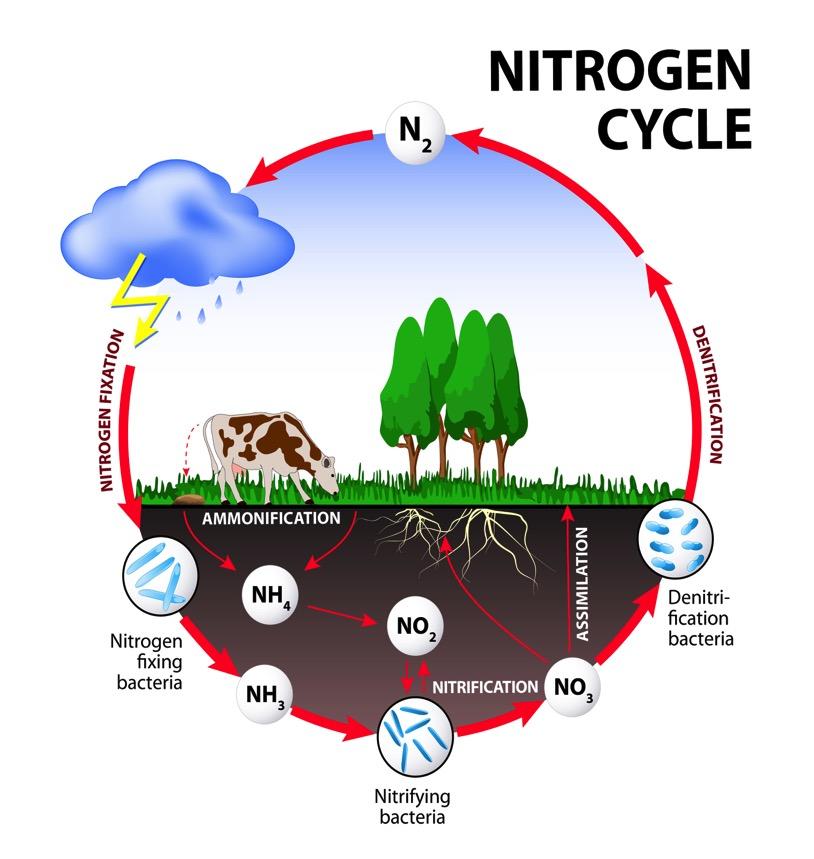 [Speaker Notes: What is nitrification?

[Nitrification is when bacteria in the soil changes ammonia to nitrites and nitrates.]]
Assimilation
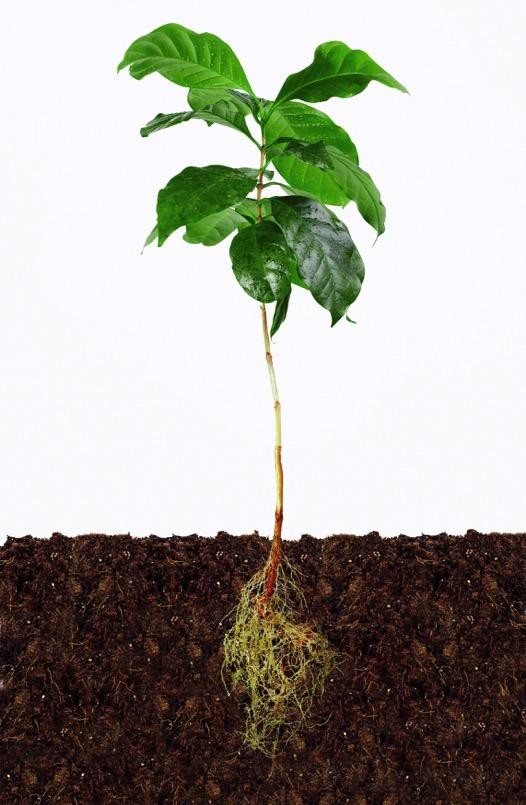 NO
NO
+

2
-

3
Nitrites
Nitrates
[Speaker Notes: The third stage is assimilation. 
During assimilation, nitrates and nitrites are absorbed by the plant’s roots. 
Inside the plant, nitrates and nitrites are converted to protein which is needed by plants and animals!]
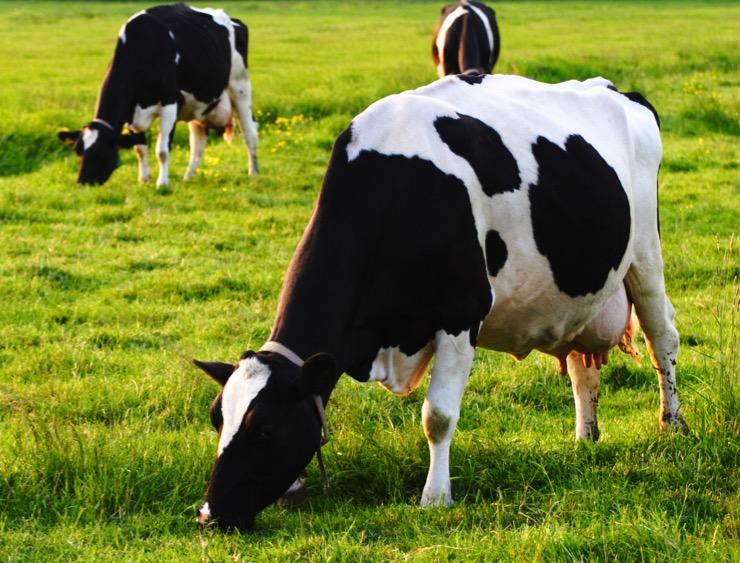 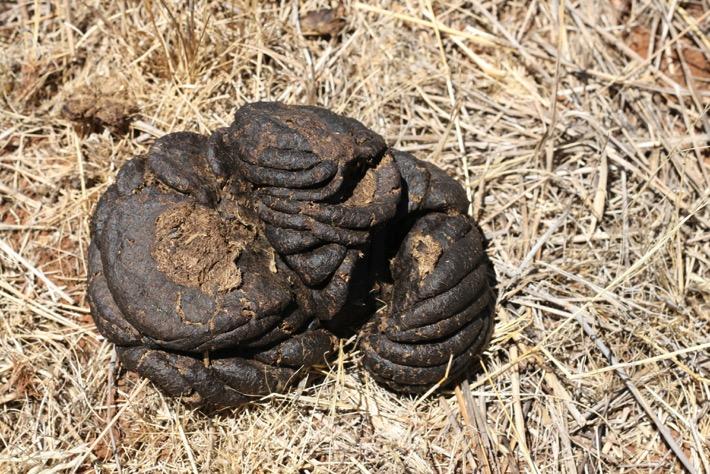 [Speaker Notes: After the first three stages of the nitrogen cycle—fixation, nitrification, and assimilation—a few things can happen. 
Animals can eat the plants and their excrement can lead to the next stage in the nitrogen cycle.]
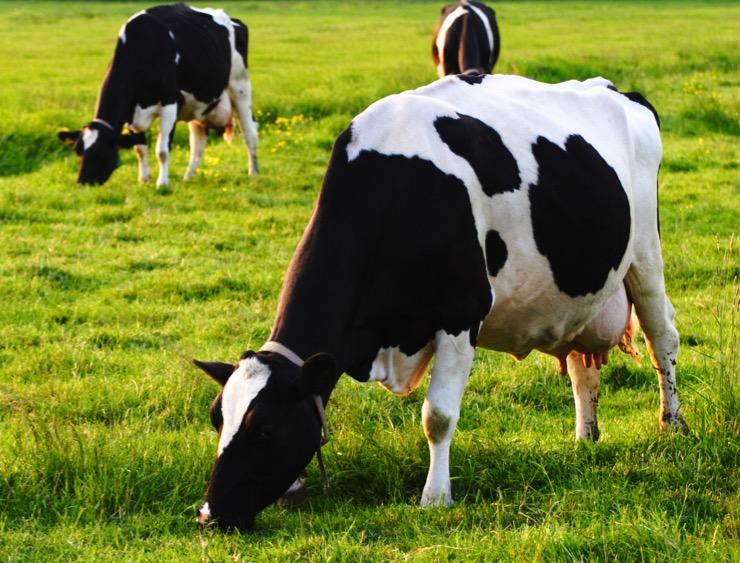 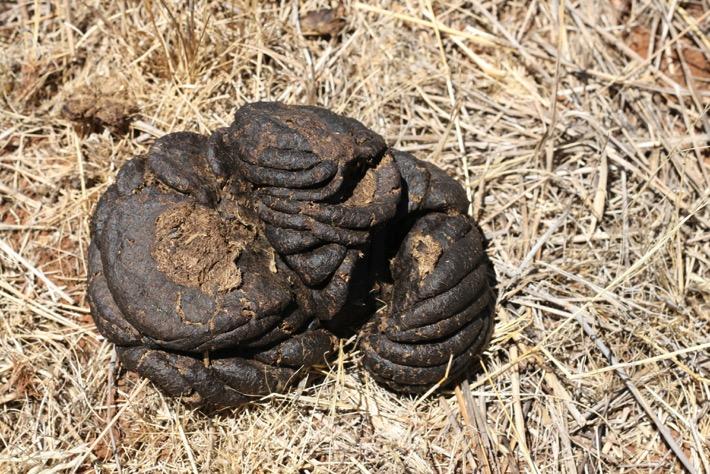 [Speaker Notes: Or the animals can eat the plants and then die which can also lead to the next stage in the nitrogen cycle.]
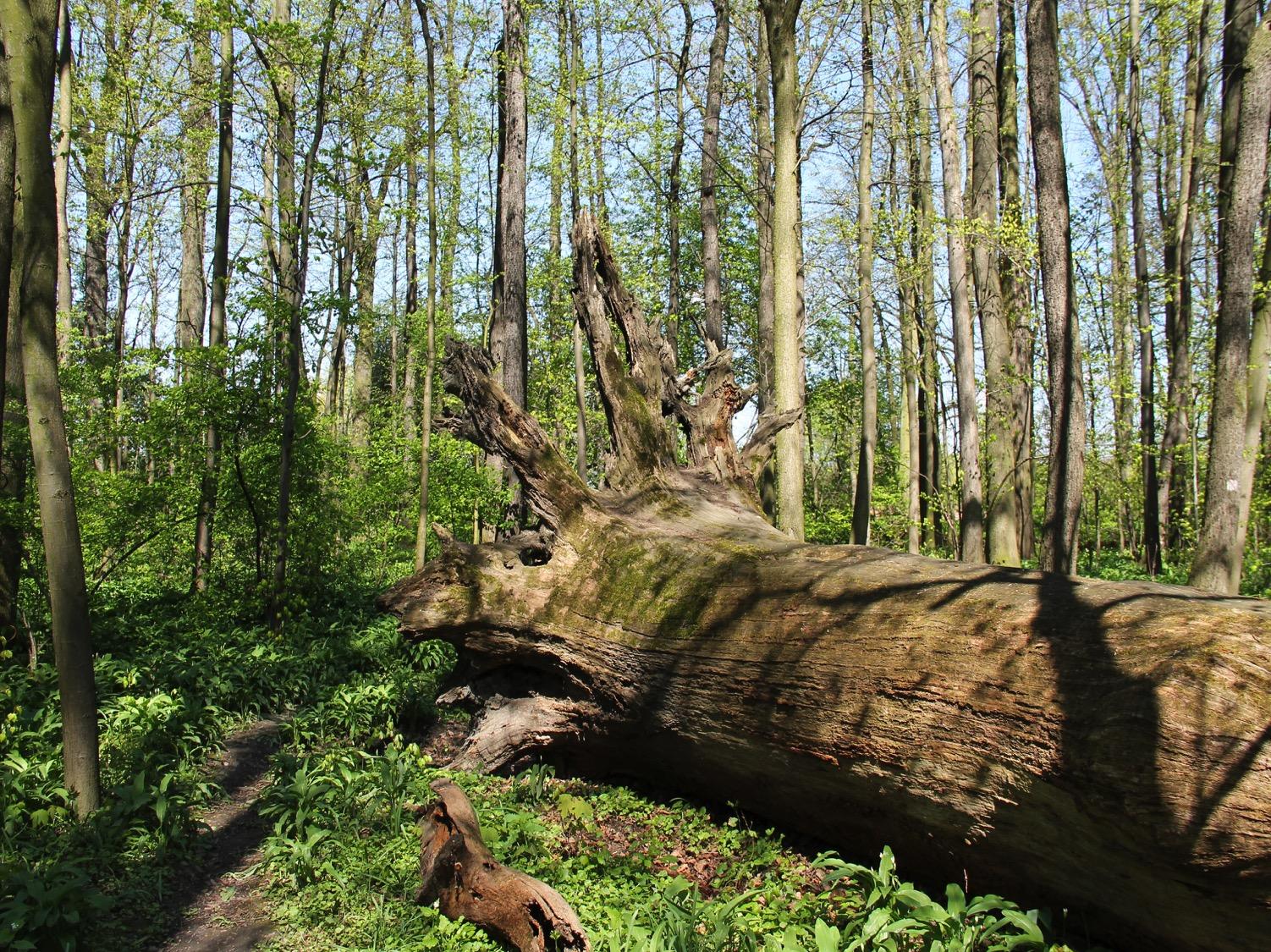 [Speaker Notes: Or the plants can die which can lead to the final stage in the nitrogen cycle.]
[Speaker Notes: Let’s check-in for understanding.]
What is assimilation?
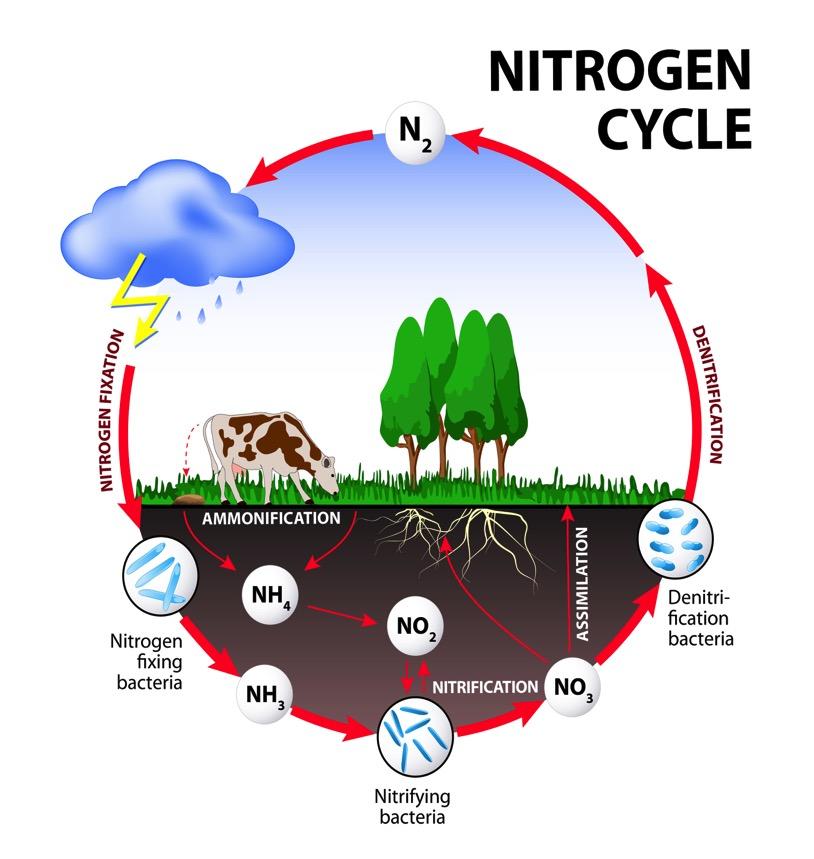 [Speaker Notes: What is assimilation? 

[Assimilation is the uptake of nitrates and nitrites by plants.]]
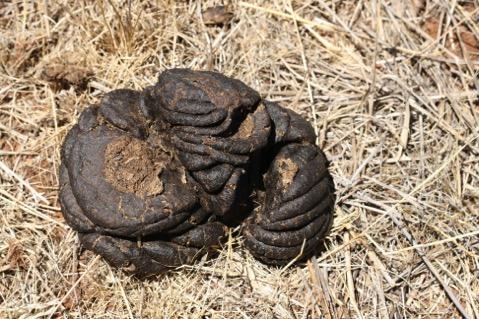 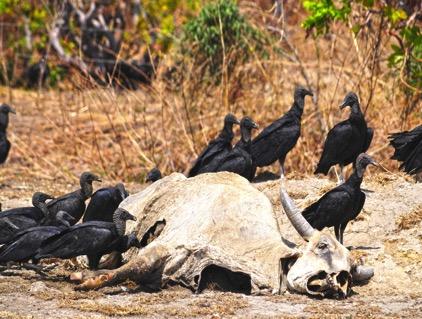 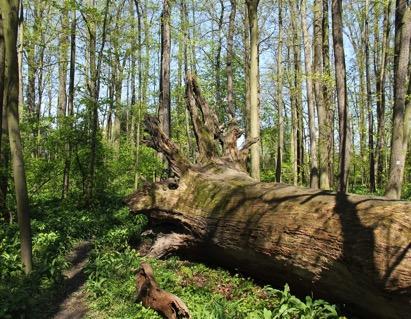 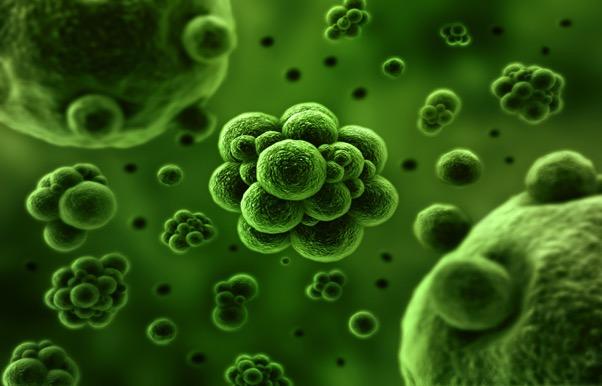 NH
+

4
[Speaker Notes: The last stage in the nitrogen cycle is ammonification. In this stage, the plants, animals, or animal waste are decomposed—or broken apart—by bacteria in the soil.]
Absorbed by plant roots
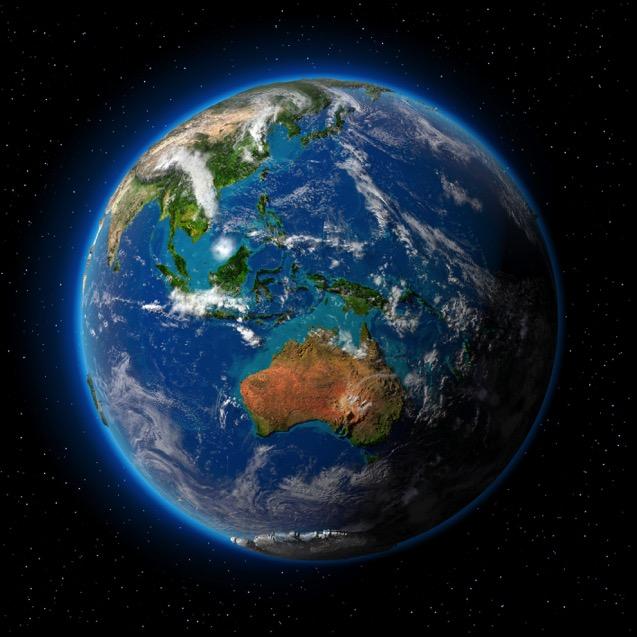 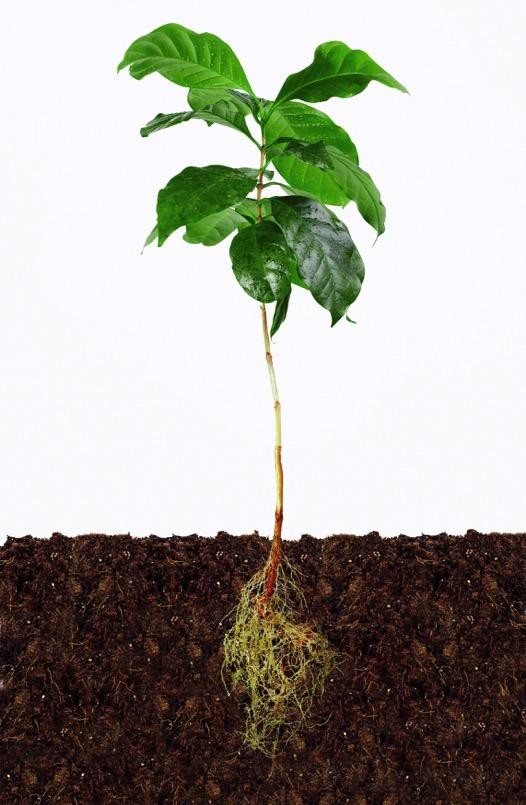 Released into atmosphere
[Speaker Notes: When this happens, nitrogen is either released back into the atmosphere or it is turned back into nitrites or nitrates and absorbed by the plant roots again.]
[Speaker Notes: Let’s check-in for understanding.]
What is ammonification?
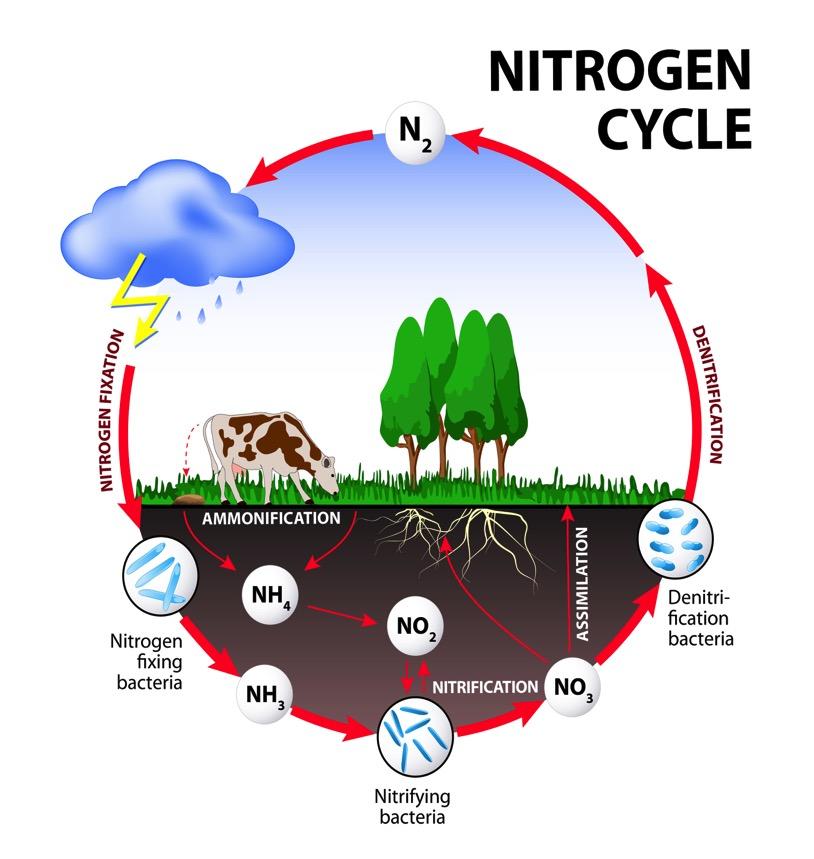 [Speaker Notes: What is ammonification? 

[In this stage, the plants, animals, or animal waste are decomposed—or broken apart—by bacteria in the soil.]]
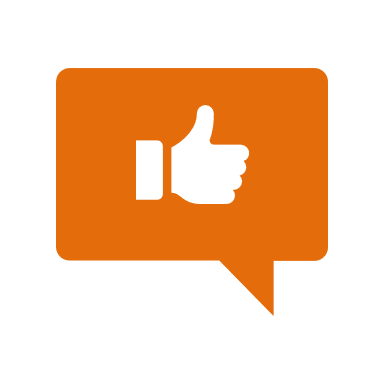 [Speaker Notes: Now, let’s talk about some examples of the nitrogen cycle.]
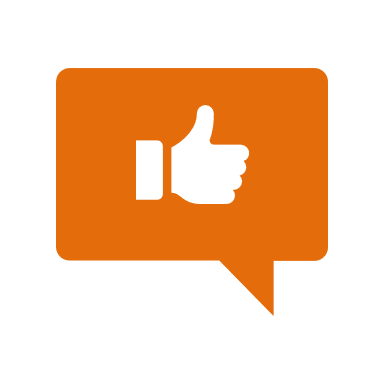 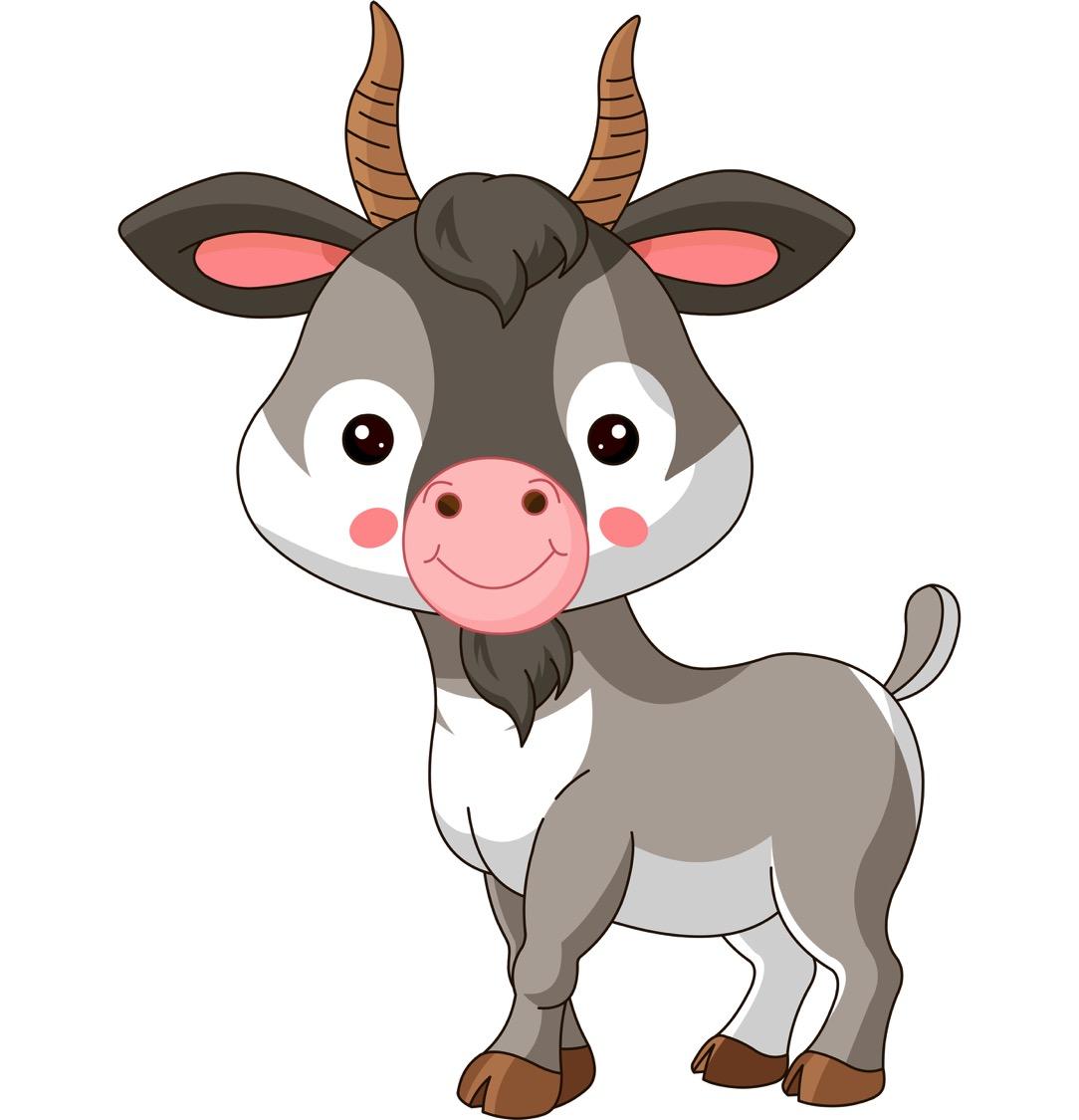 Goat is decomposed
in the last stage of the 
nitrogen cycle
[Speaker Notes: An example of the nitrogen cycle is goat. He is—very sadly—dead. He ate grass when he was alive so his body will be decomposed as the last stage of the nitrogen cycle.]
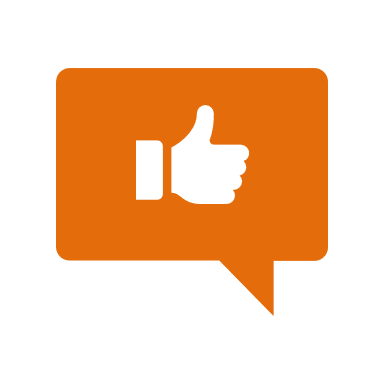 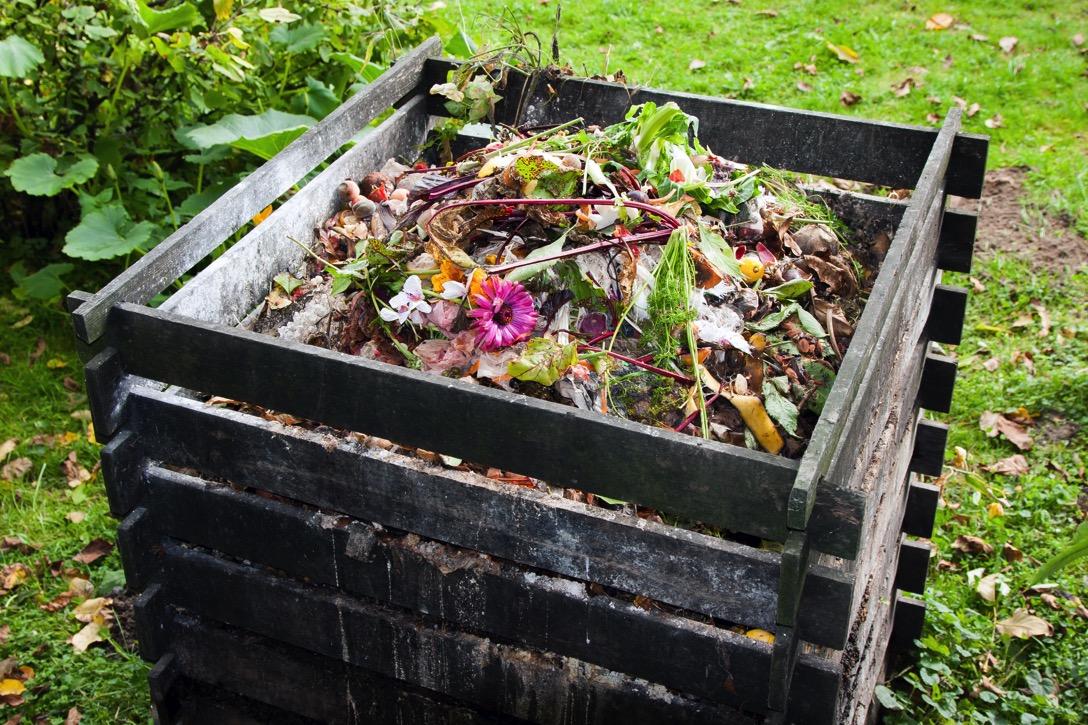 Compost piles
continue the 
nitrogen cycle
[Speaker Notes: Many farmers and gardeners have compost piles. These are piles of dead and decaying plants such as fruits and vegetables. This compost is put back into the soil to continue the nitrogen cycle and help plants grow.]
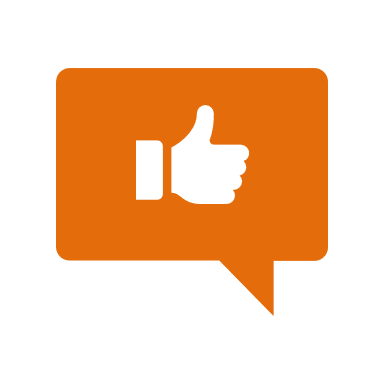 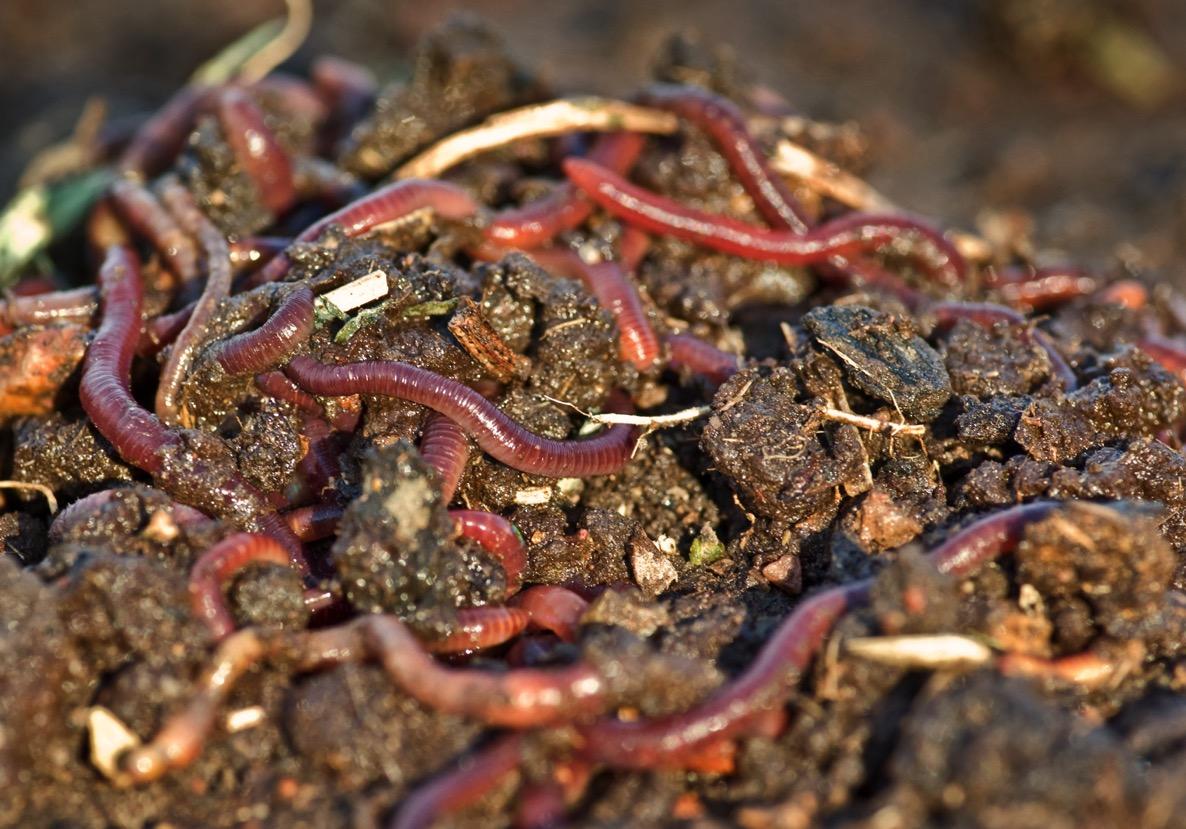 [Speaker Notes: Often farmers put worms into their garden. These worms help break down the decaying plants and animals and the animal excrement  and put nitrogen back into the nitrogen cycle.]
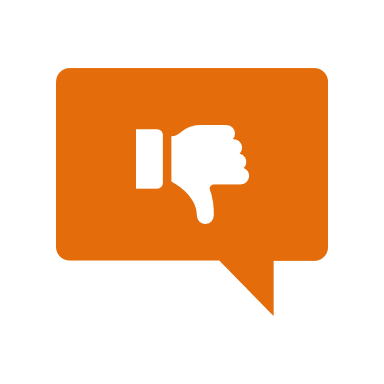 [Speaker Notes: Next, let’s talk about some non-examples of the nitrogen cycle.]
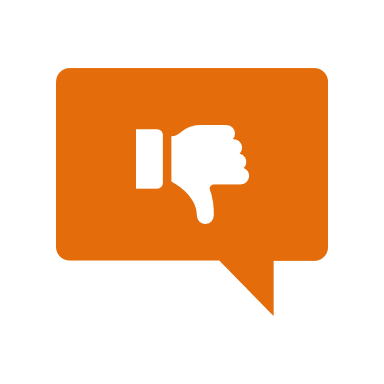 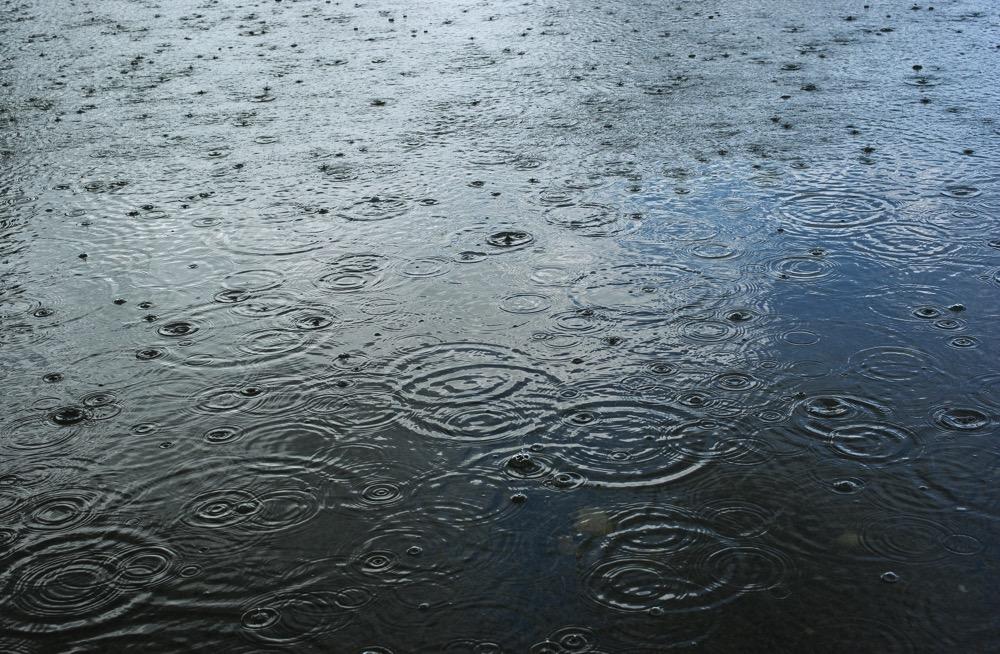 [Speaker Notes: A nonexample is rain. Rain, or precipitation, is a part of the water cycle NOT the nitrogen cycle. It does not deal with nitrogen.]
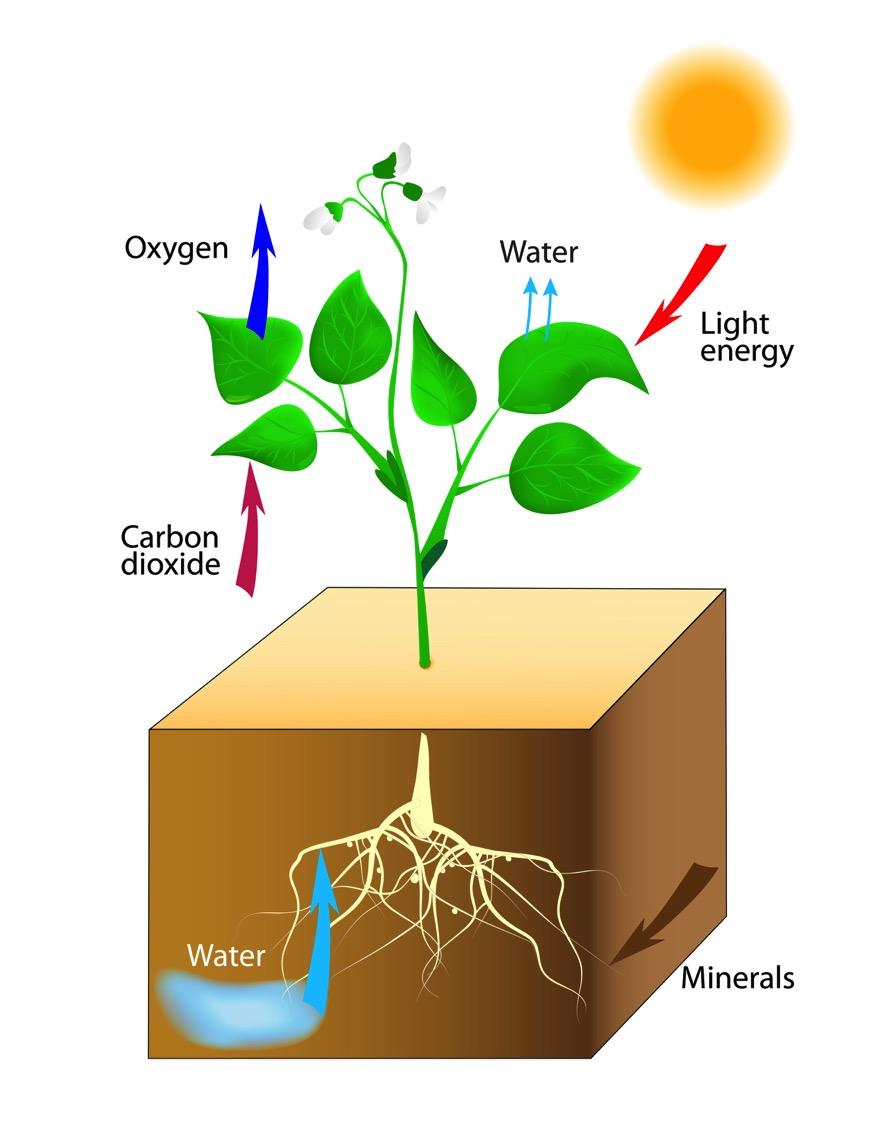 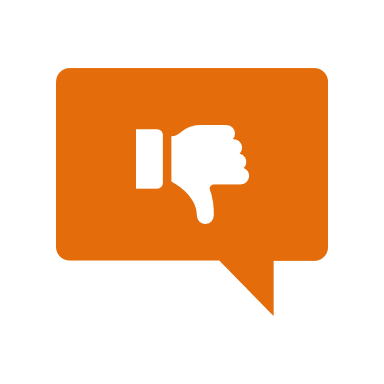 [Speaker Notes: Another non-example is photosynthesis. This is a cycle, but it does not involve nitrogen. The photosynthesis cycle involves the sun and water and carbon dioxide, NOT nitrogen.]
[Speaker Notes: Let’s check-in for understanding.]
What are some examples of the nitrogen cycle?
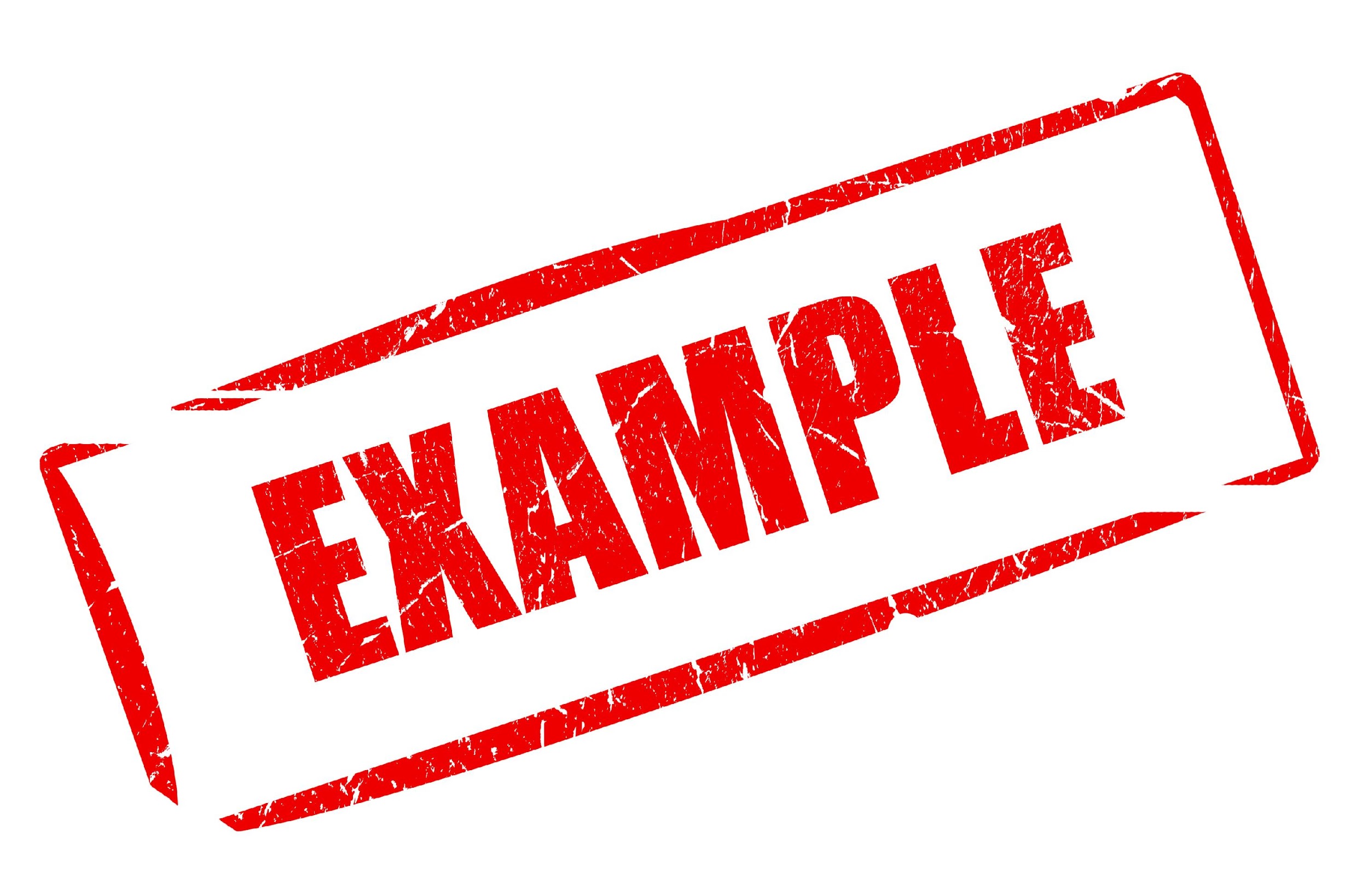 [Speaker Notes: What are some examples of the nitrogen cycle?]
What are some non-examples of the nitrogen cycle?
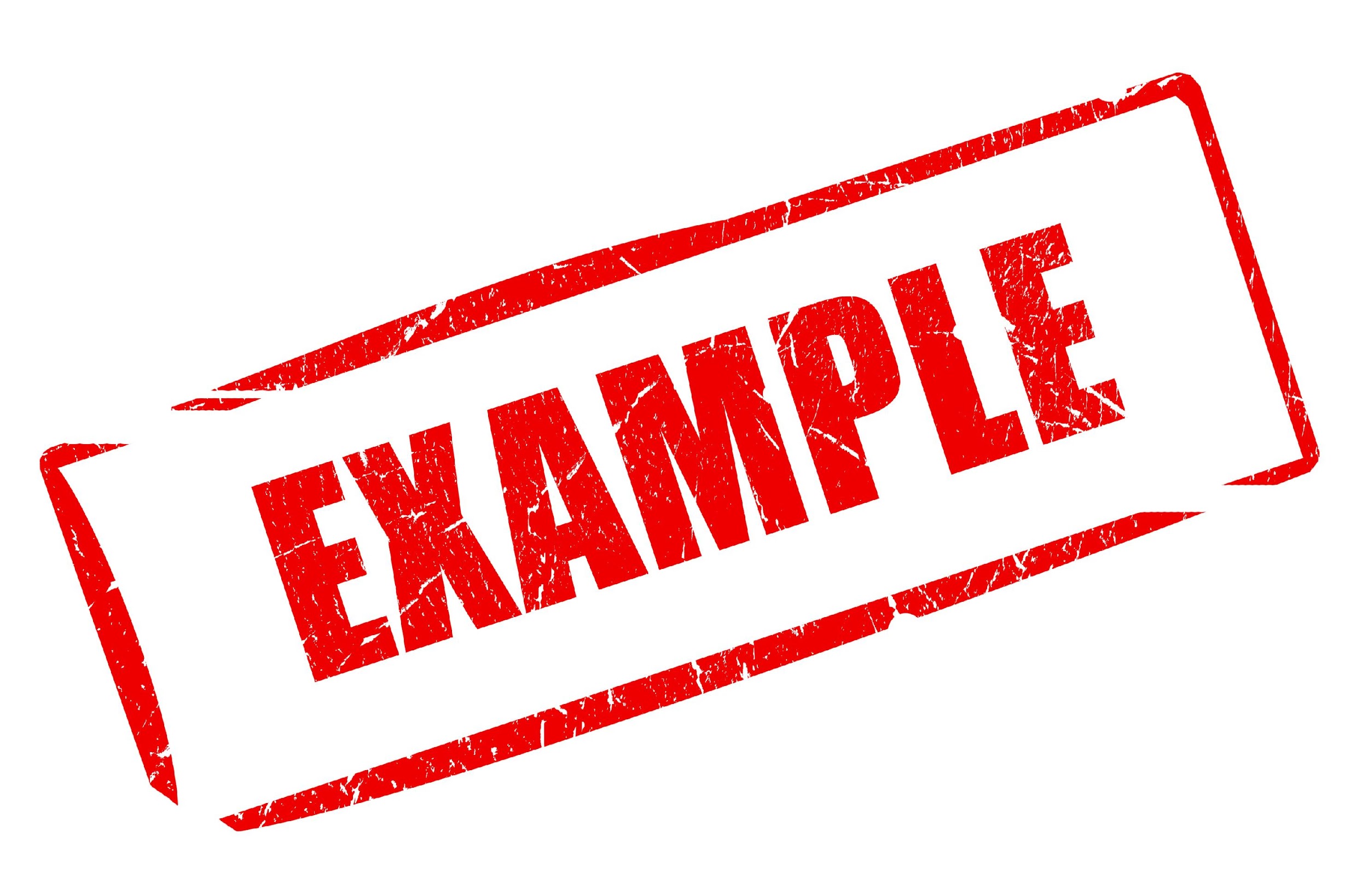 NON
[Speaker Notes: What are some non-examples of the nitrogen cycle?]
What is the nitrogen cycle?
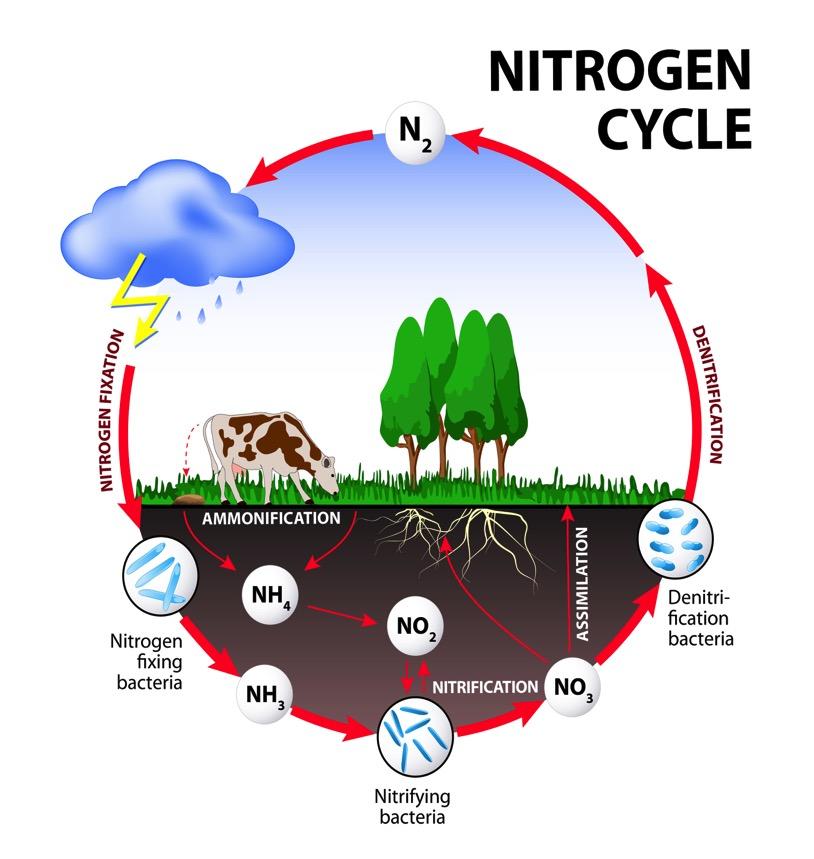 [Speaker Notes: What is the nitrogen cycle? 

[The nitrogen cycle is the process through which nitrogen moves back and forth between plants, animals, bacteria, the atmosphere, and soil.]]
What are the four parts of the nitrogen cycle and what do they do?
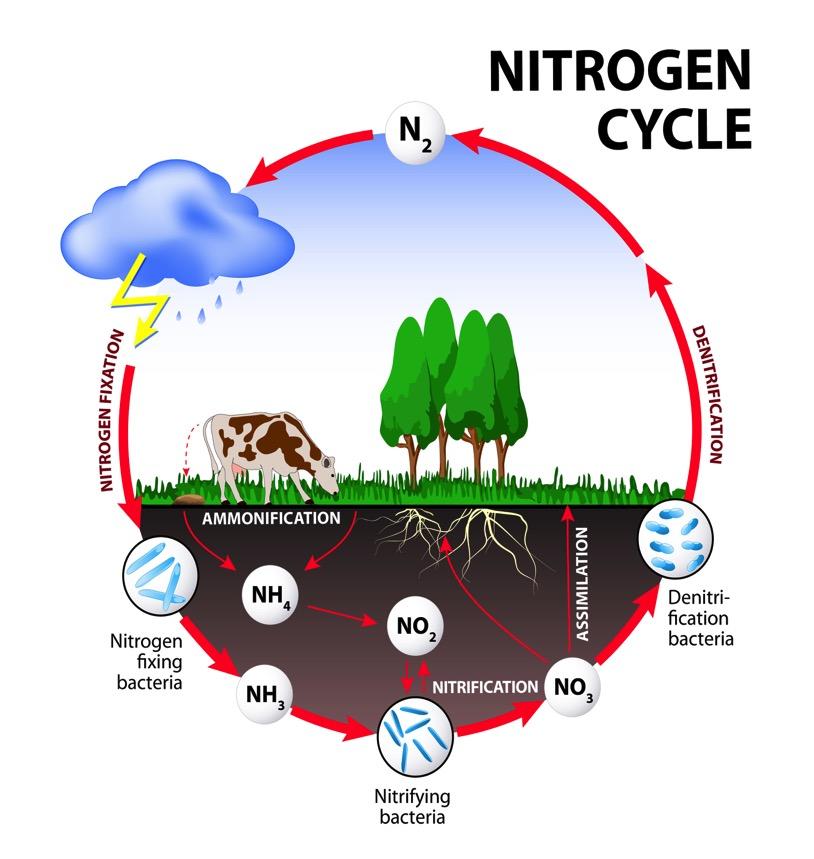 [Speaker Notes: What are the four parts of the nitrogen cycle and what do they do? 

[Fixation - conversion from atmospheric nitrogen to ammonia by bacteria or lightning
Nitrification - conversion of ammonia to nitrates or nitrates by bacteria
Assimilation - uptake of nitrates or nitrites by plants and conversion to proteins
Ammonification - plants, animals, or animal waste are decomposed—or broken apart—by bacteria in the soil.]]
Remember!!!
[Speaker Notes: So remember!]
The Nitrogen Cycle: the process through which nitrogen moves back and forth between plants, animals, bacteria, the atmosphere, and soil
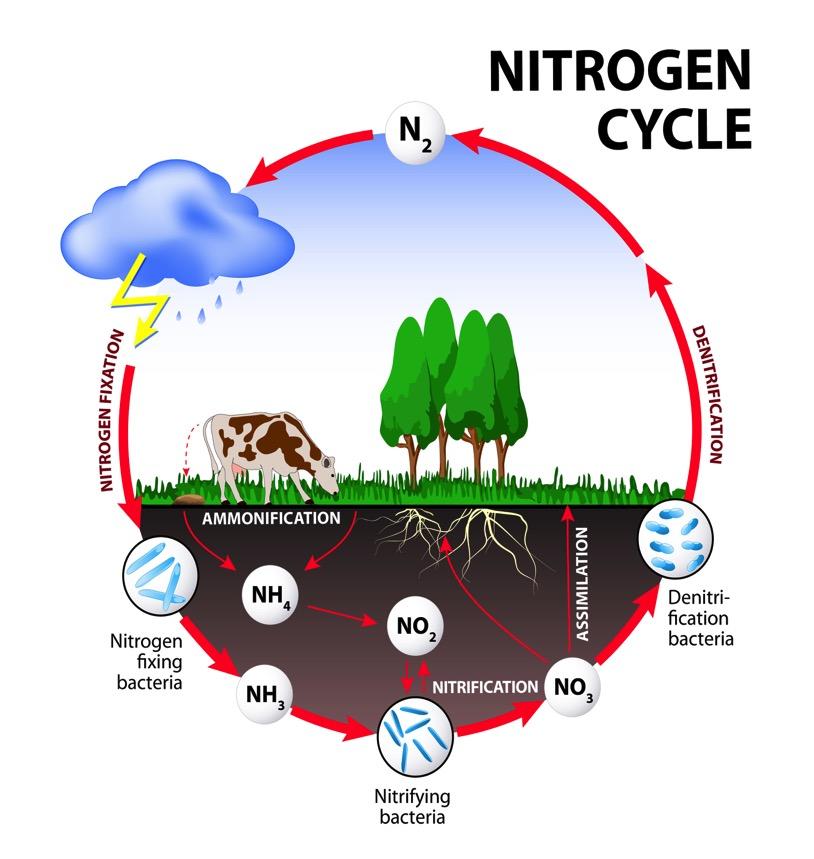 [Speaker Notes: The nitrogen cycle is the process through which nitrogen moves back and forth between plants, animals, bacteria, the atmosphere, and soil.]
Simulation Activity
The Nitrogen Cycle
(Gizmos)
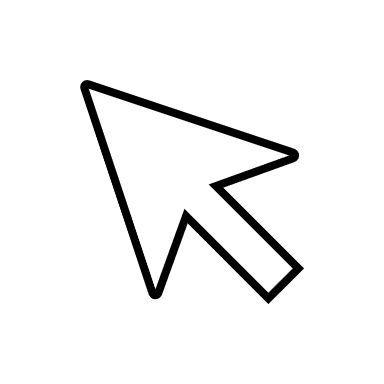 Click the link above to explore this case about the nitrogen cycle.
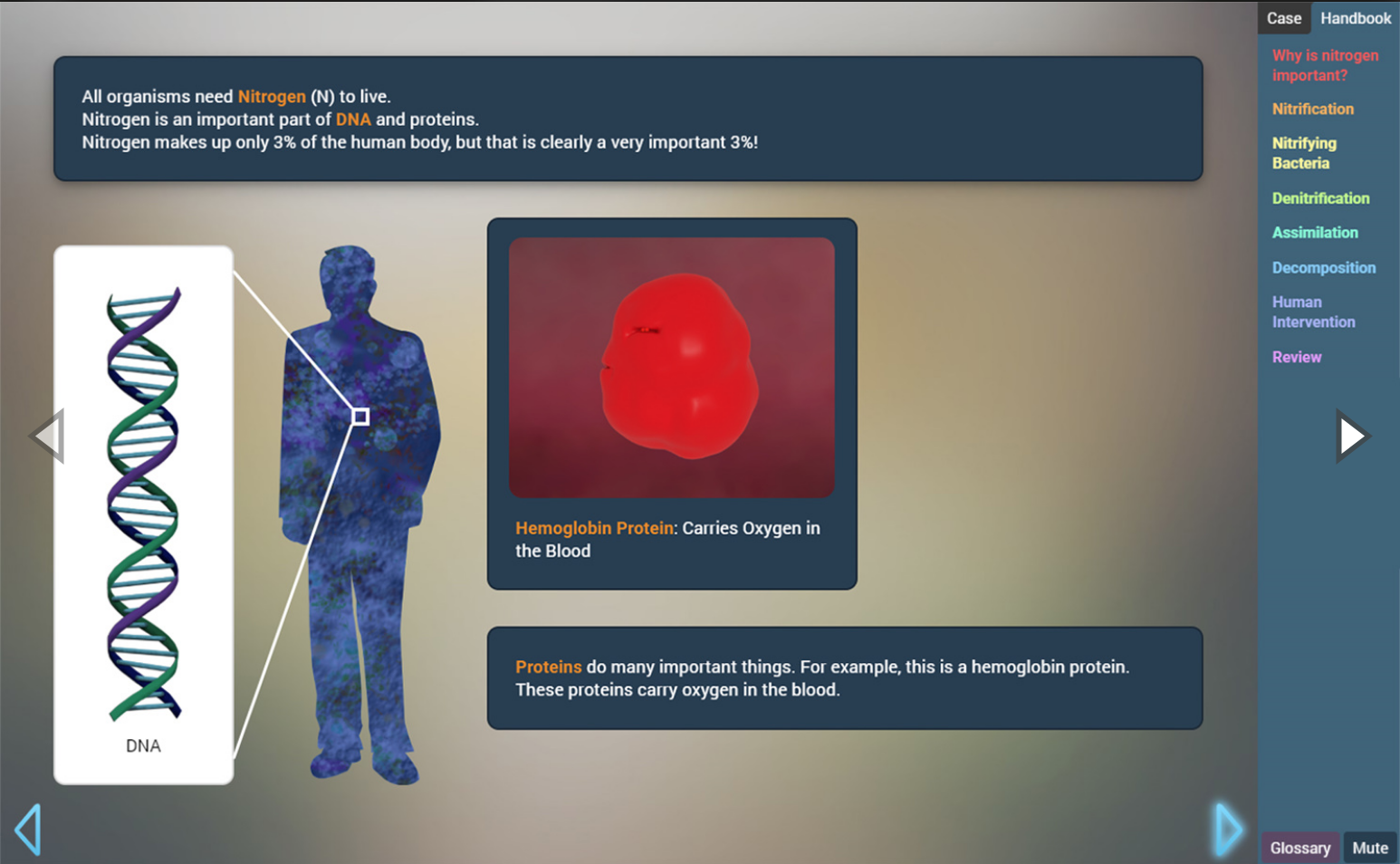 [Speaker Notes: Feedback: This simulation is a great way for students to engage authentically with science practices.]
Big Question: What is the importance of the water and nitrogen cycles?
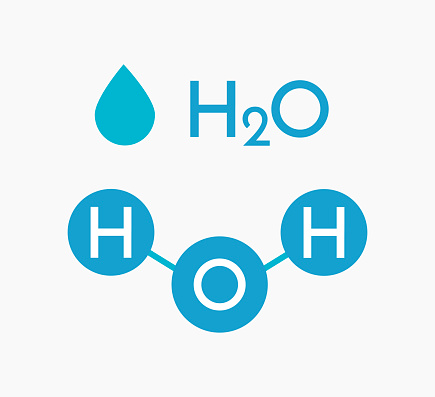 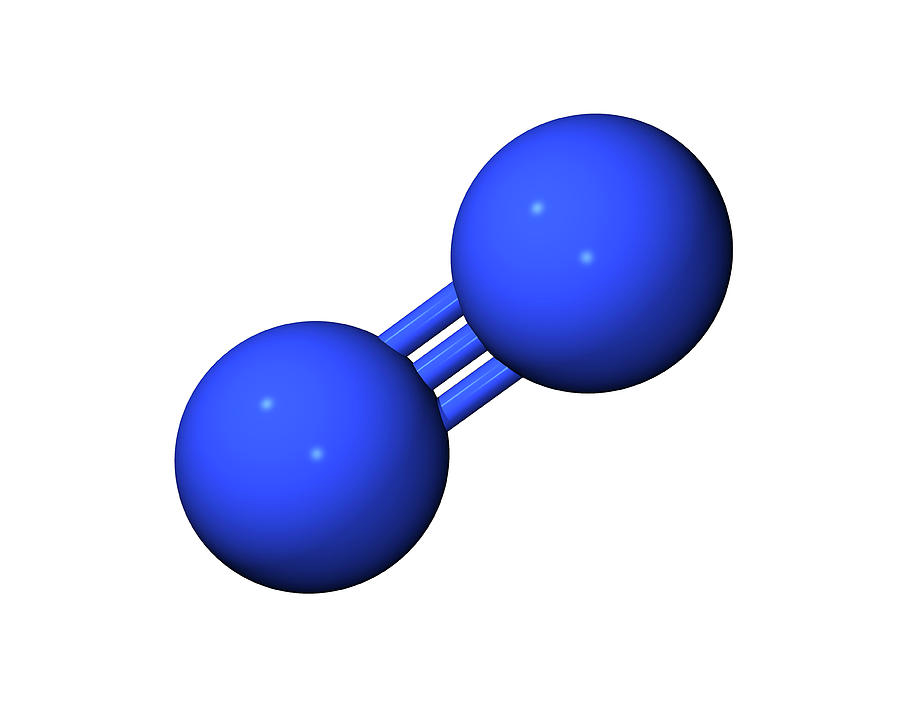 [Speaker Notes: Explicit cue to revisit the big question at the end of the lesson:  Okay everyone.  Now that we’ve learned the term, let’s reflect once more on our big question.  Was there anything that we predicted earlier that was correct or incorrect? Do you have any new hypotheses to share?]
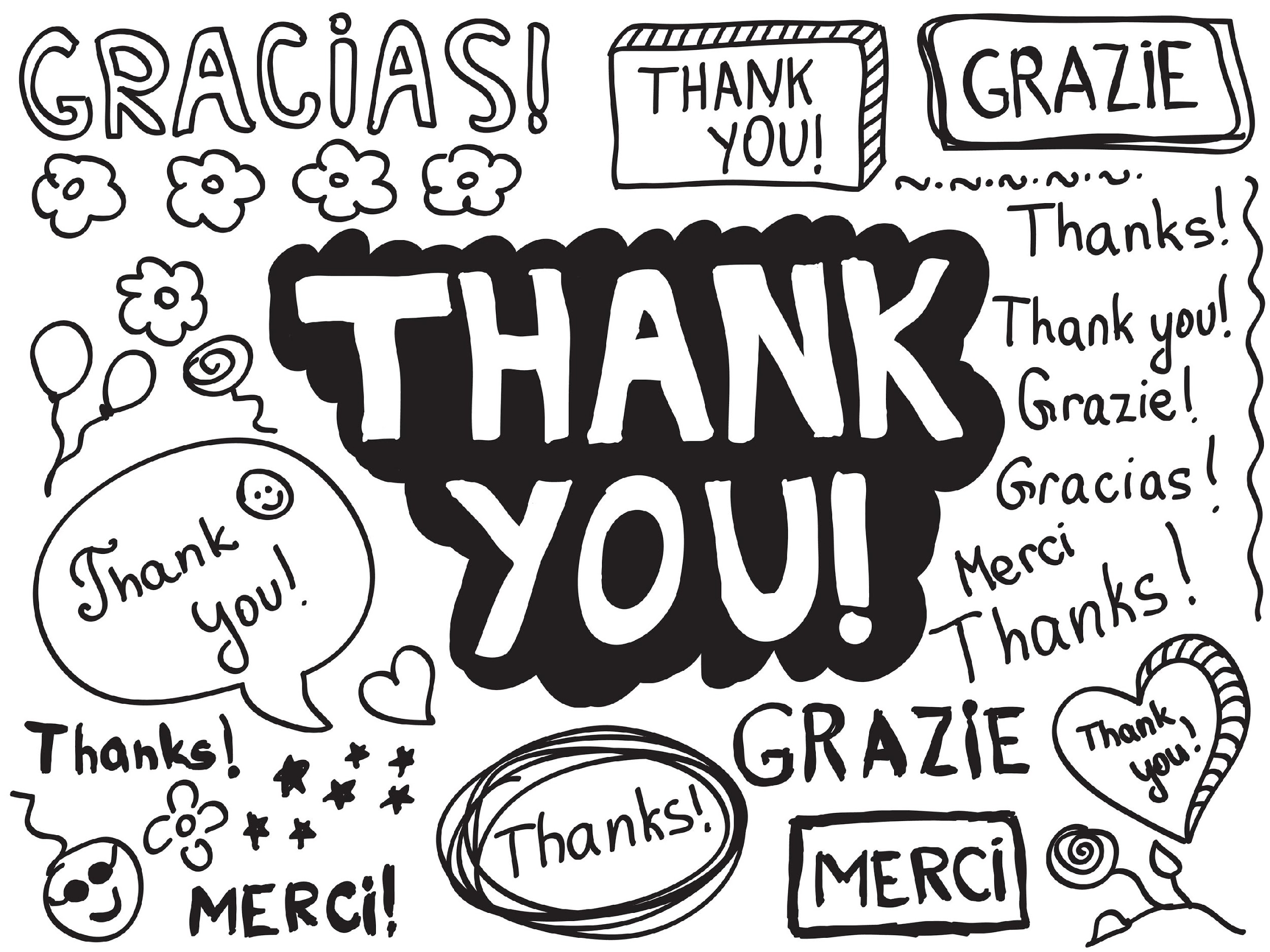 [Speaker Notes: Thanks for watching!]
This Video Was Created With Resources From:
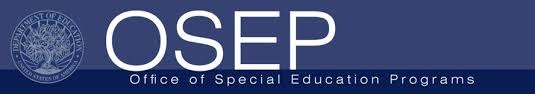 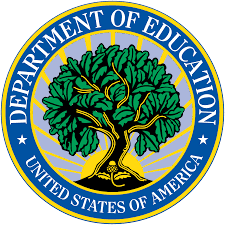 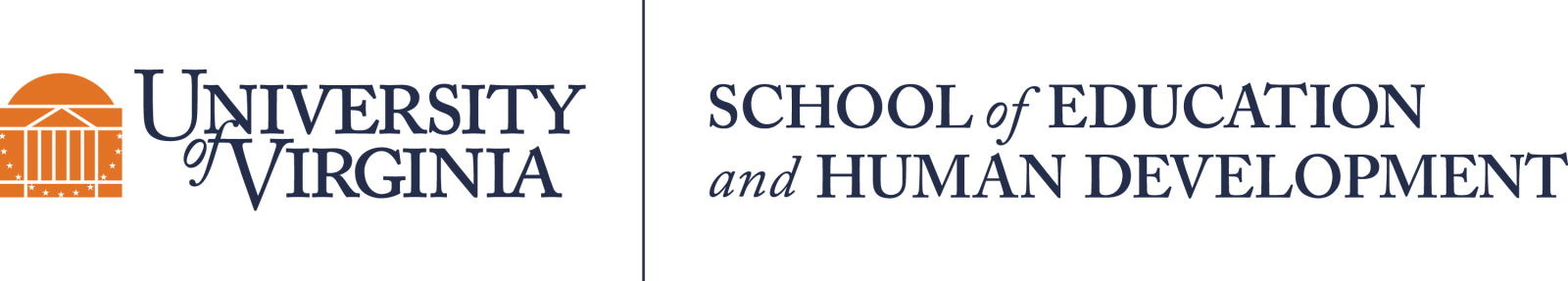 Questions or Comments

 Michael Kennedy, Ph.D.          MKennedy@Virginia.edu 
Rachel L Kunemund, Ph.D.	             rk8vm@virginia.edu